Vítáme Vás v novém 
Kulturně-společenském centru 
Holetín
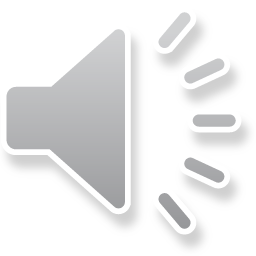 Září 2010
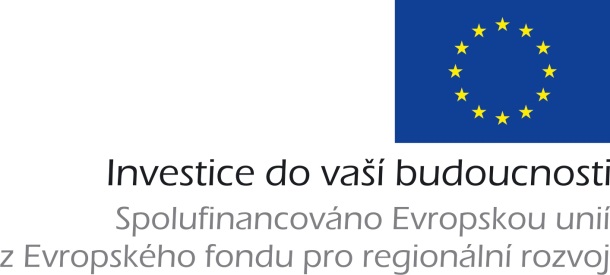 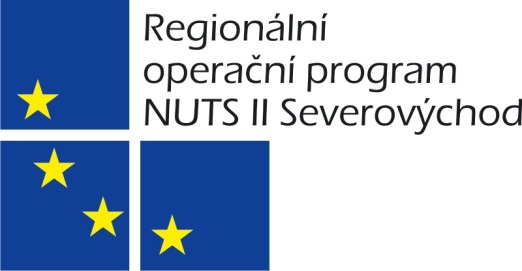 Tento projekt byl spolufinancován Evropskou unií z Evropského fondu pro regionální rozvoj
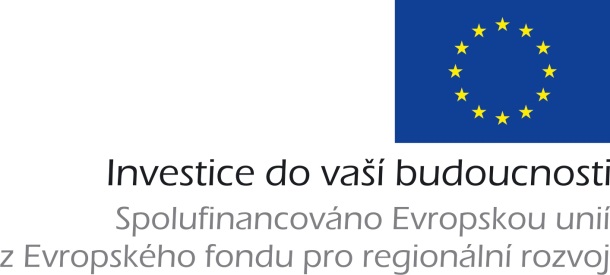 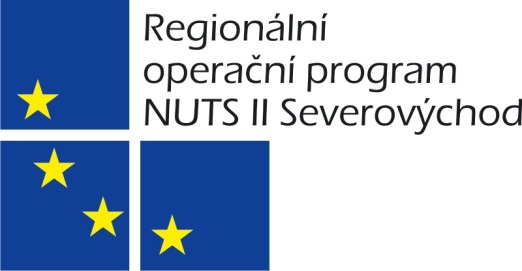 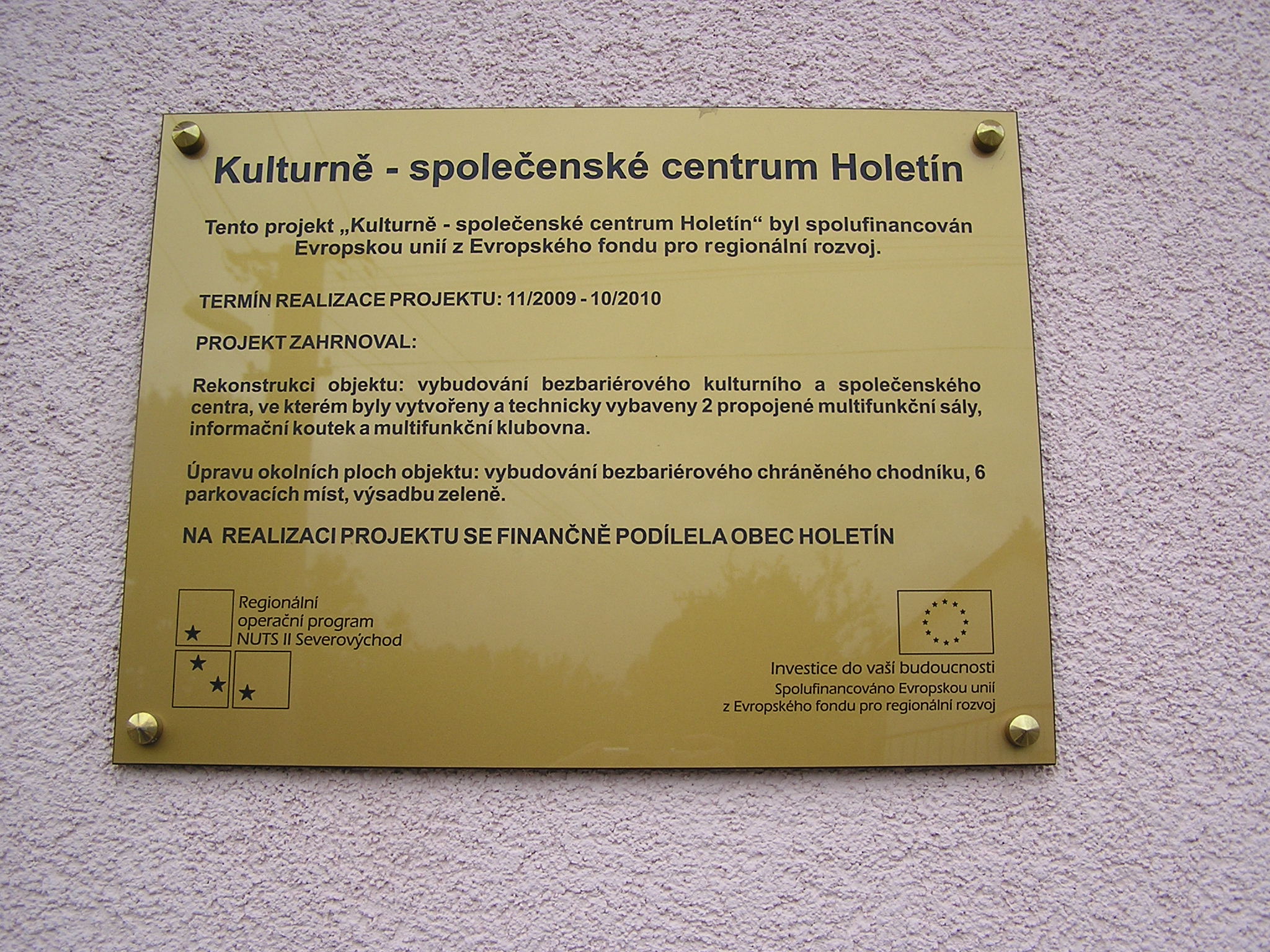 Z dotace bylo pořízeno následující:
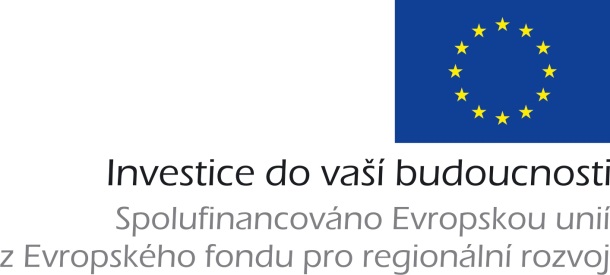 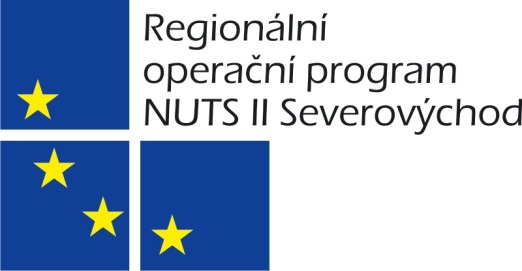 EXTERIÉR
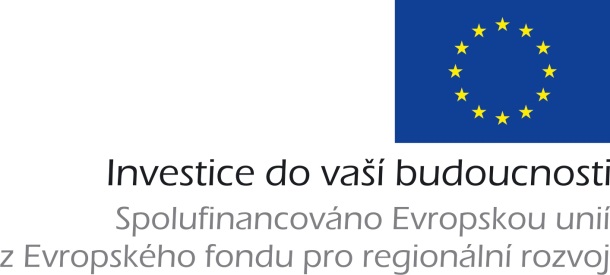 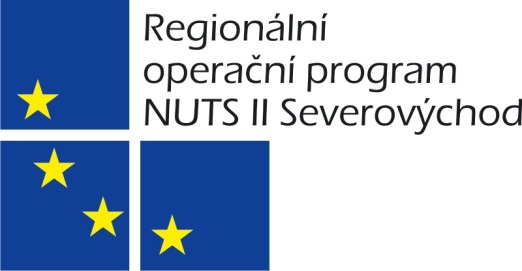 Rekonstrukce budovy Kulturně-společenského centra Holetín
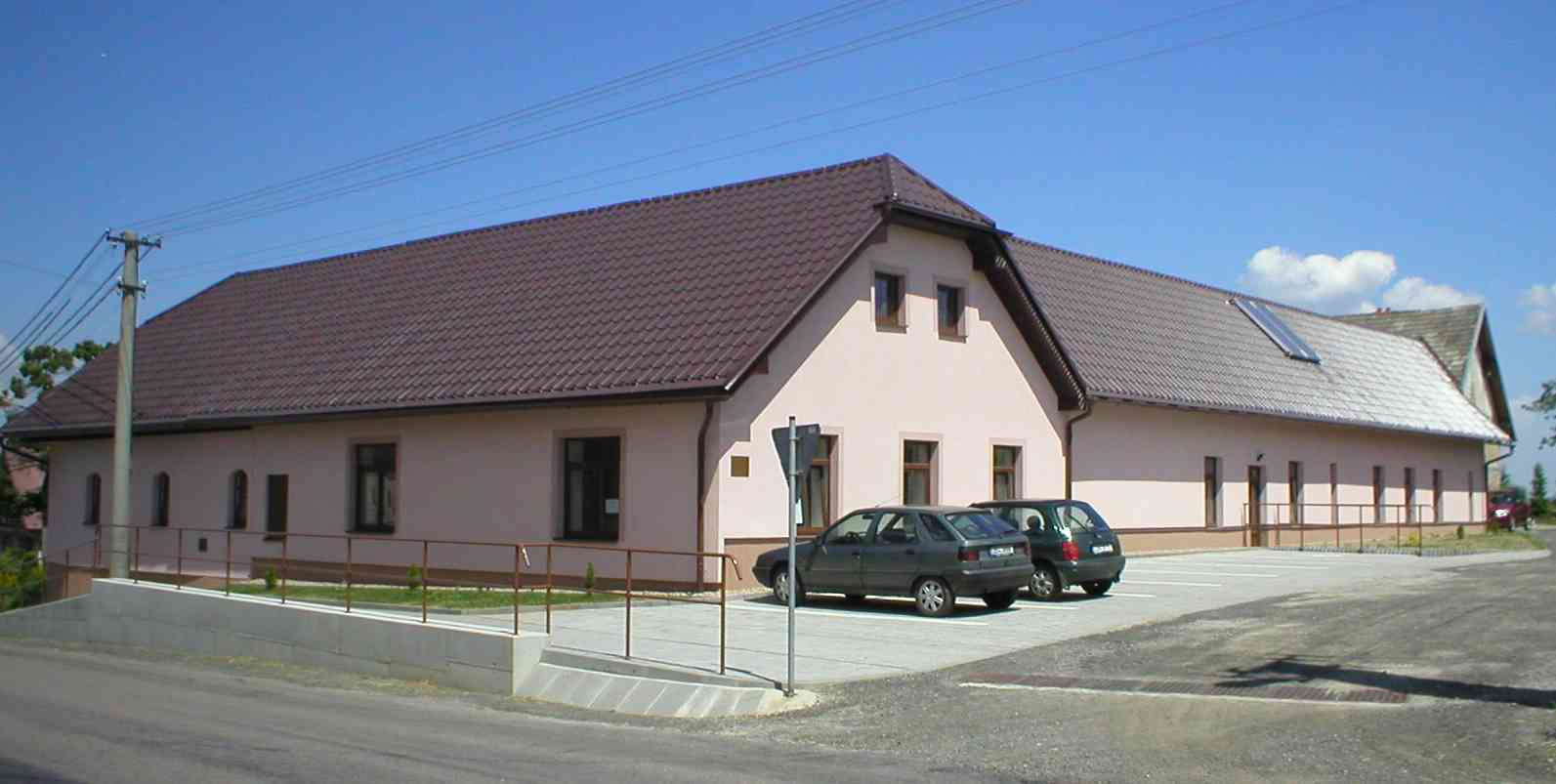 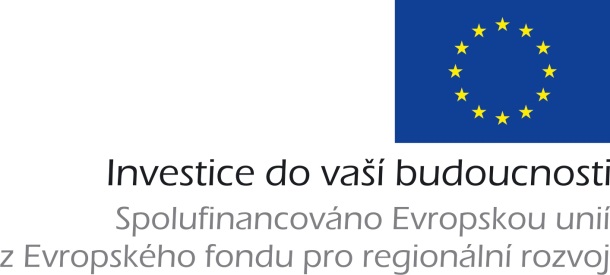 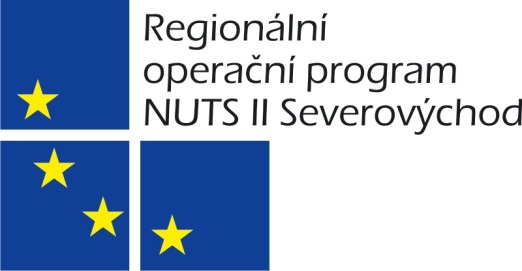 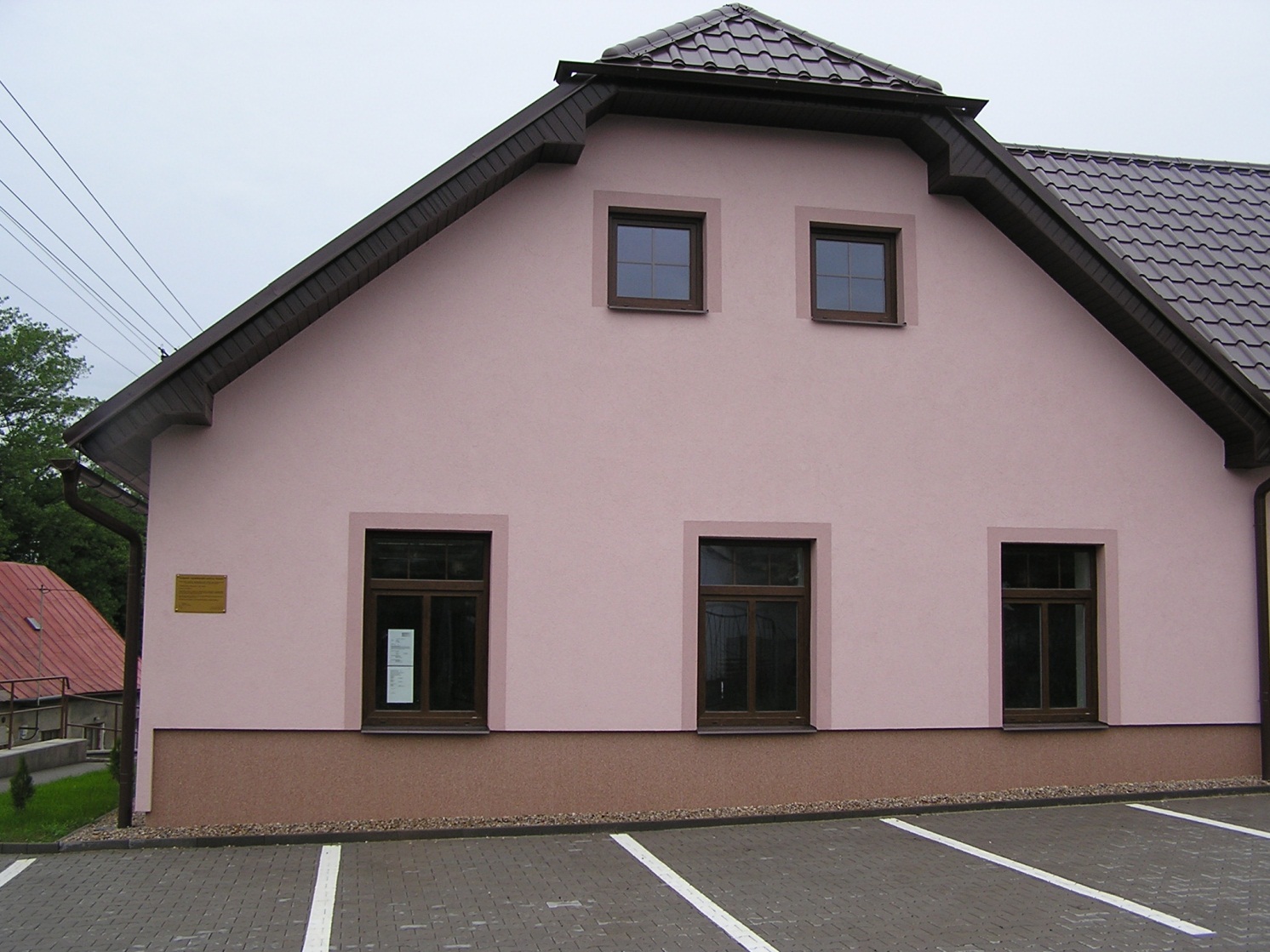 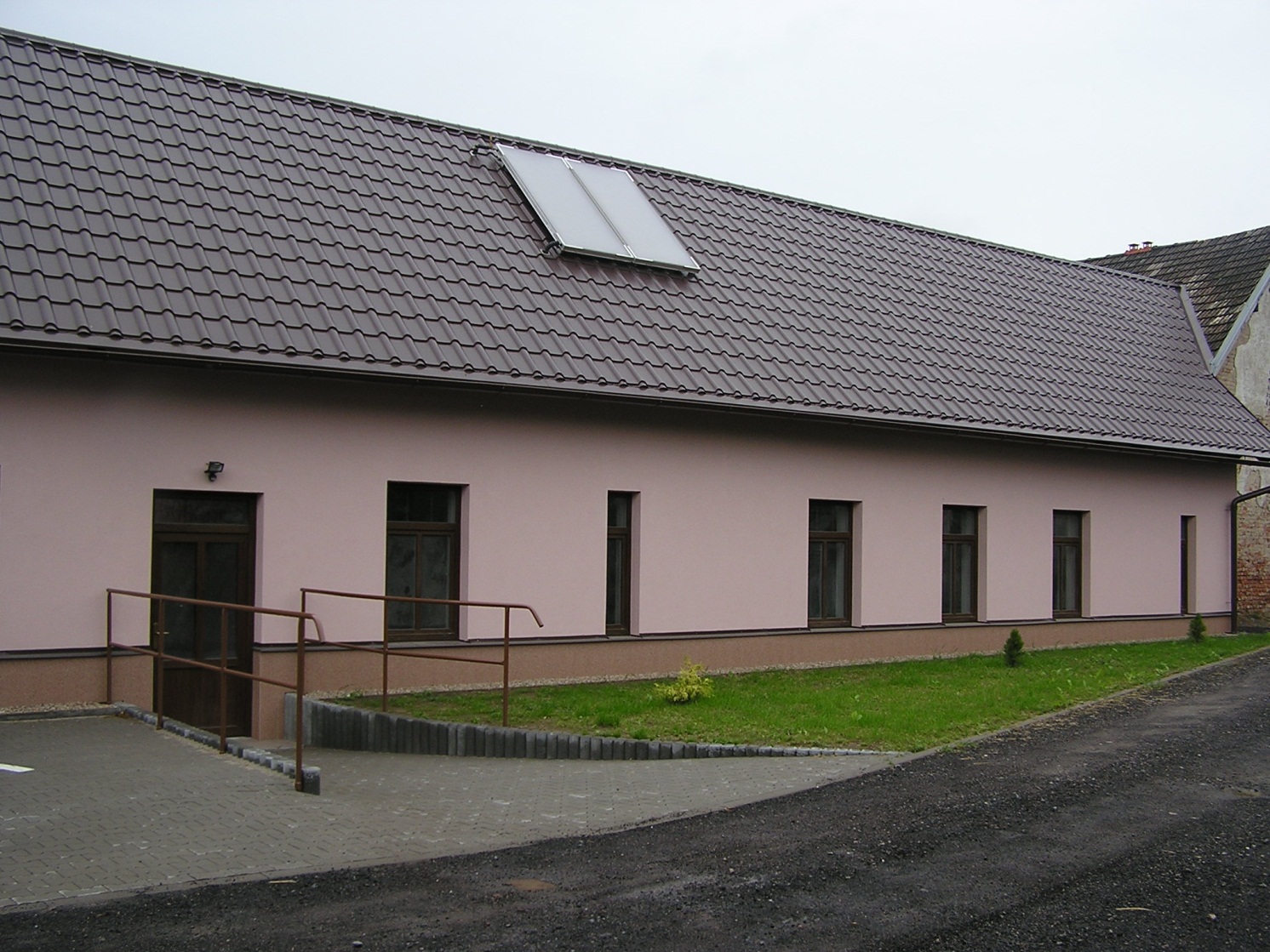 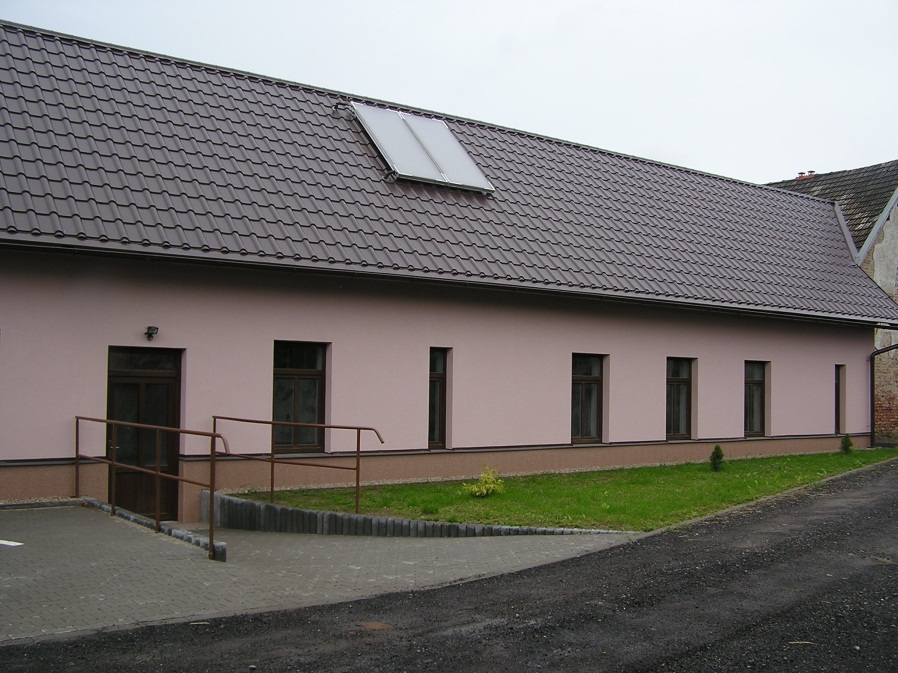 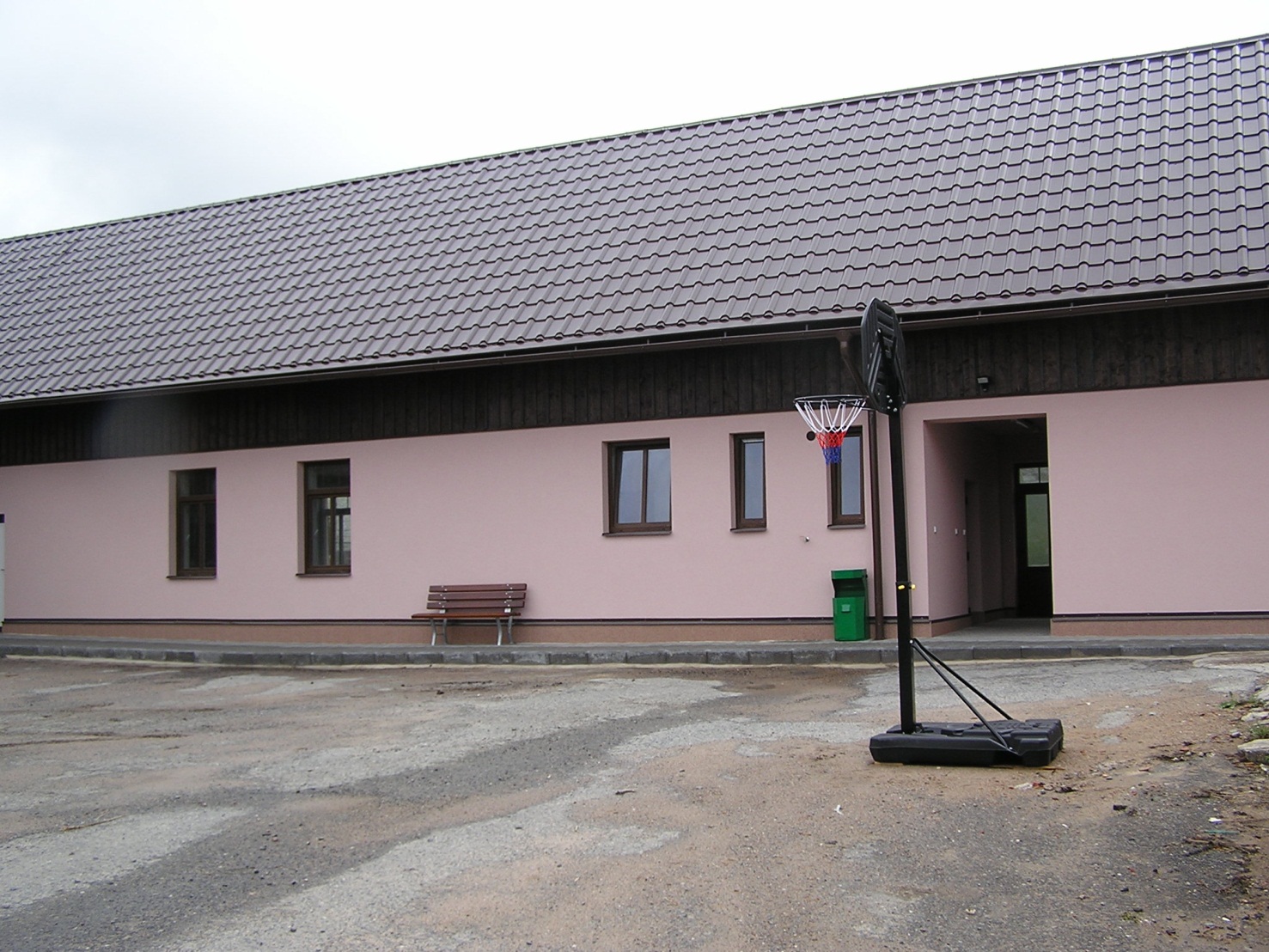 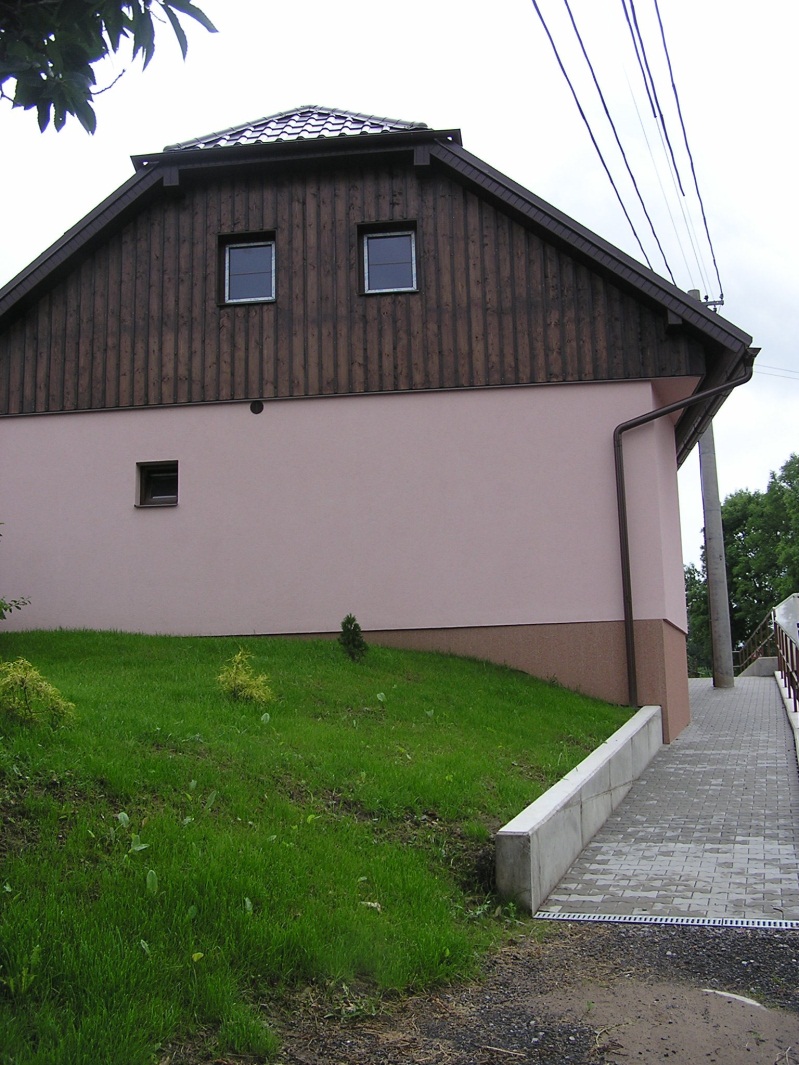 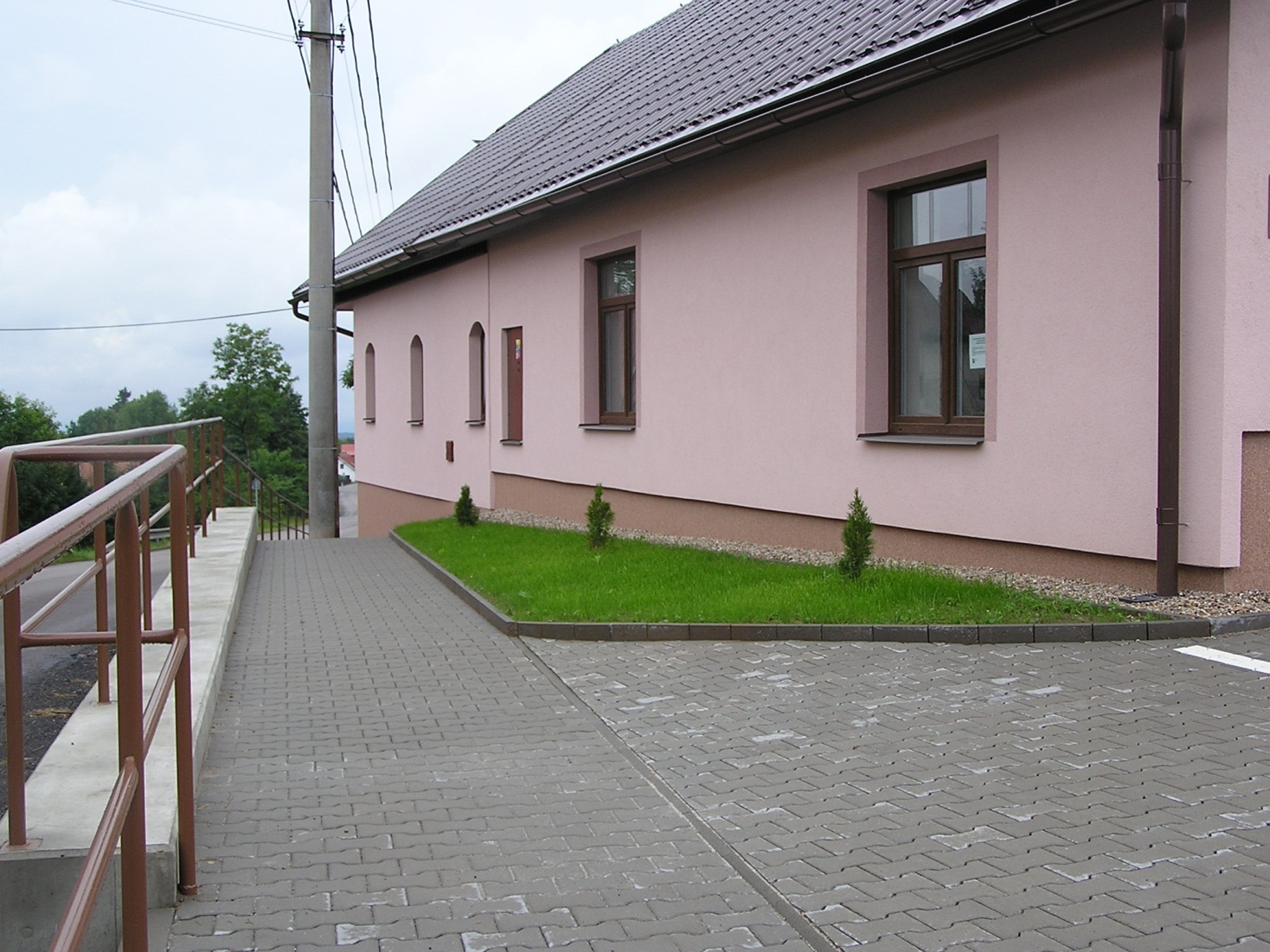 Terénní úpravy
                               a výsadba zeleně
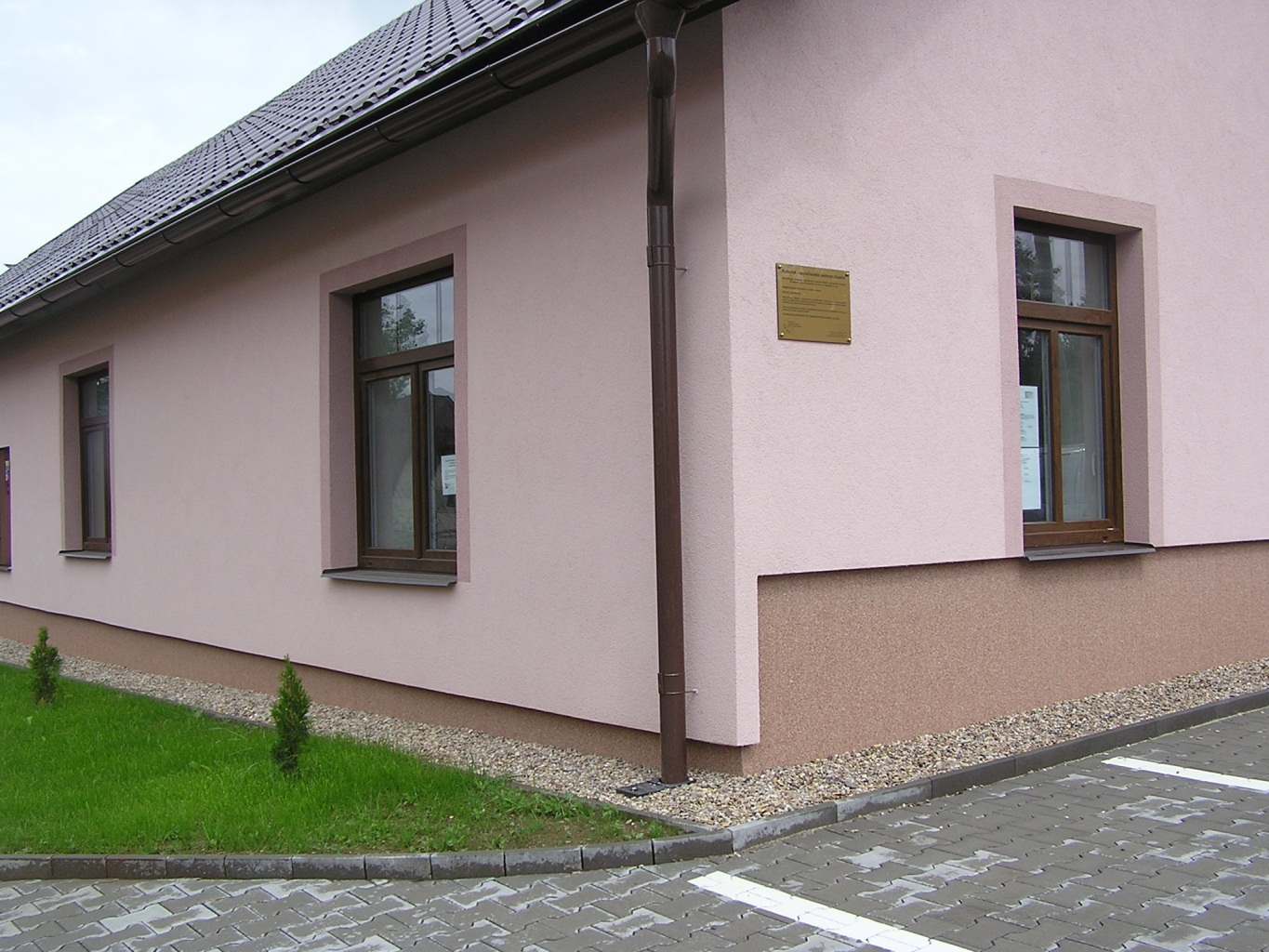 Solární panely pro ohřev vody          v části Klubovna
Bezbariérový 
    nadúrovňový 
       chodník
Úprava dvora objektu KSC, posezení, 
nákup sportovního vybavení
Parkoviště před objektem
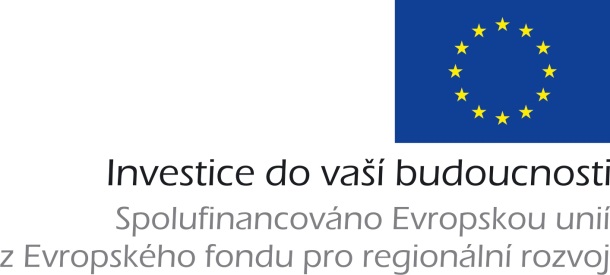 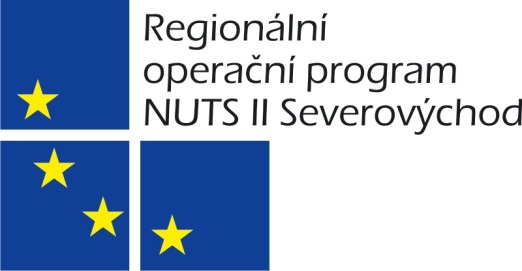 INTERIÉR
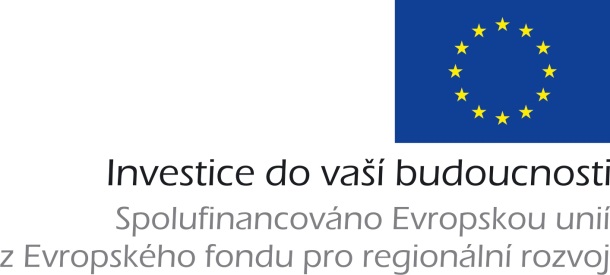 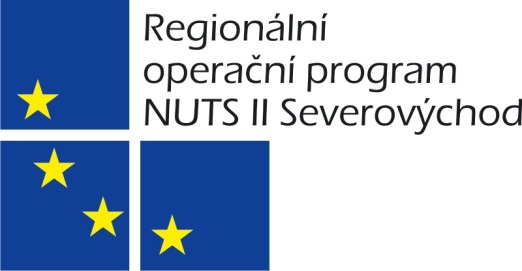 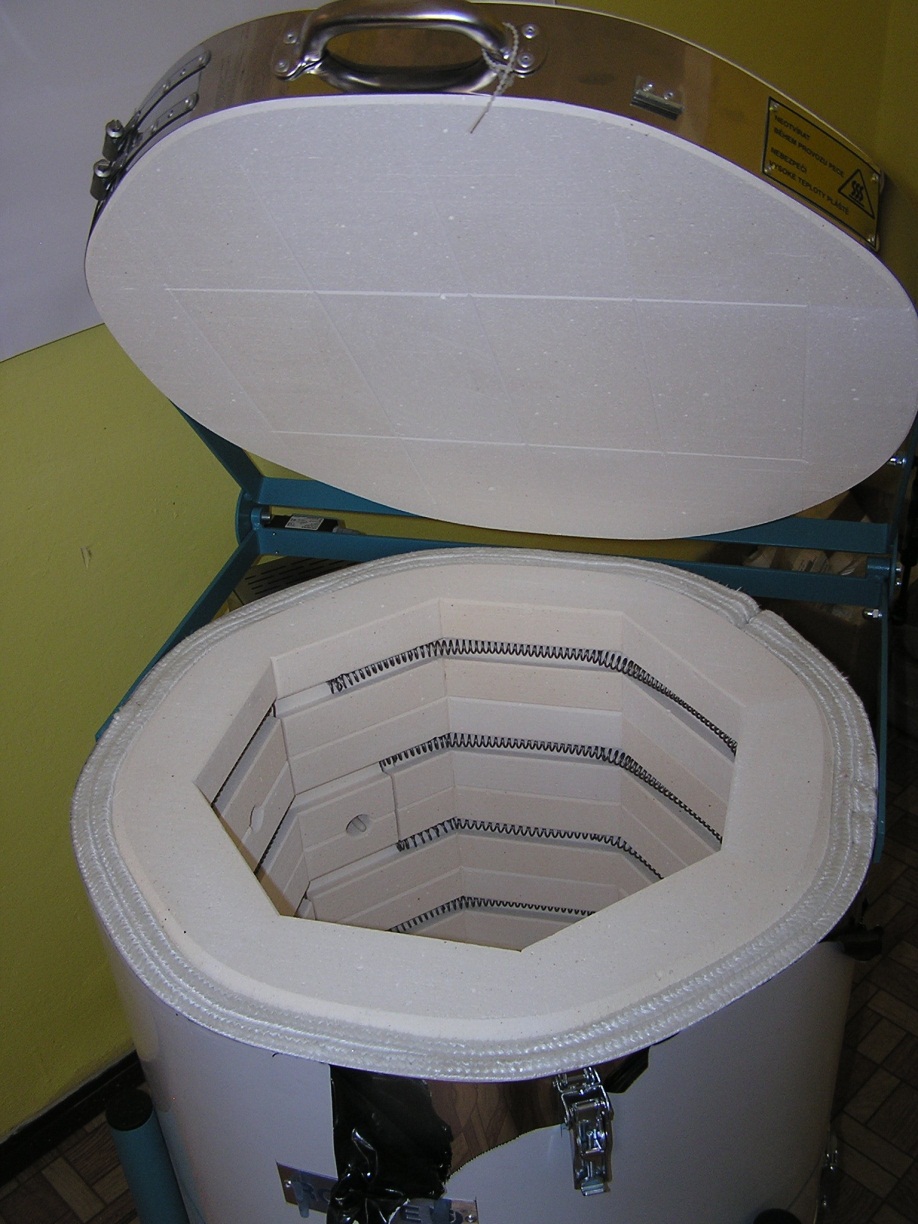 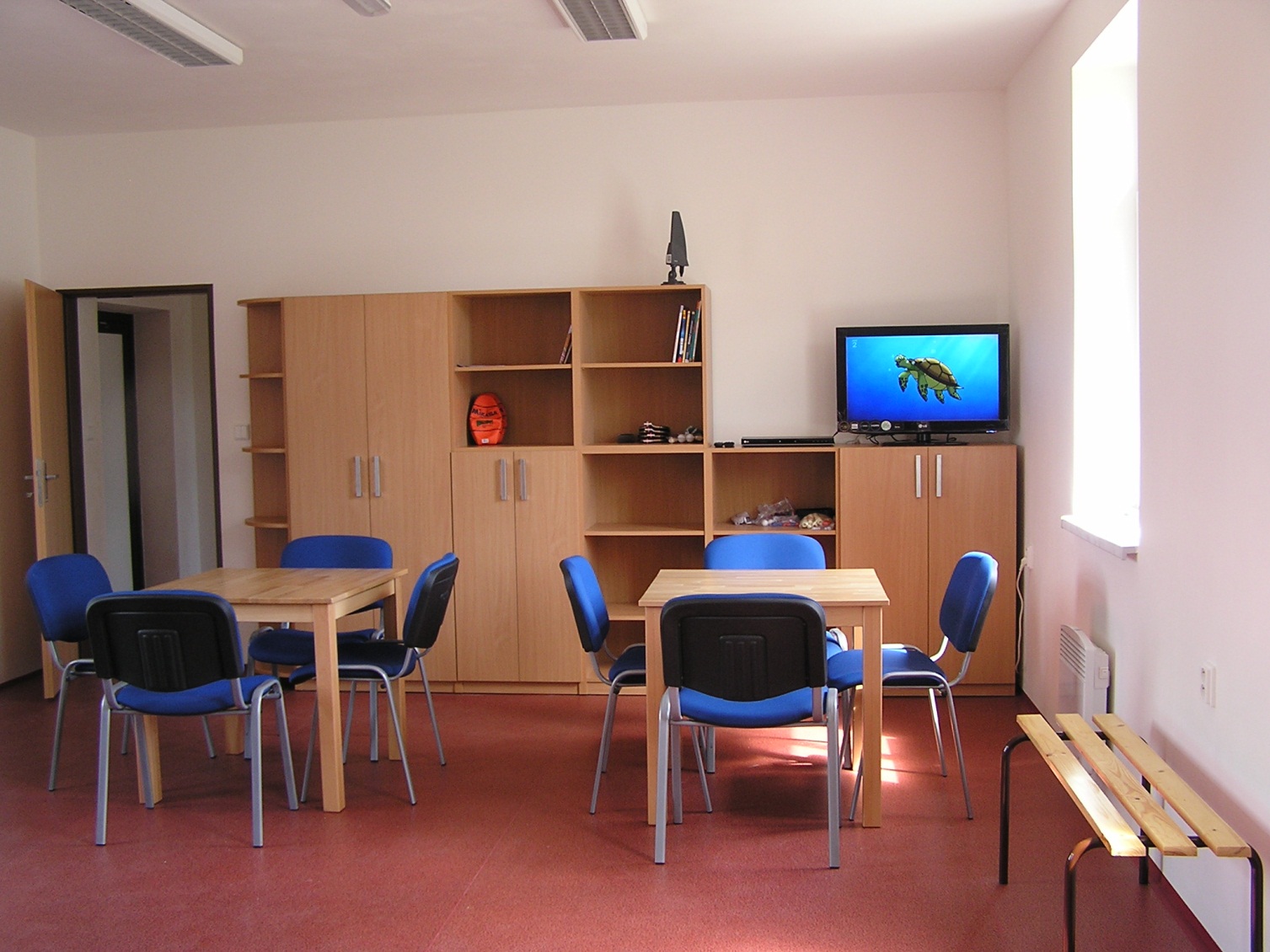 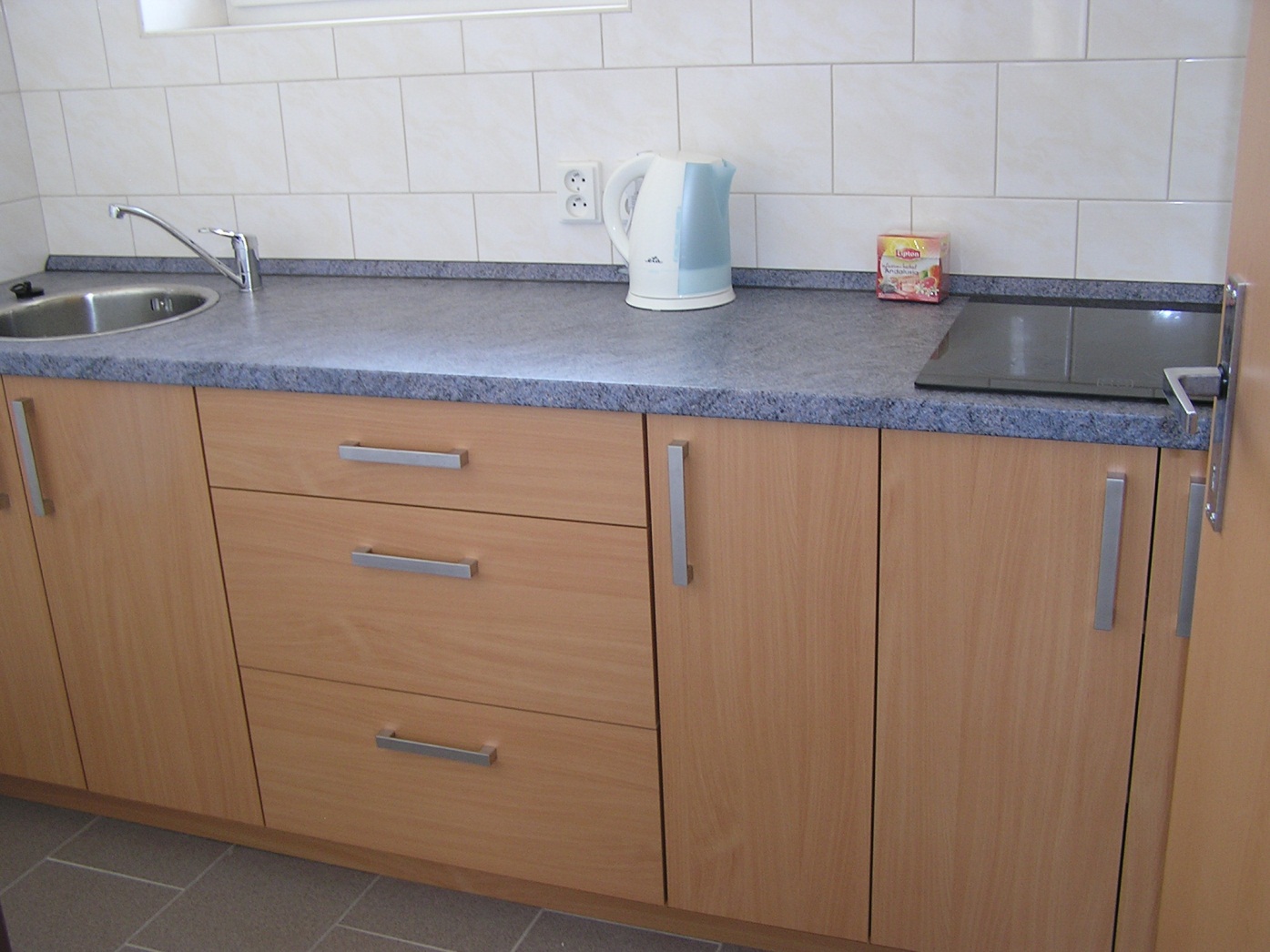 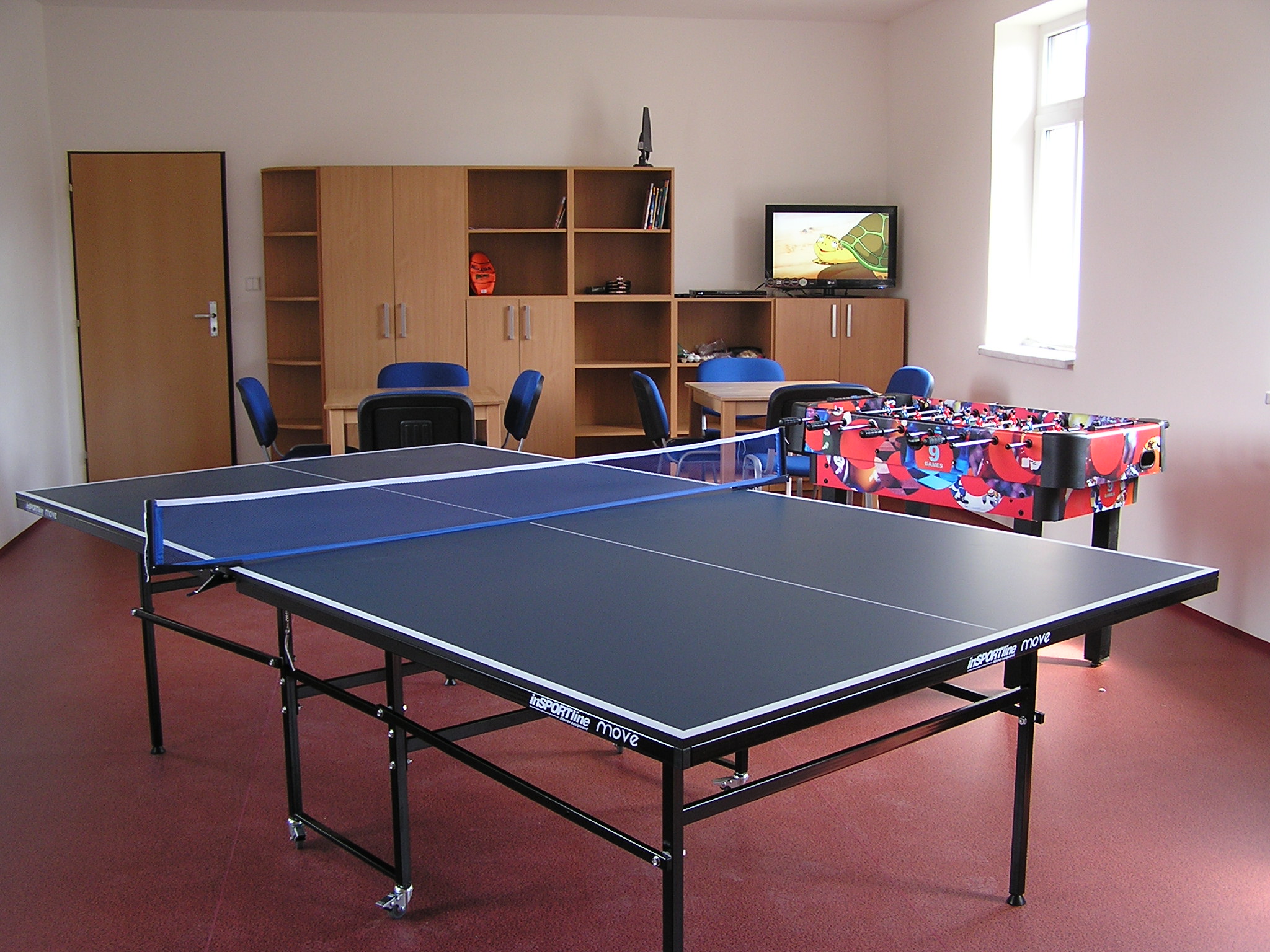 Část 
Klubovna
Hry a sportovní vybavení pro děti i dospělé
Kuchyňka u klubovny vč. vybavení
Keramická pec s přísluš.
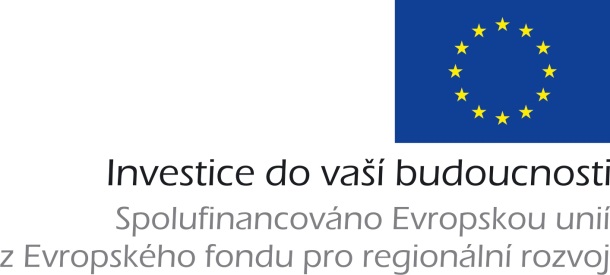 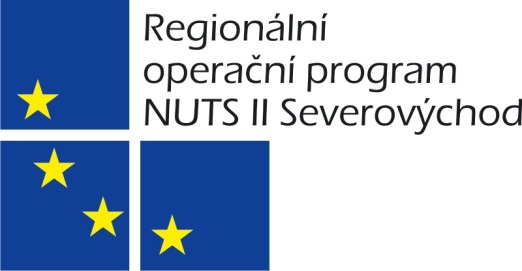 Část 
Multifunkční sály 
s infokoutkem 
a technic.zázemím
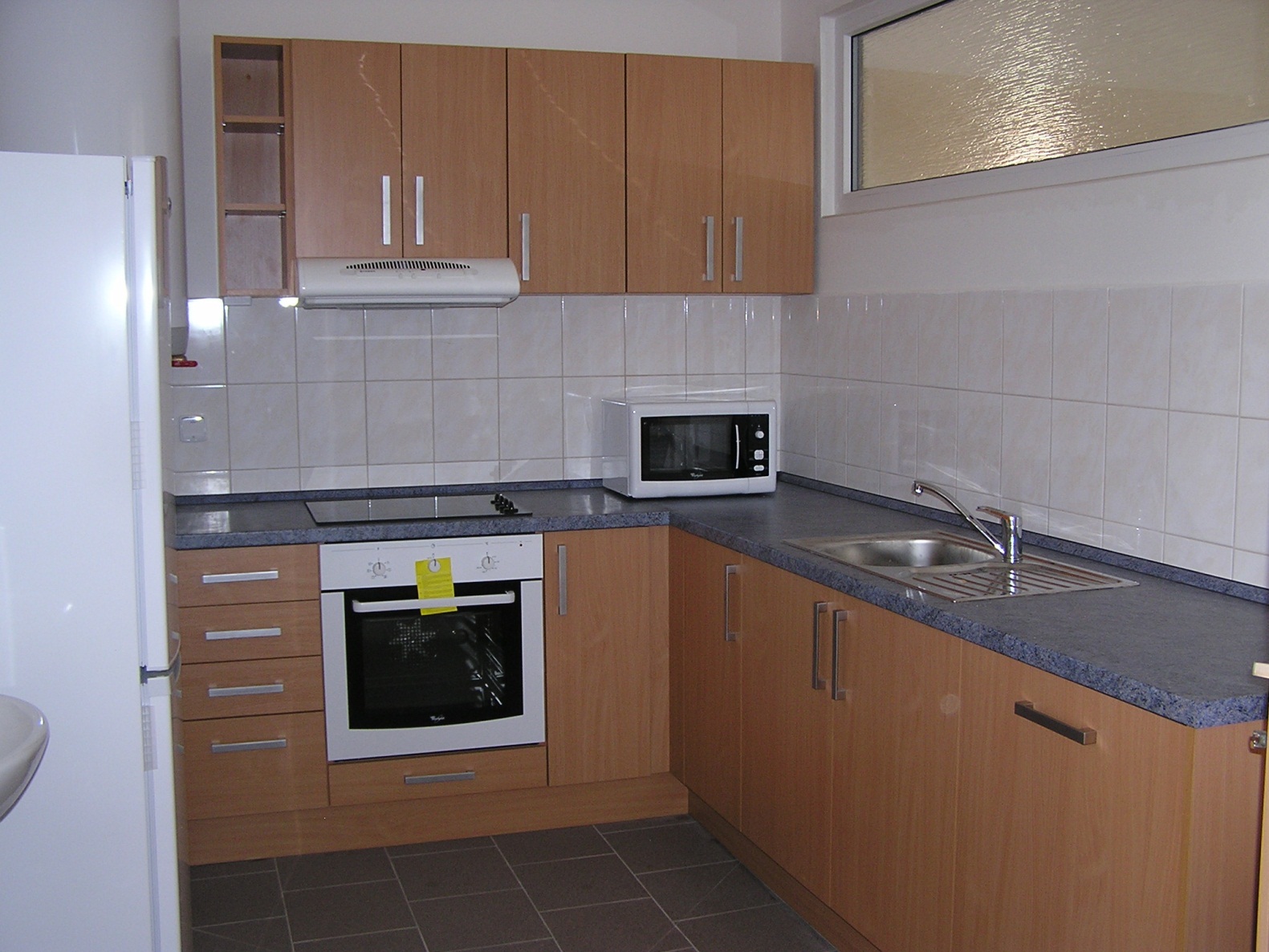 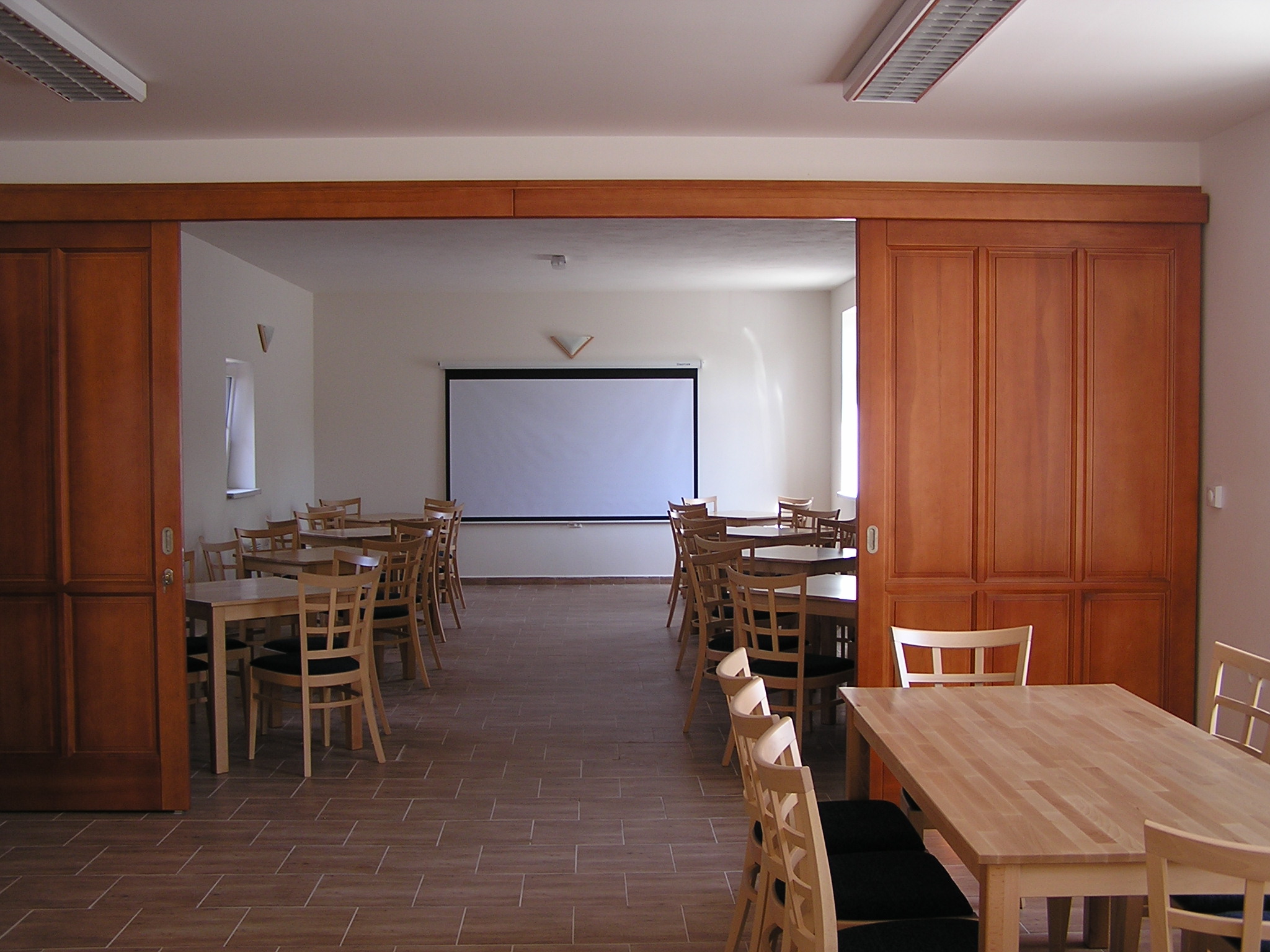 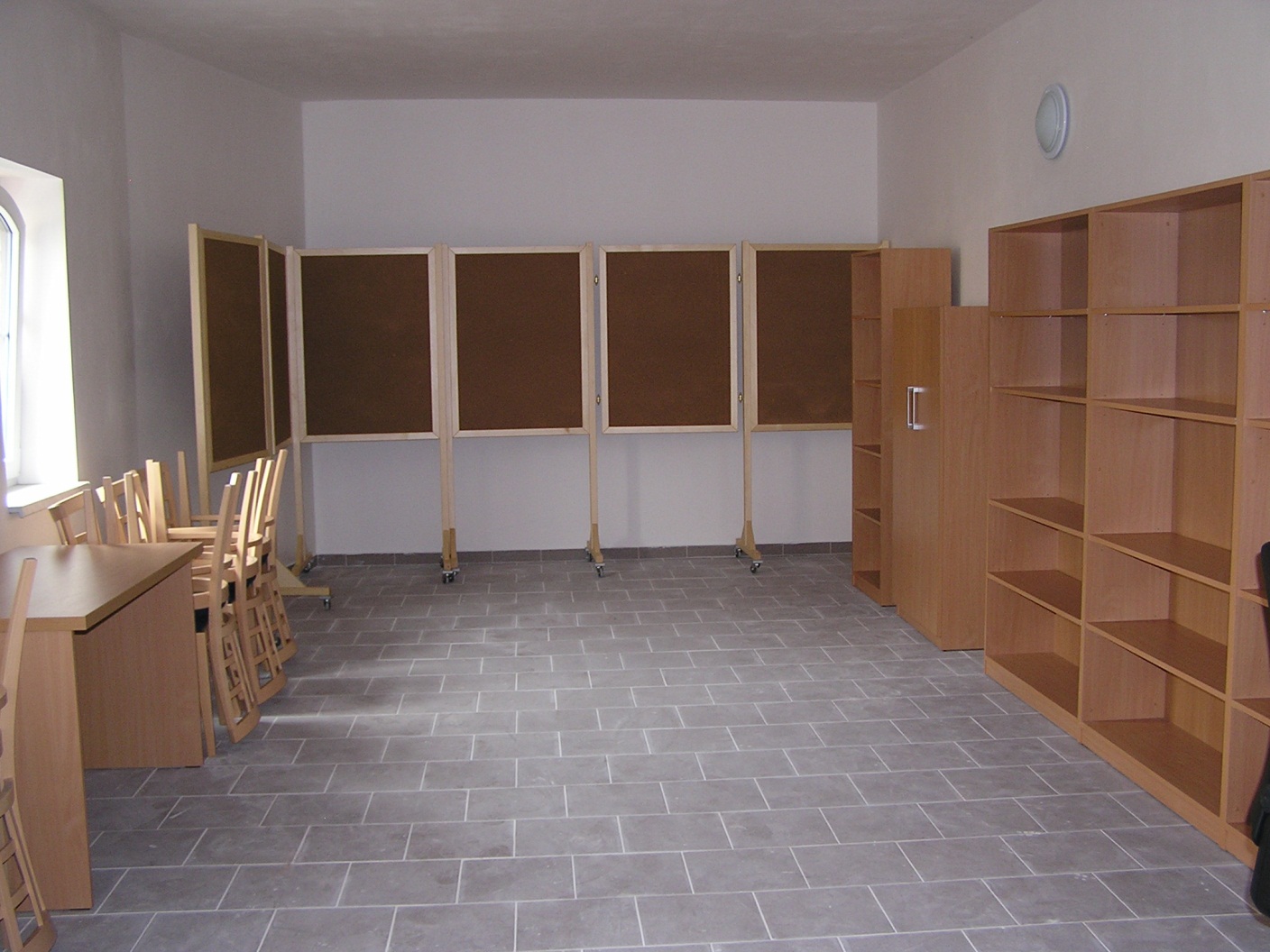 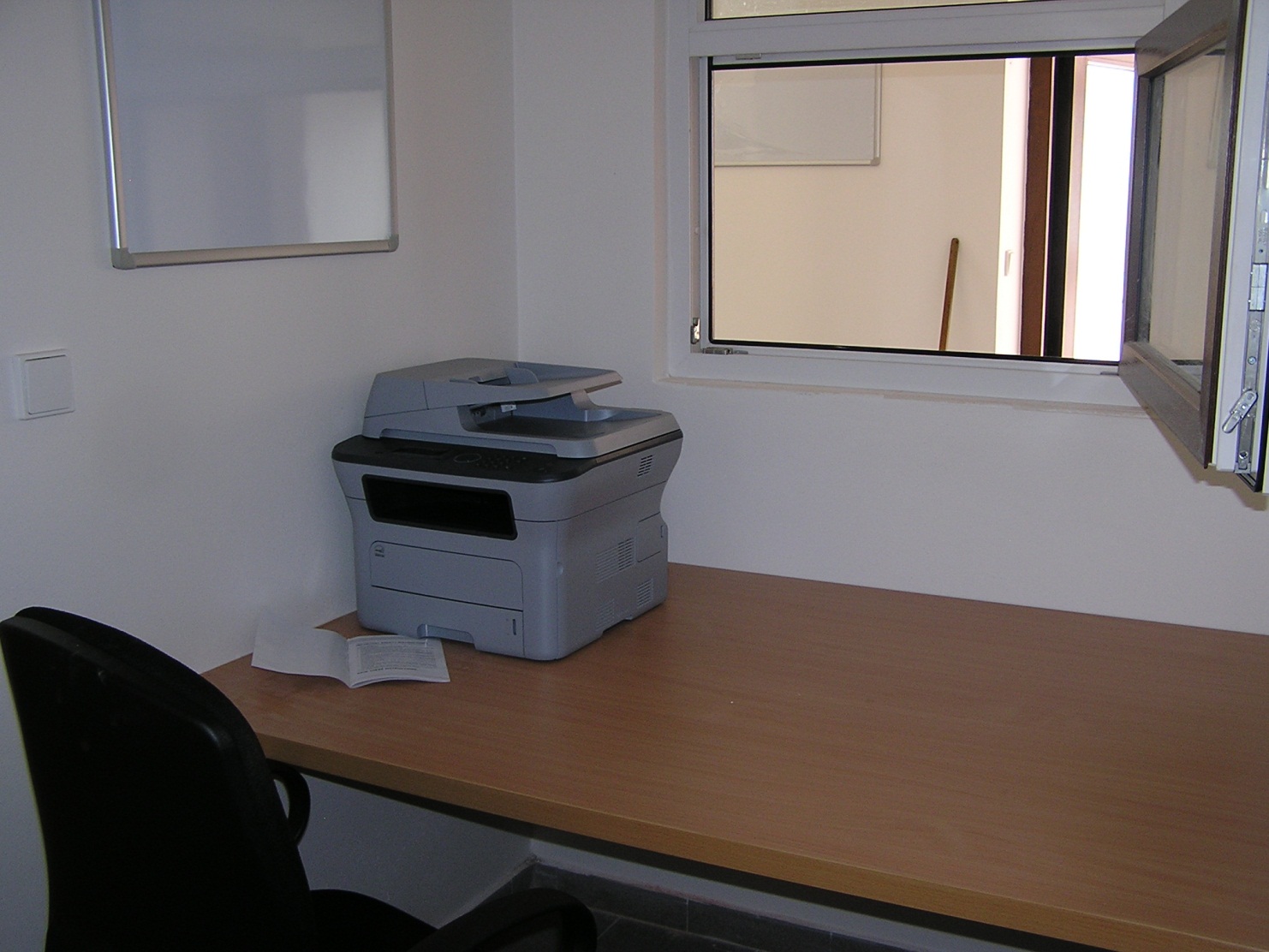 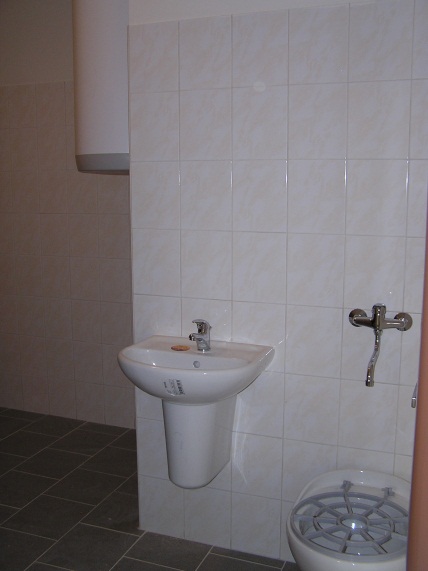 Multifunkční sál I. s promítacím plátnem a dataprojektorem
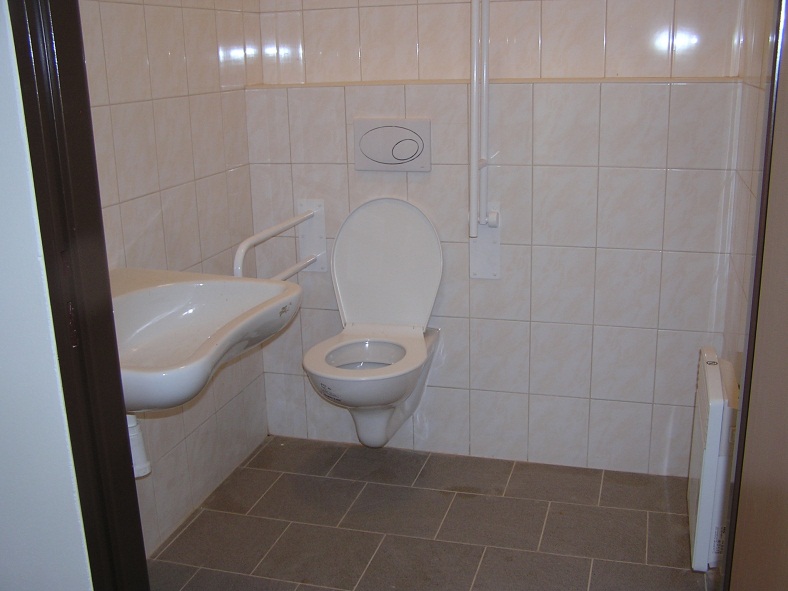 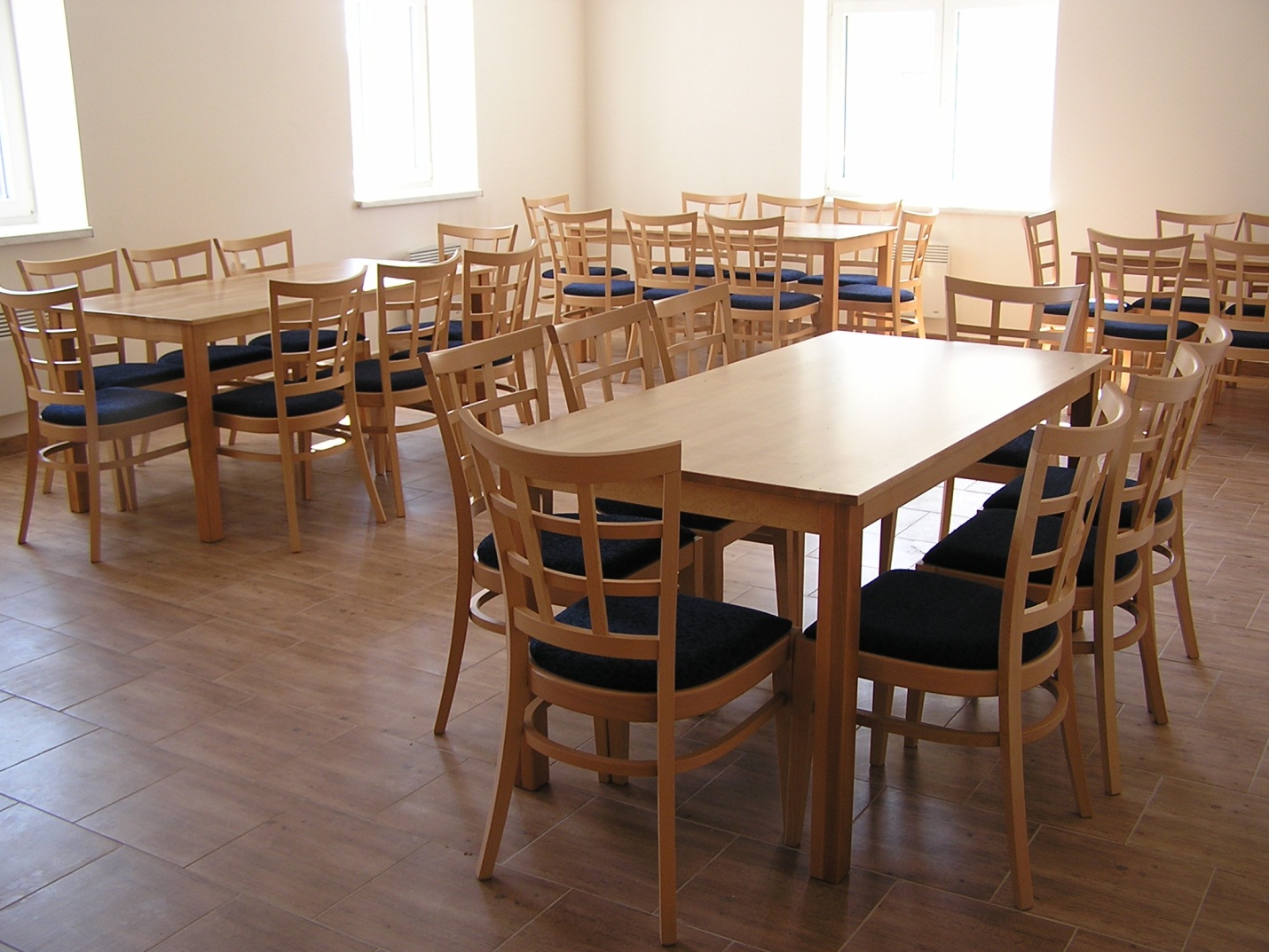 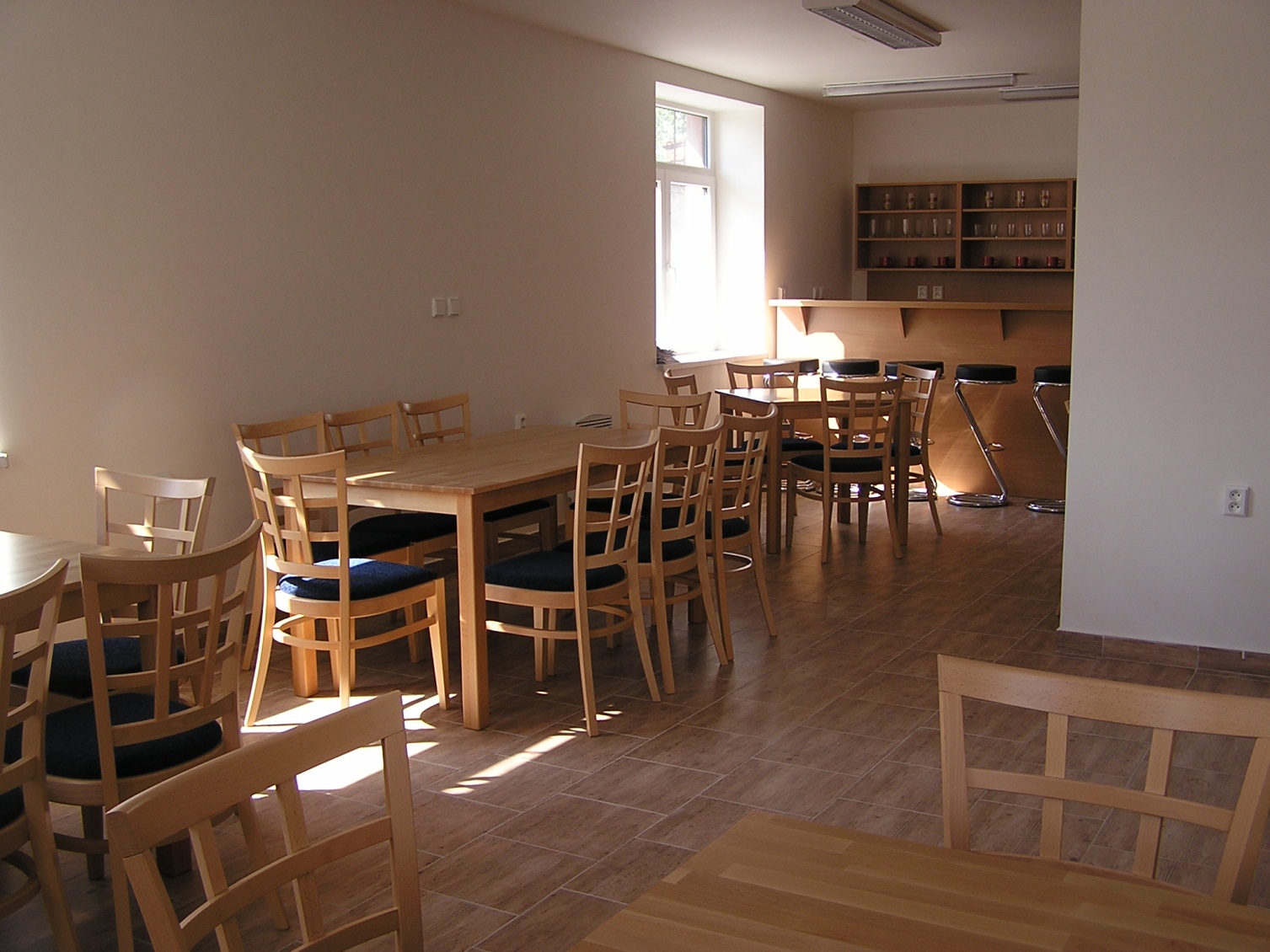 Technické zázemí správce, 
              příslušenství vč. bezbariérového WC
Multifunkční sál II.
                              s barovým pultem
Infokoutek pro občany
Kuchyňka multif. sálů vč. vybavení
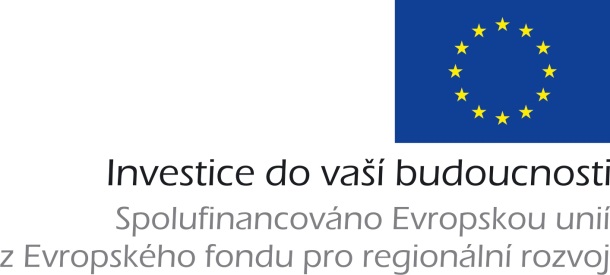 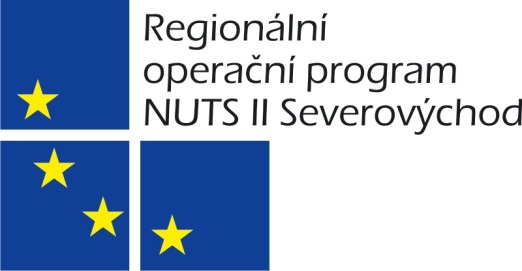 …ale pojďme zpátky časem…
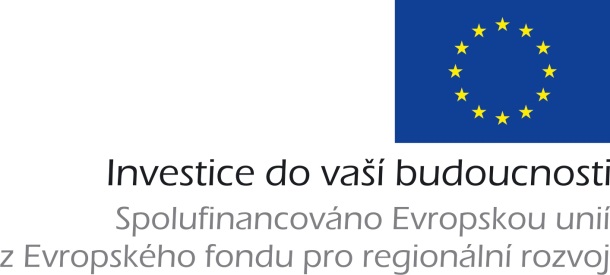 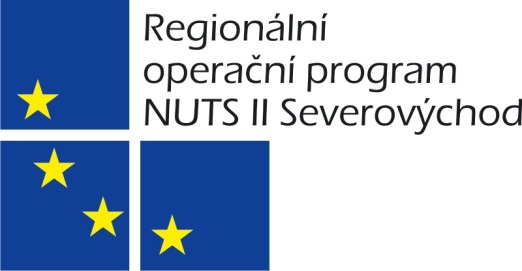 … píše se rok …
2008
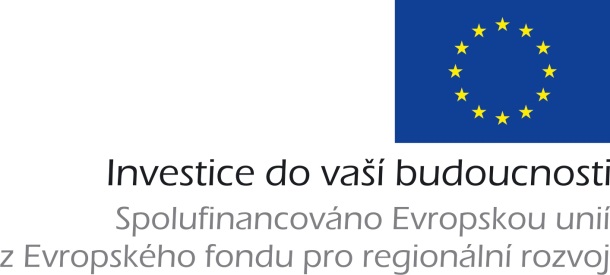 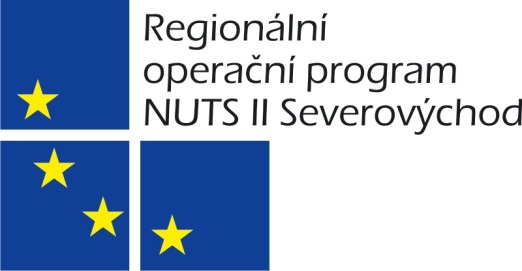 EXTERIÉR 
PŘED 
REKONSTRUKCÍ
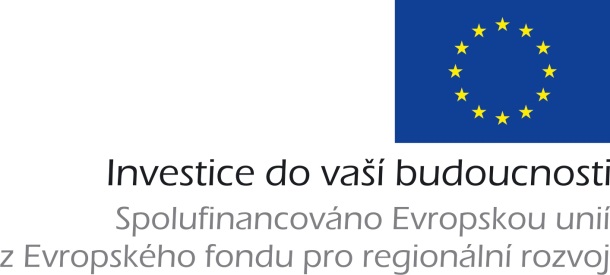 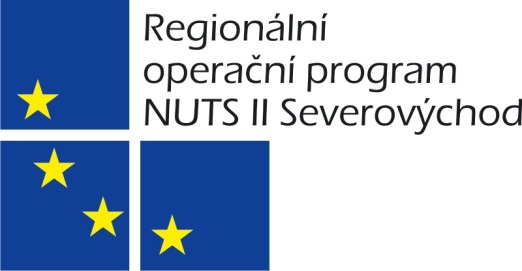 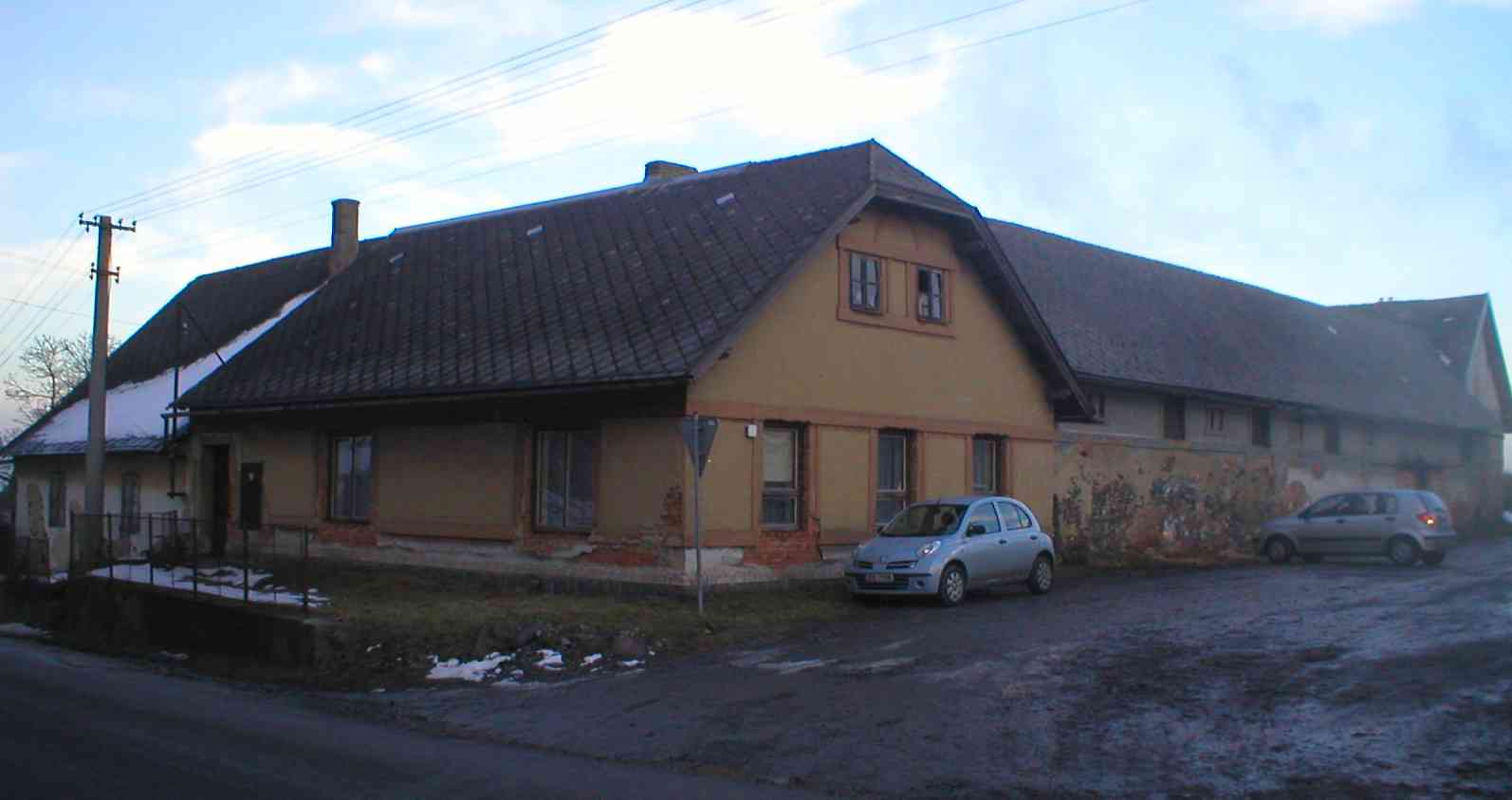 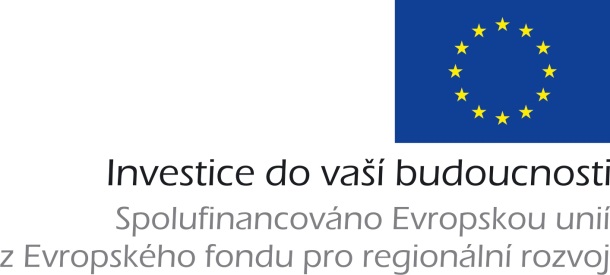 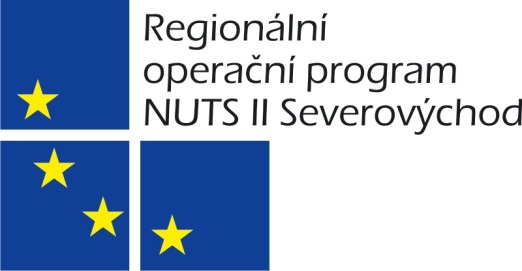 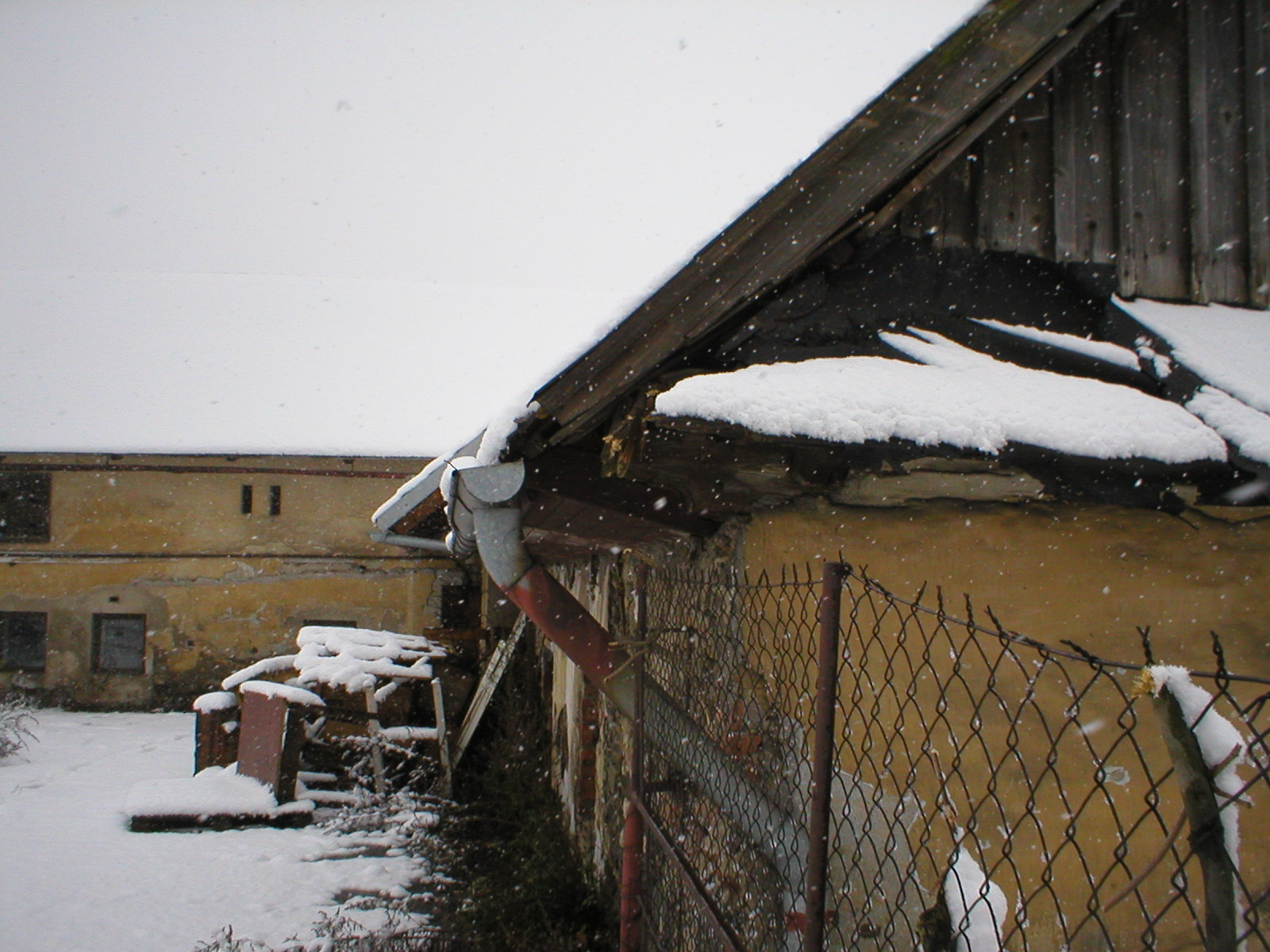 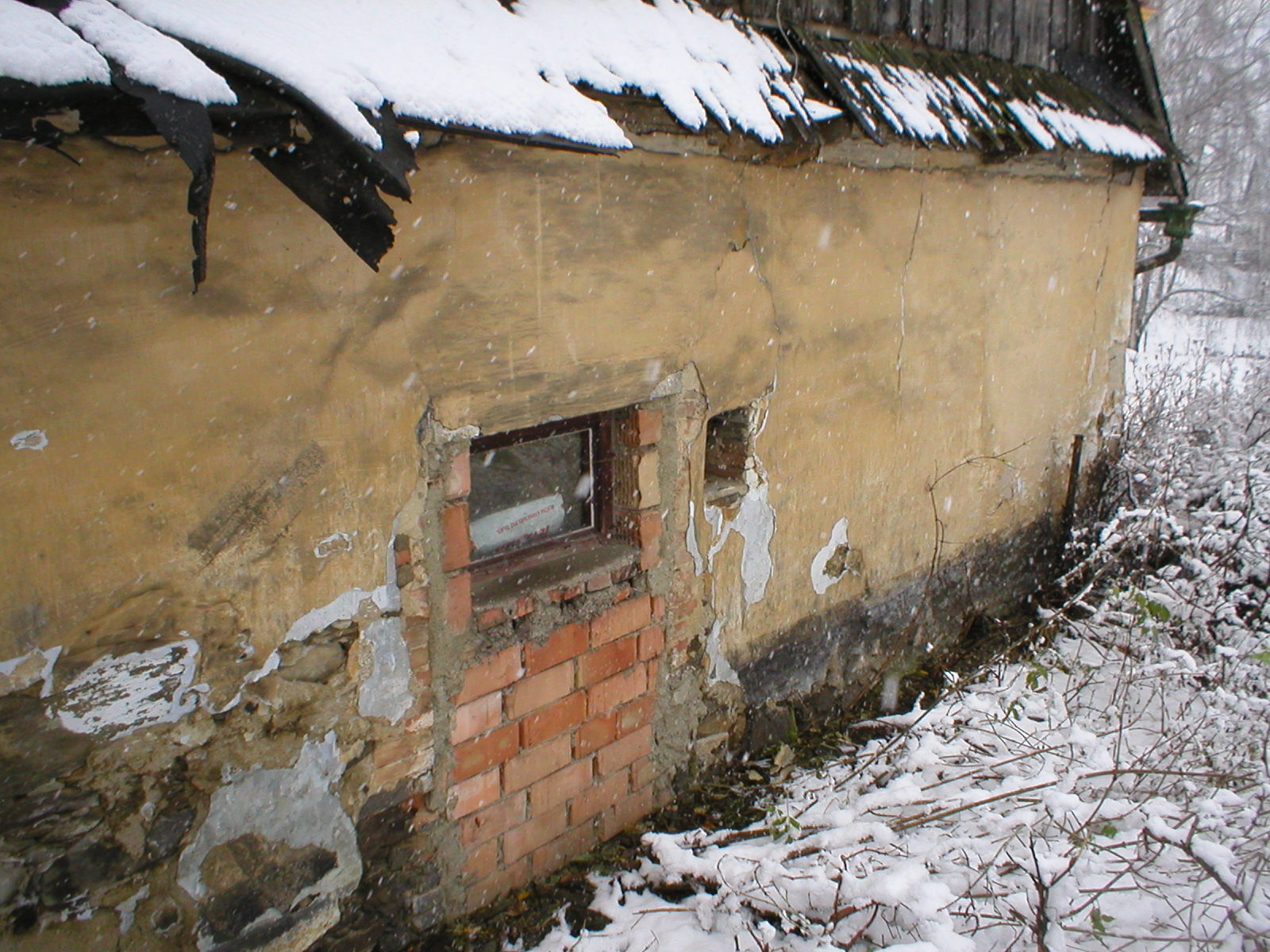 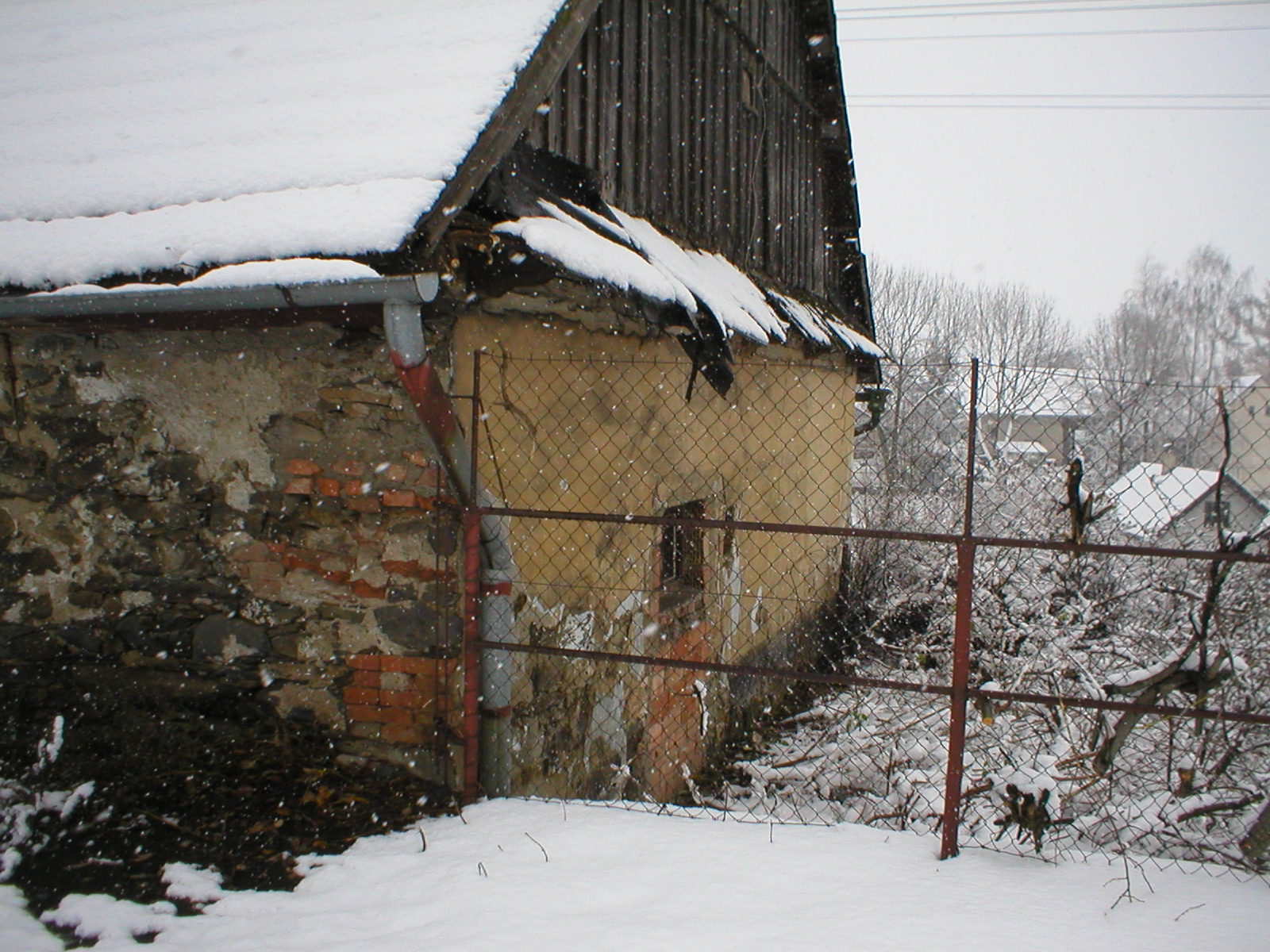 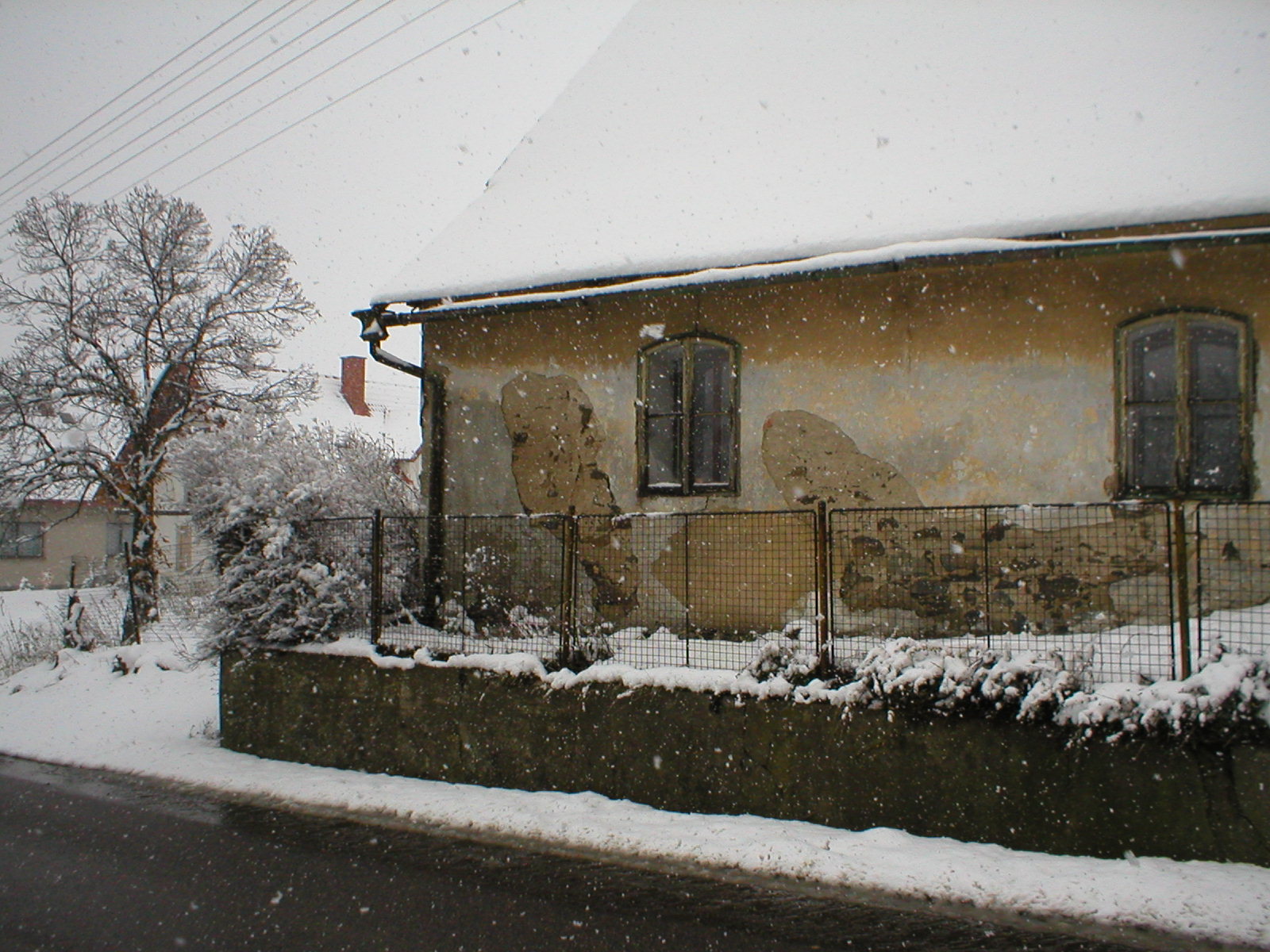 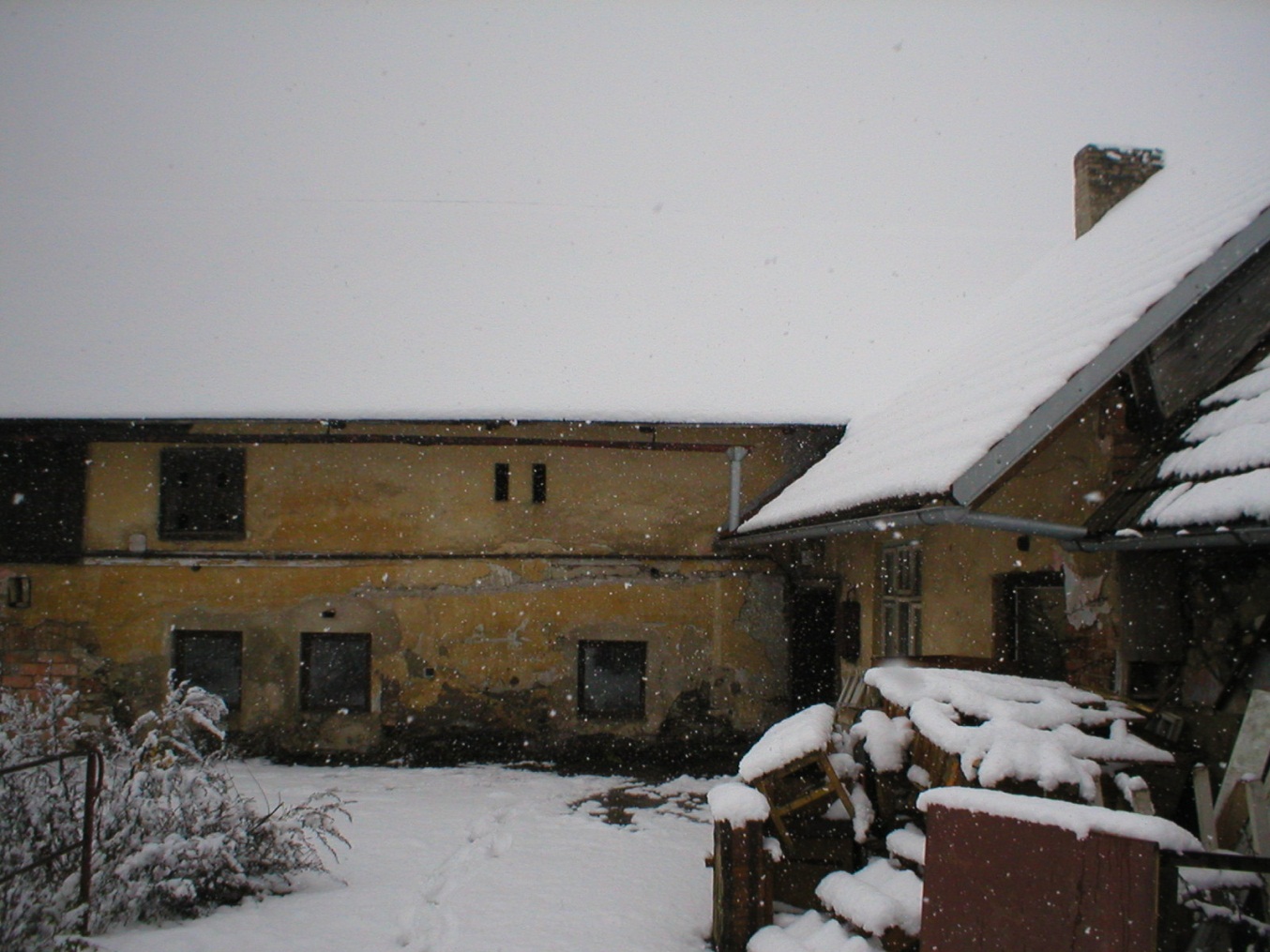 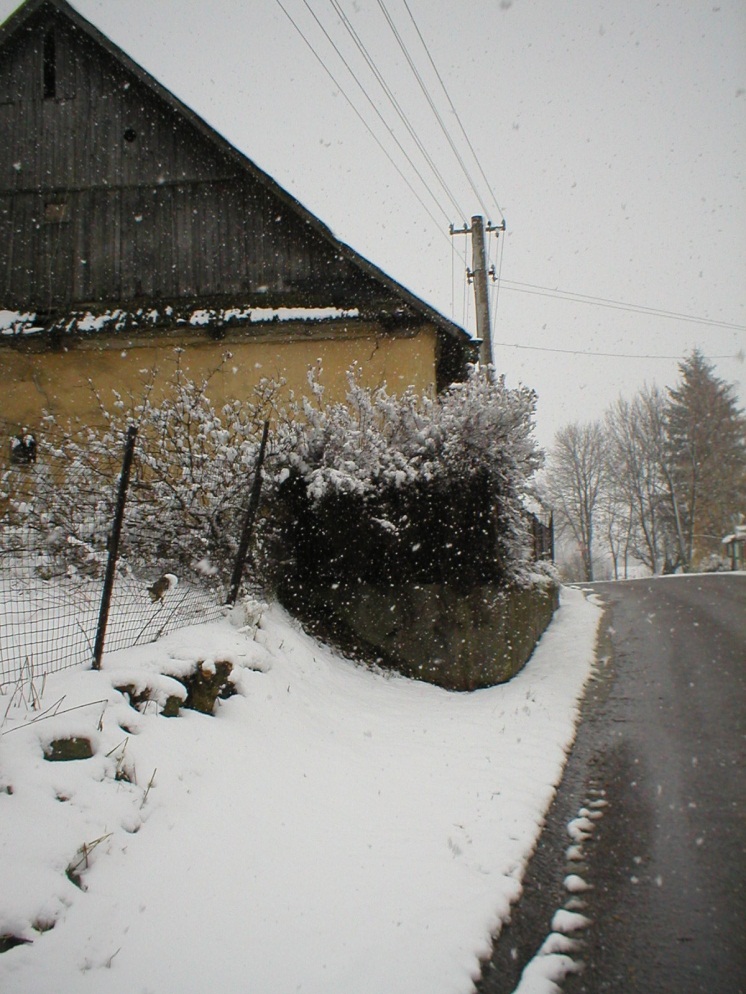 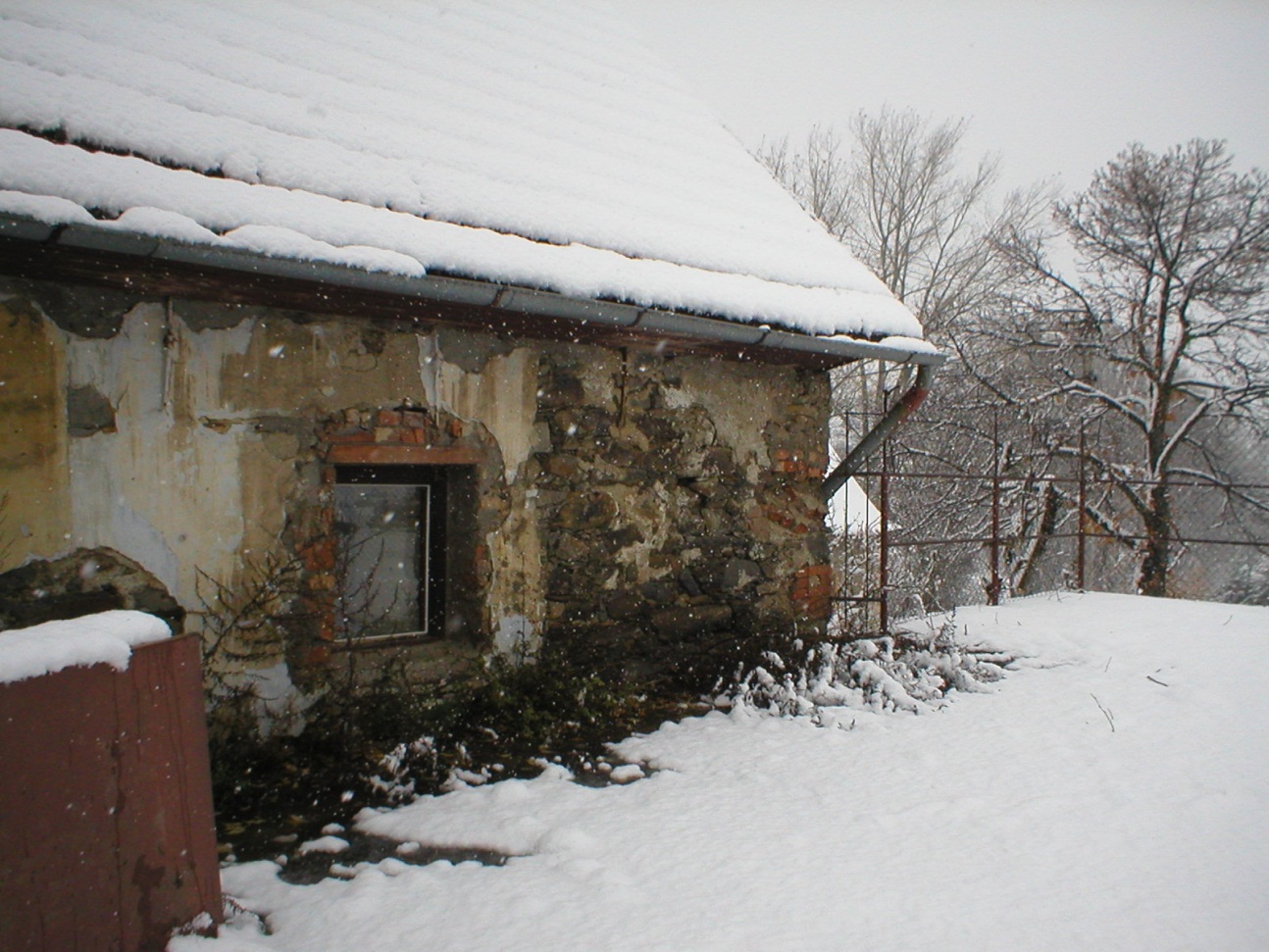 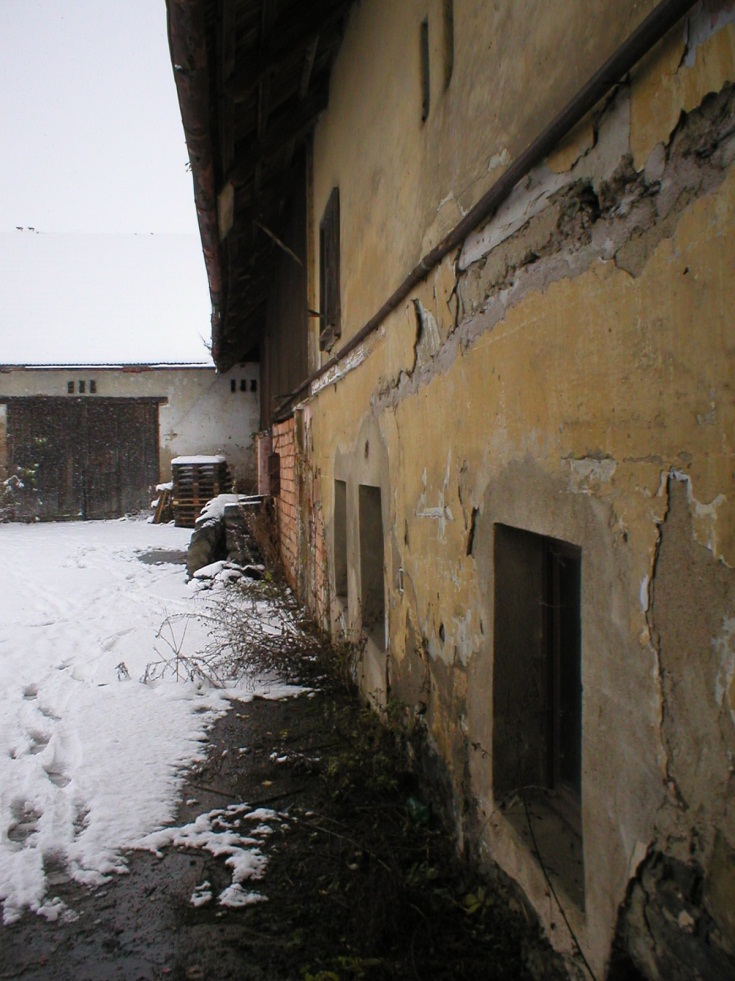 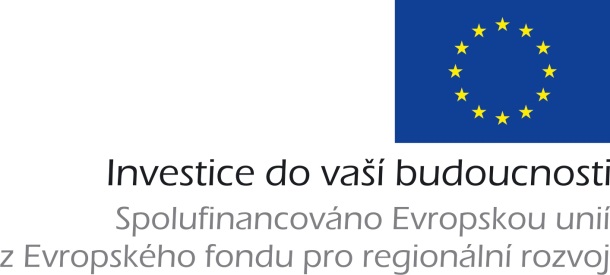 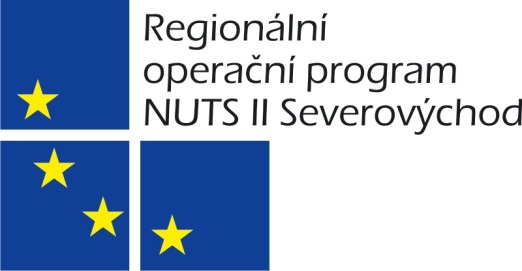 INTERIÉR
 PŘED
 REKONSTRUKCÍ
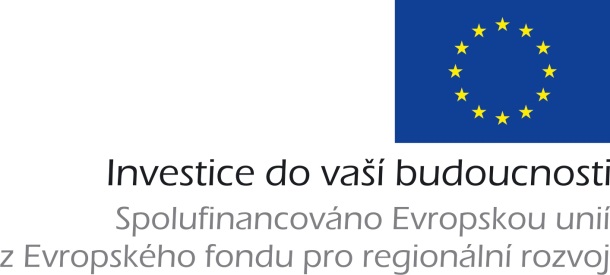 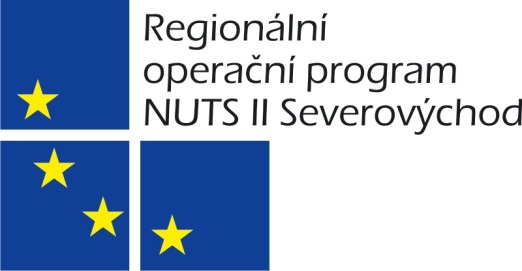 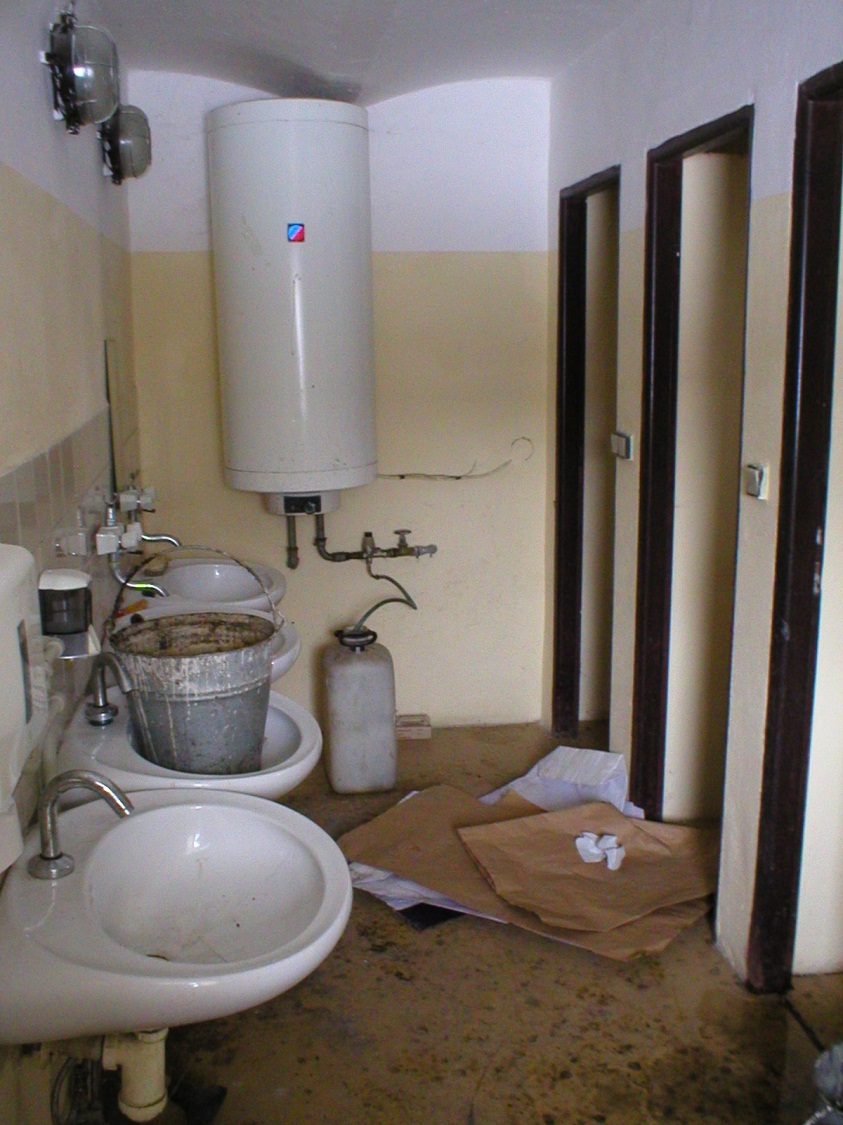 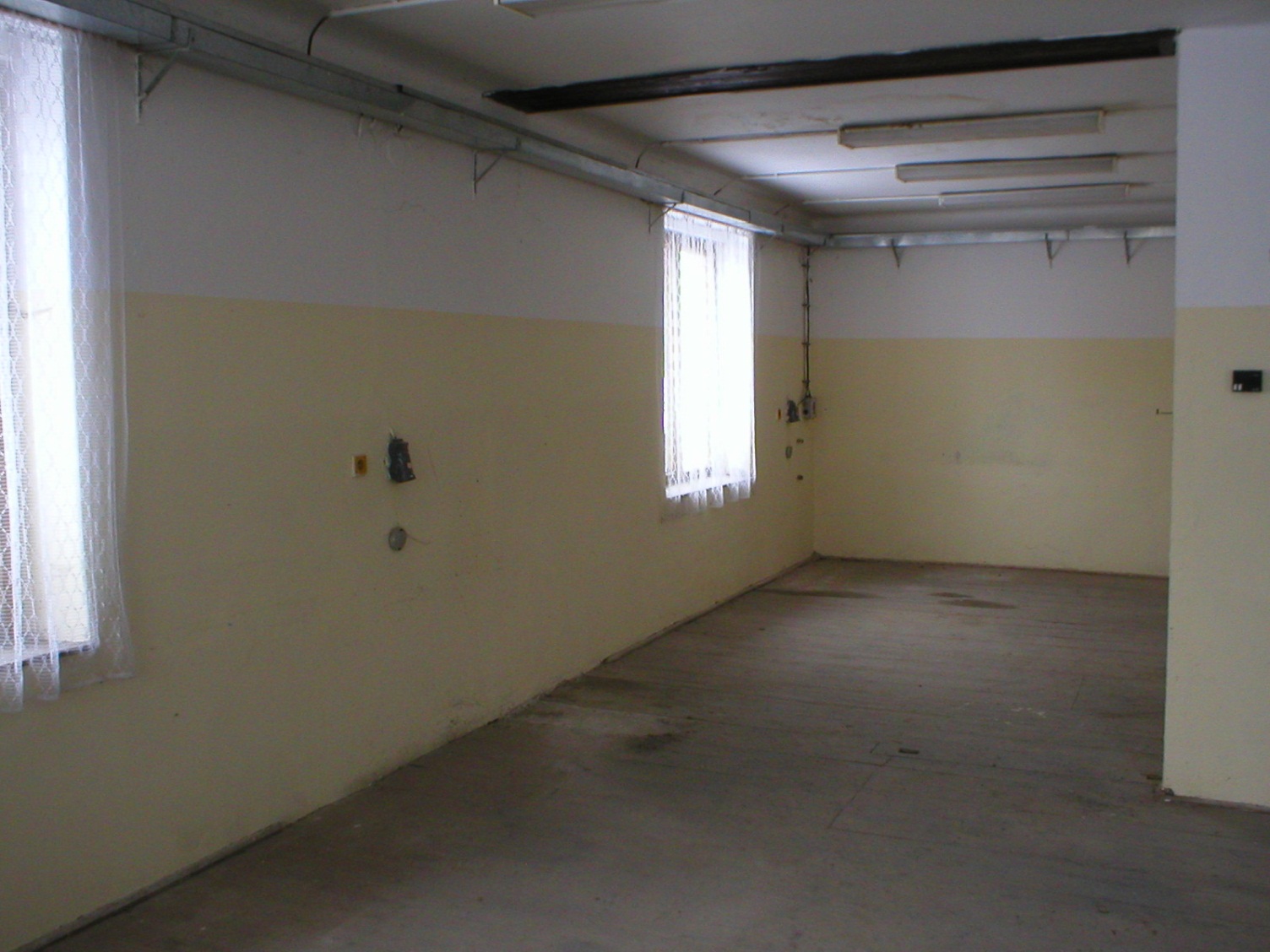 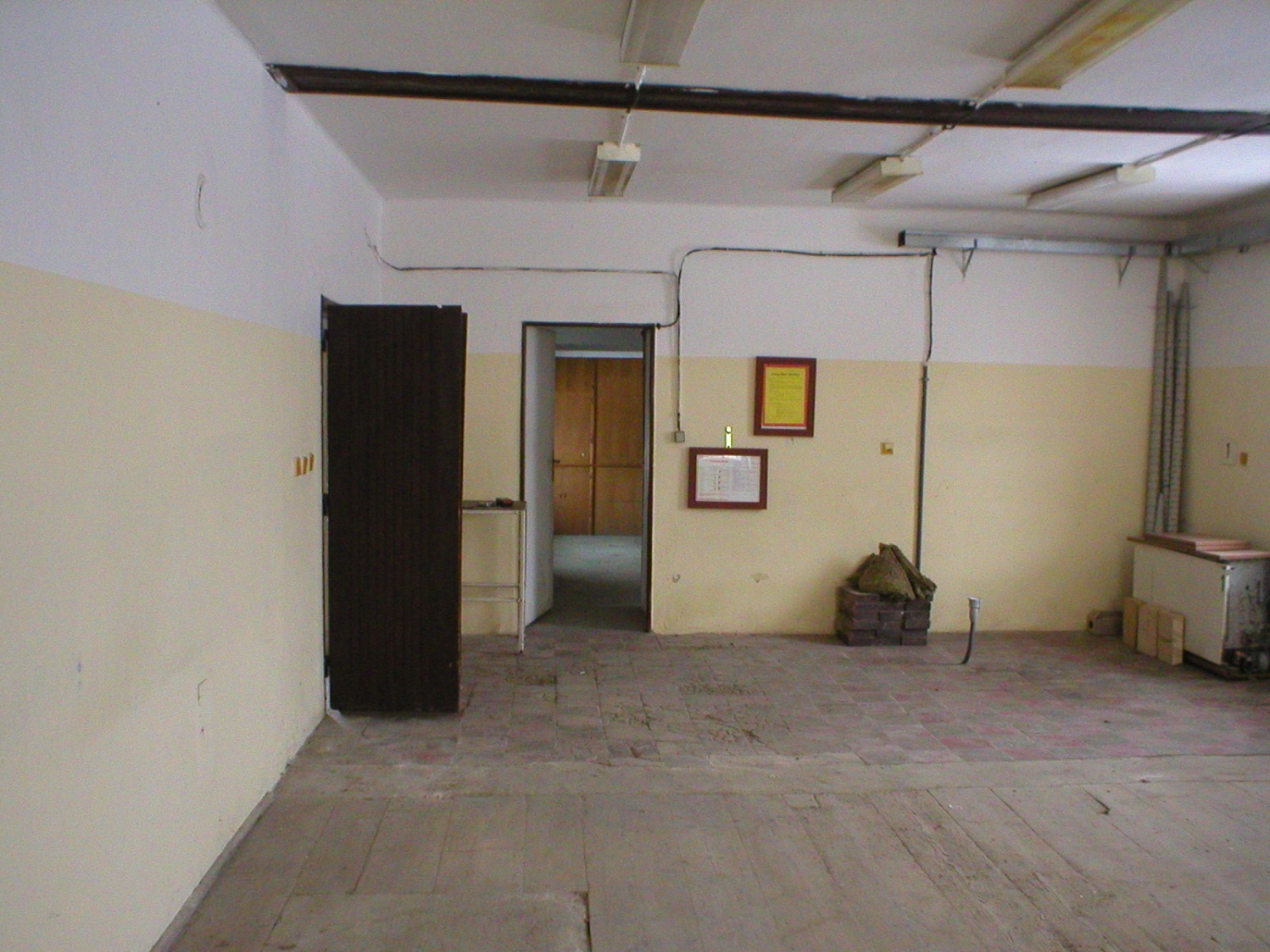 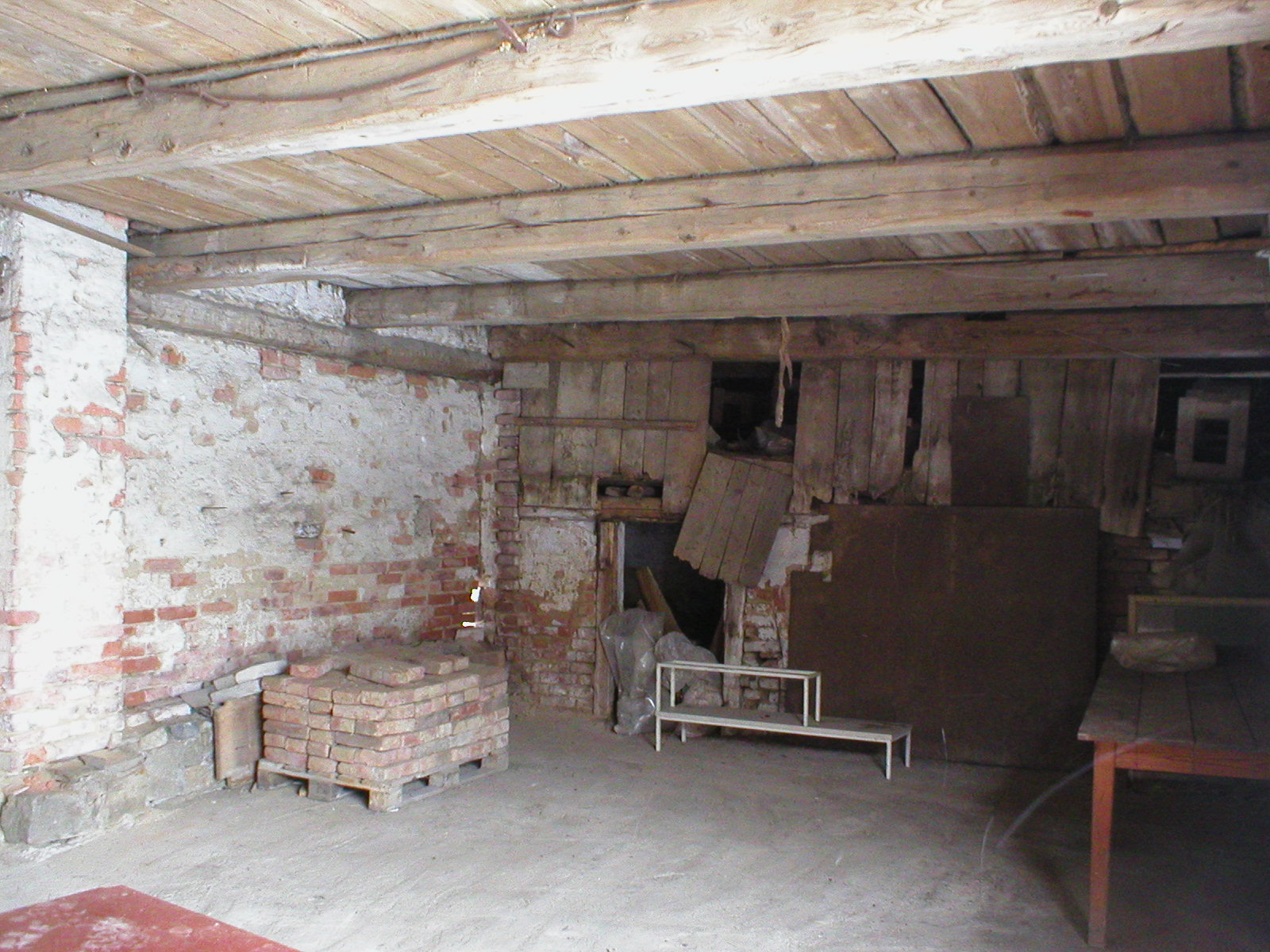 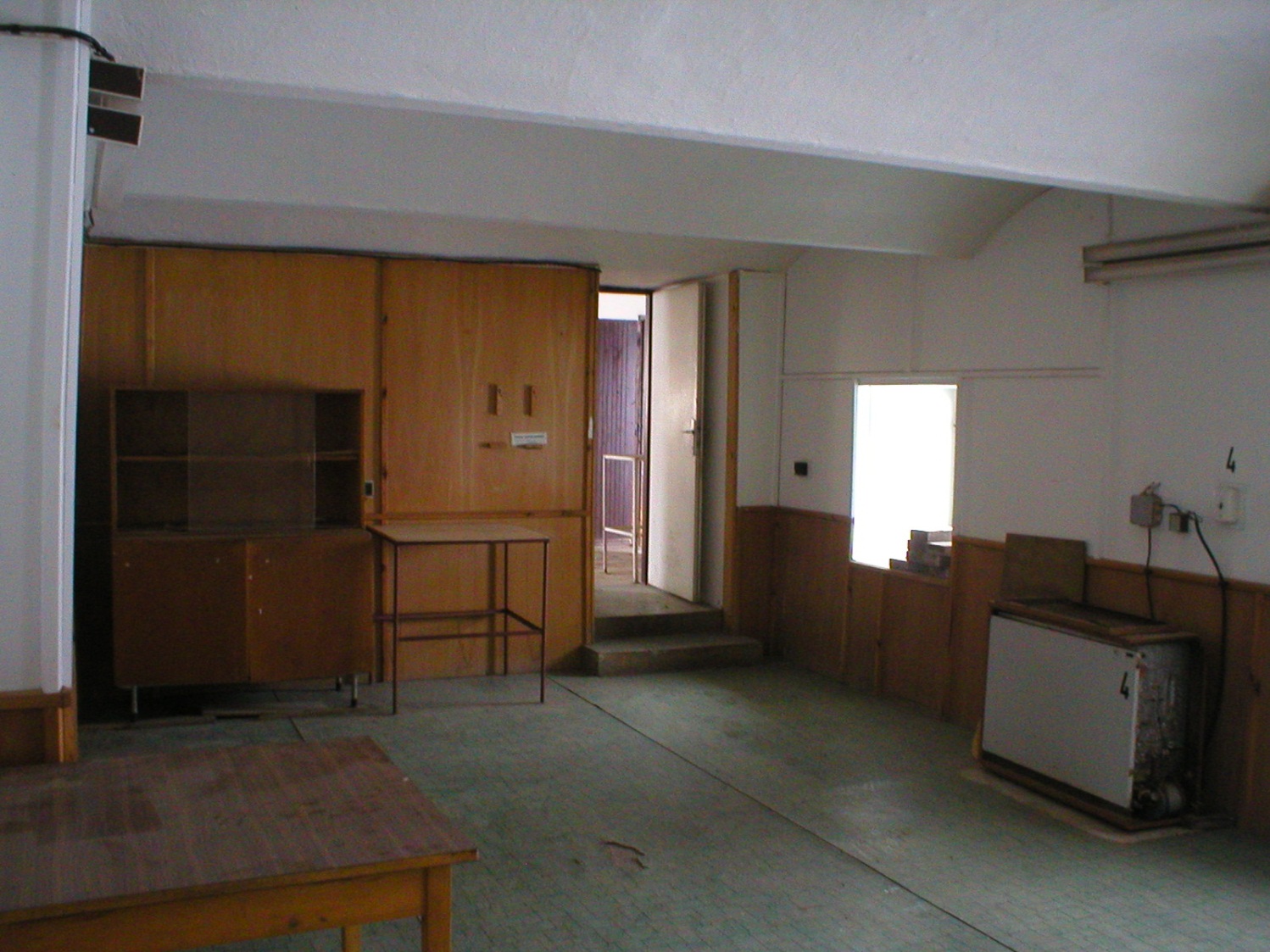 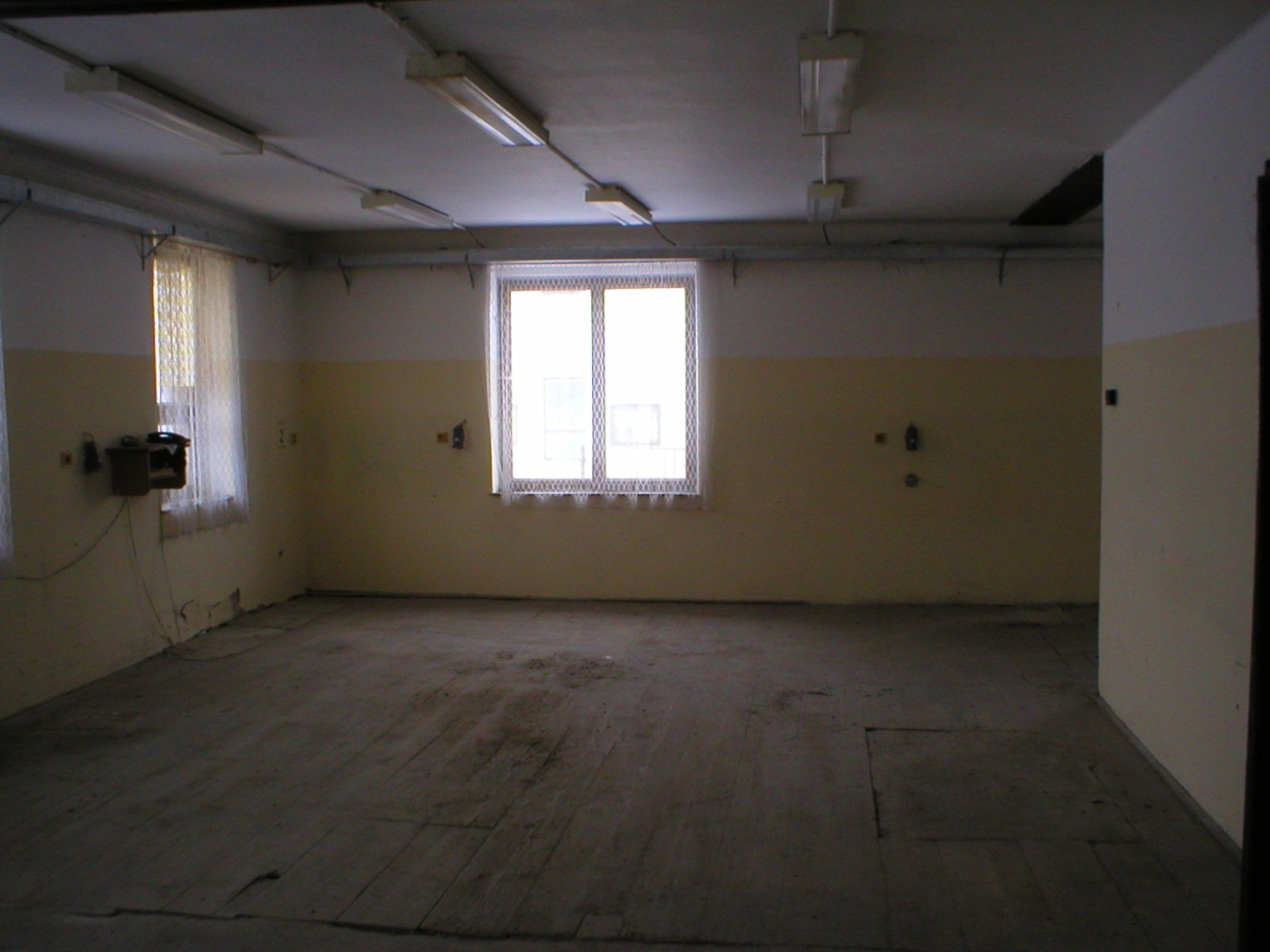 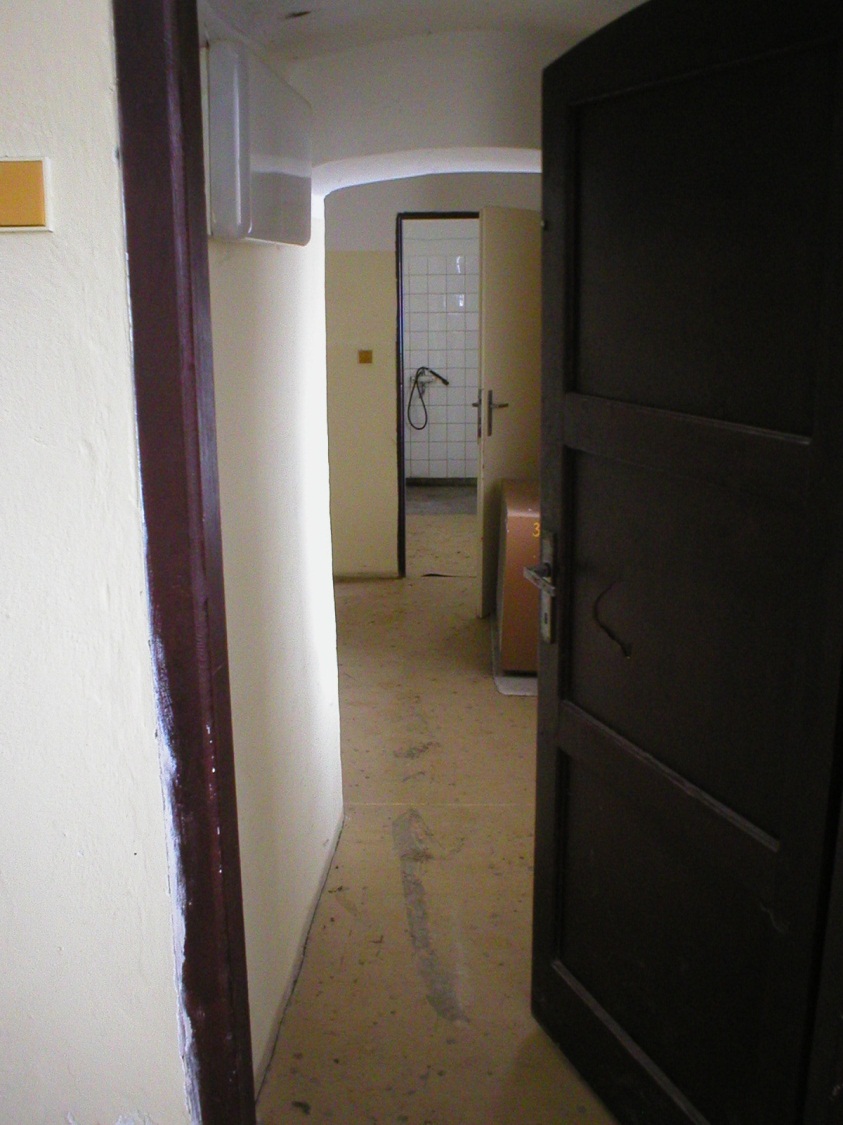 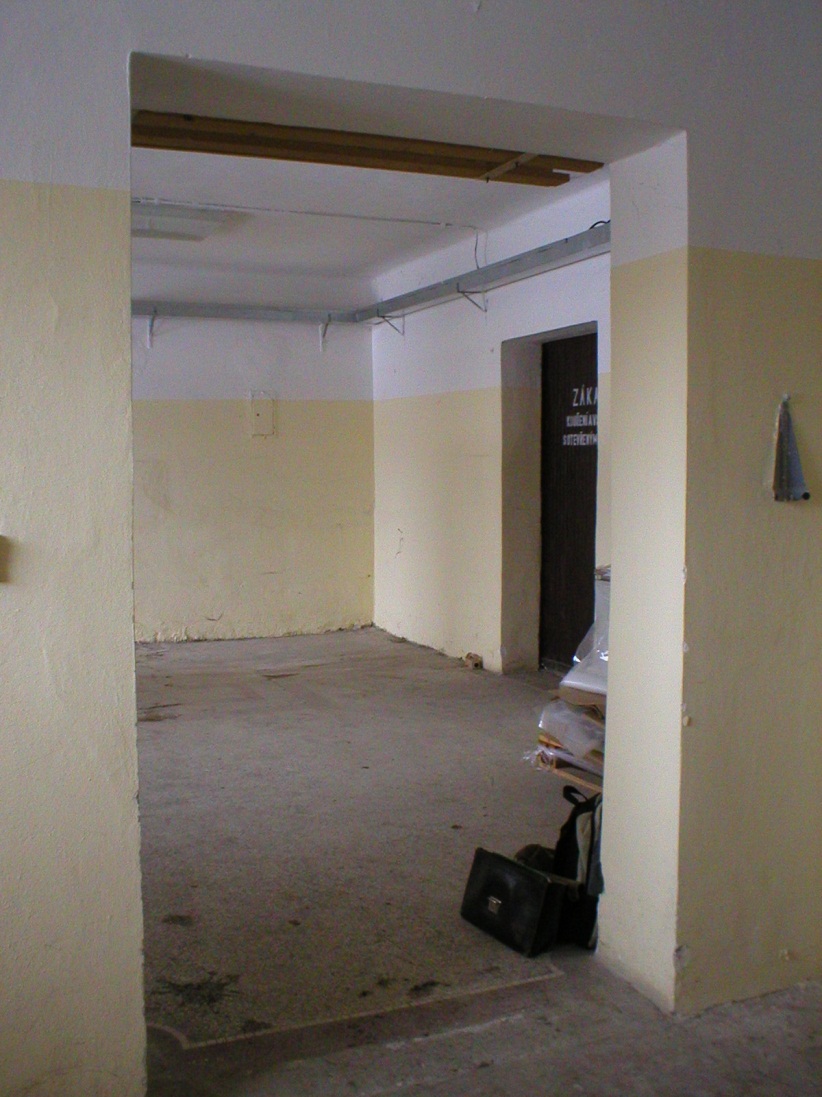 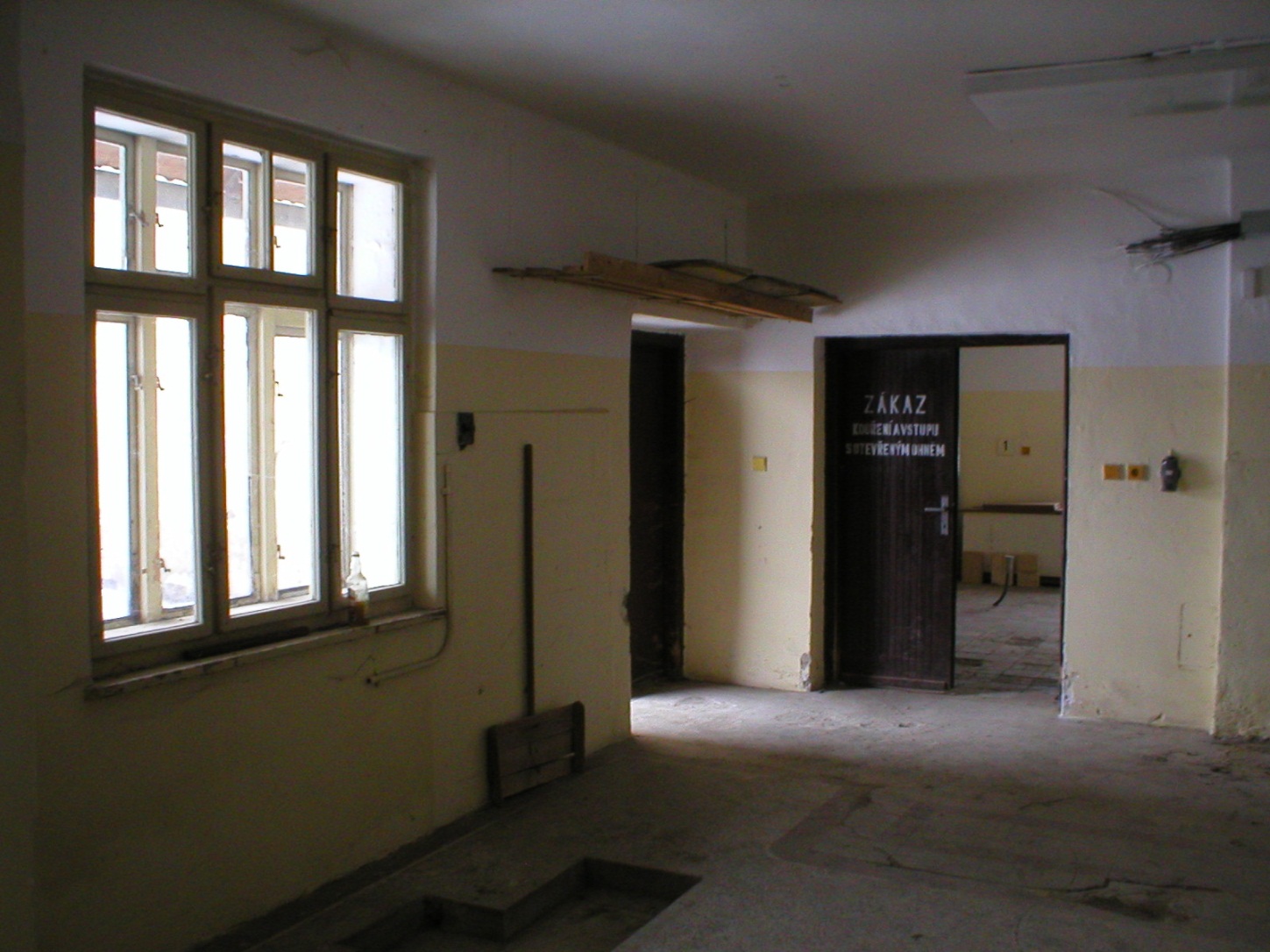 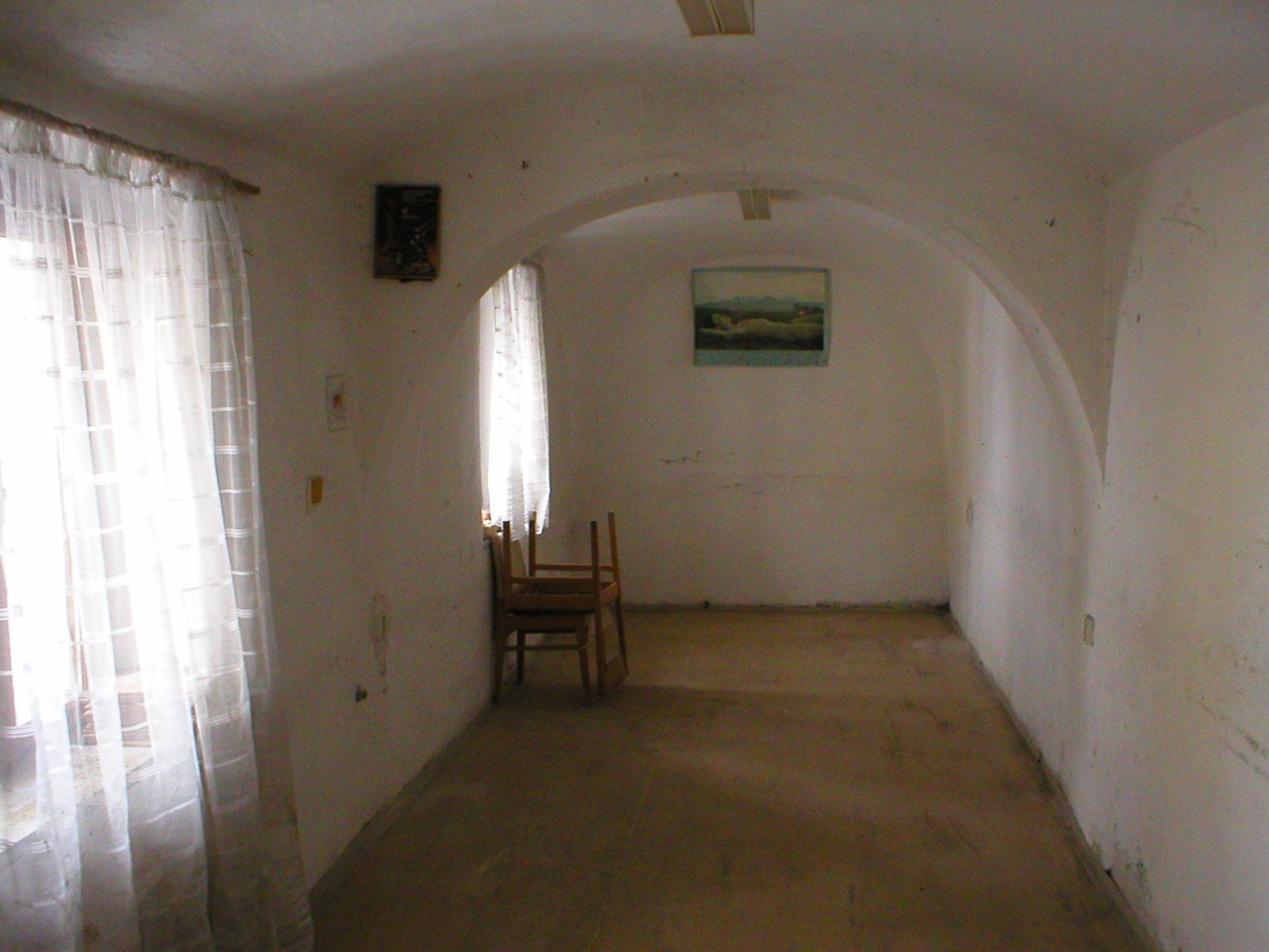 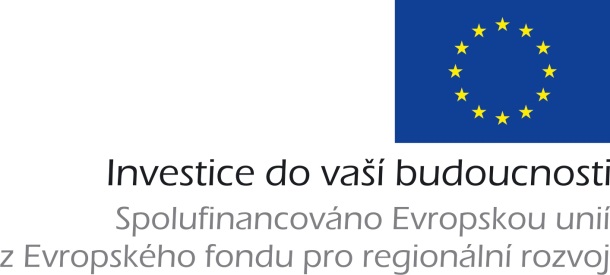 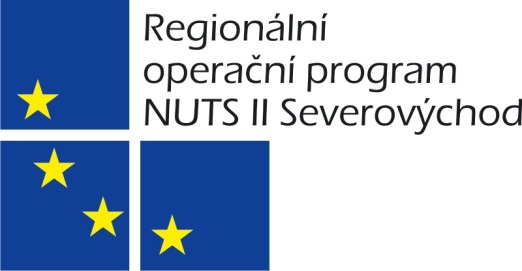 … potom se stavělo, 
rekonstruovalo, 
předělávalo …
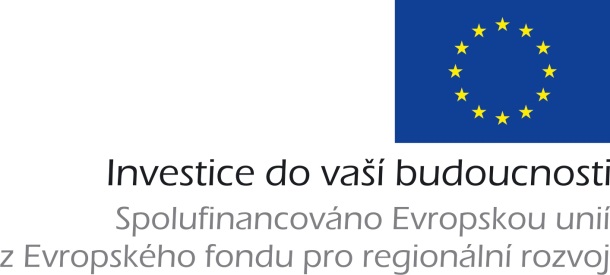 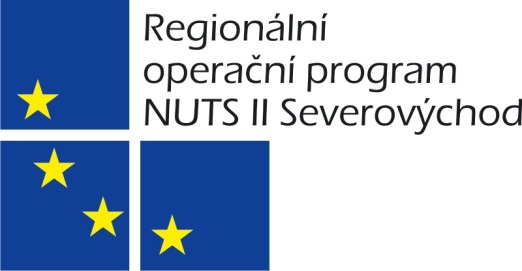 LISTOPAD 2009
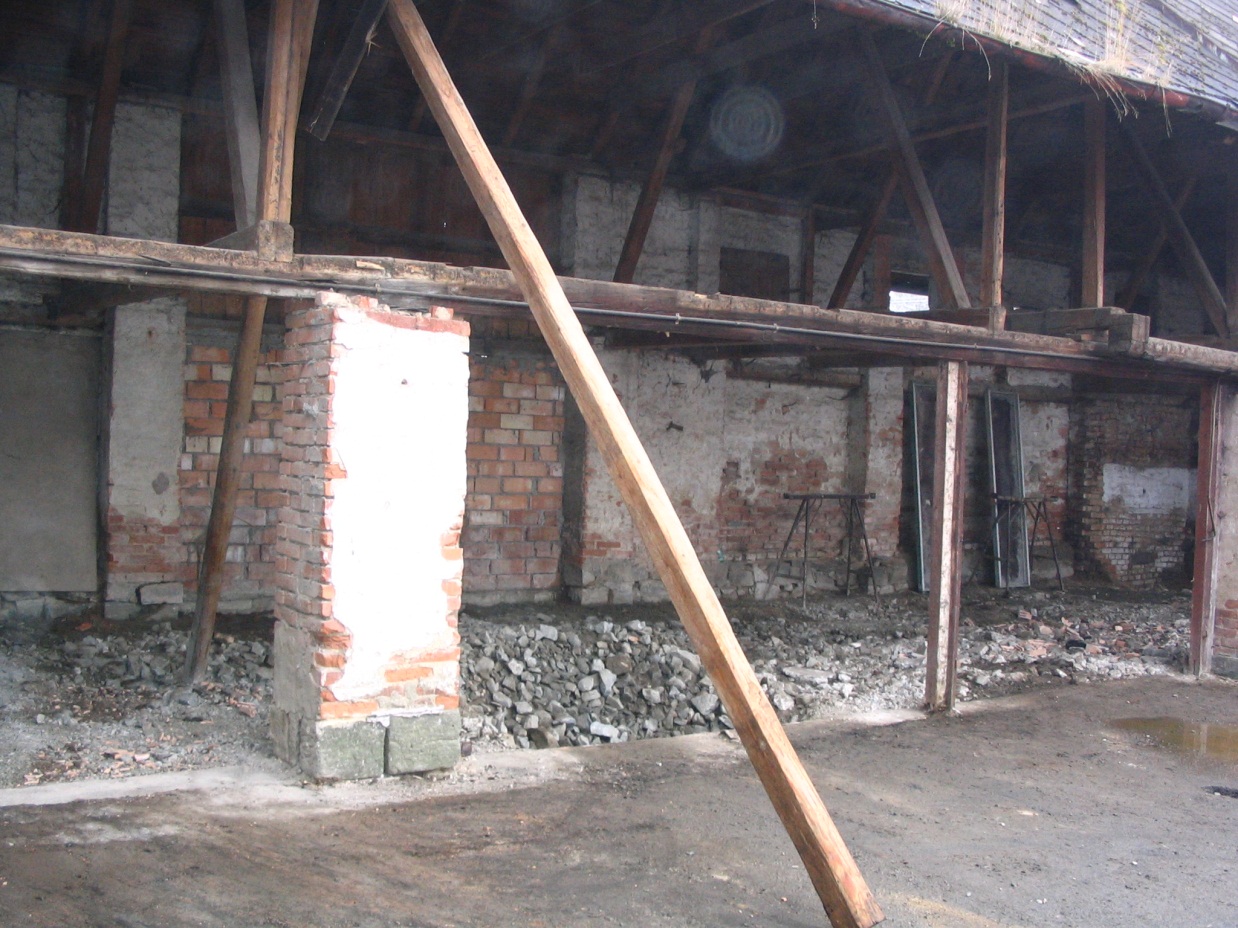 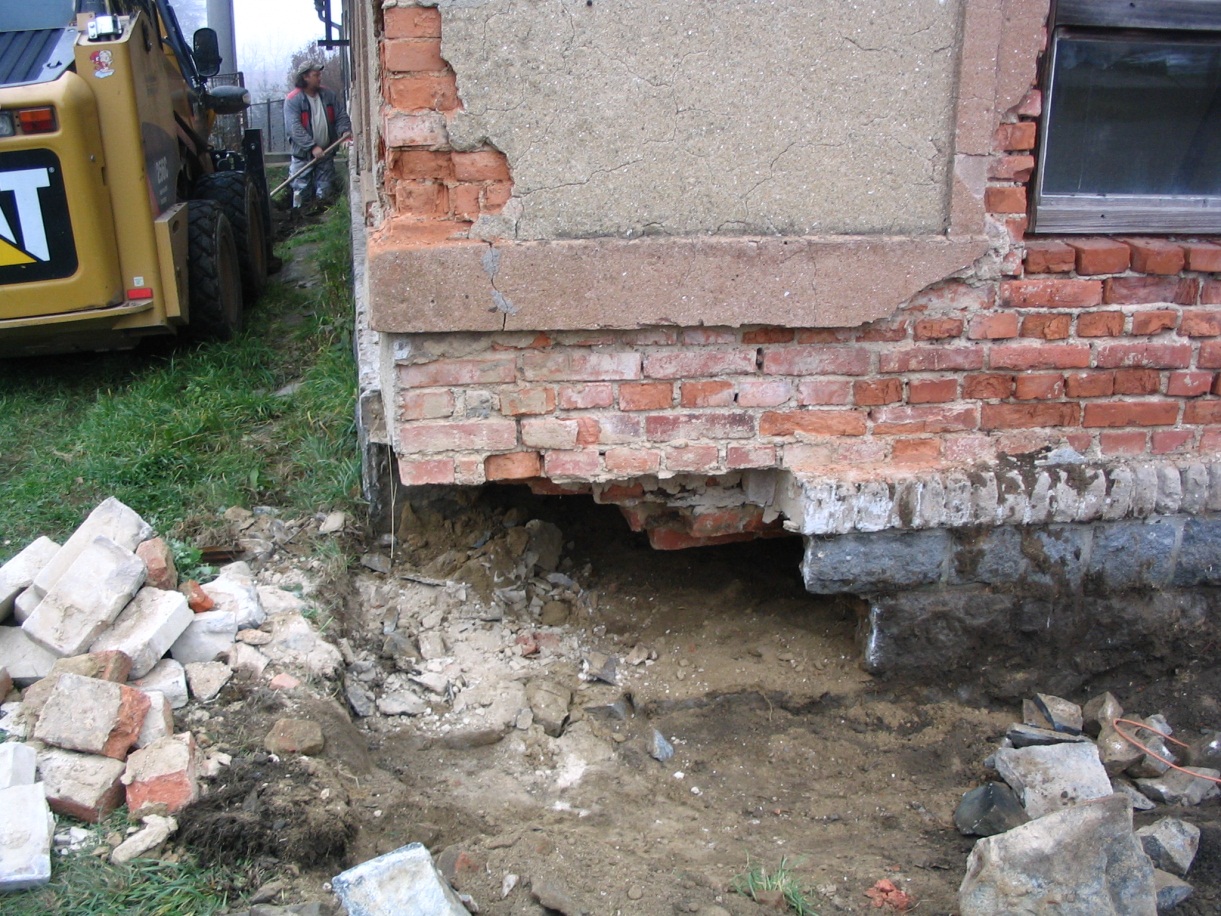 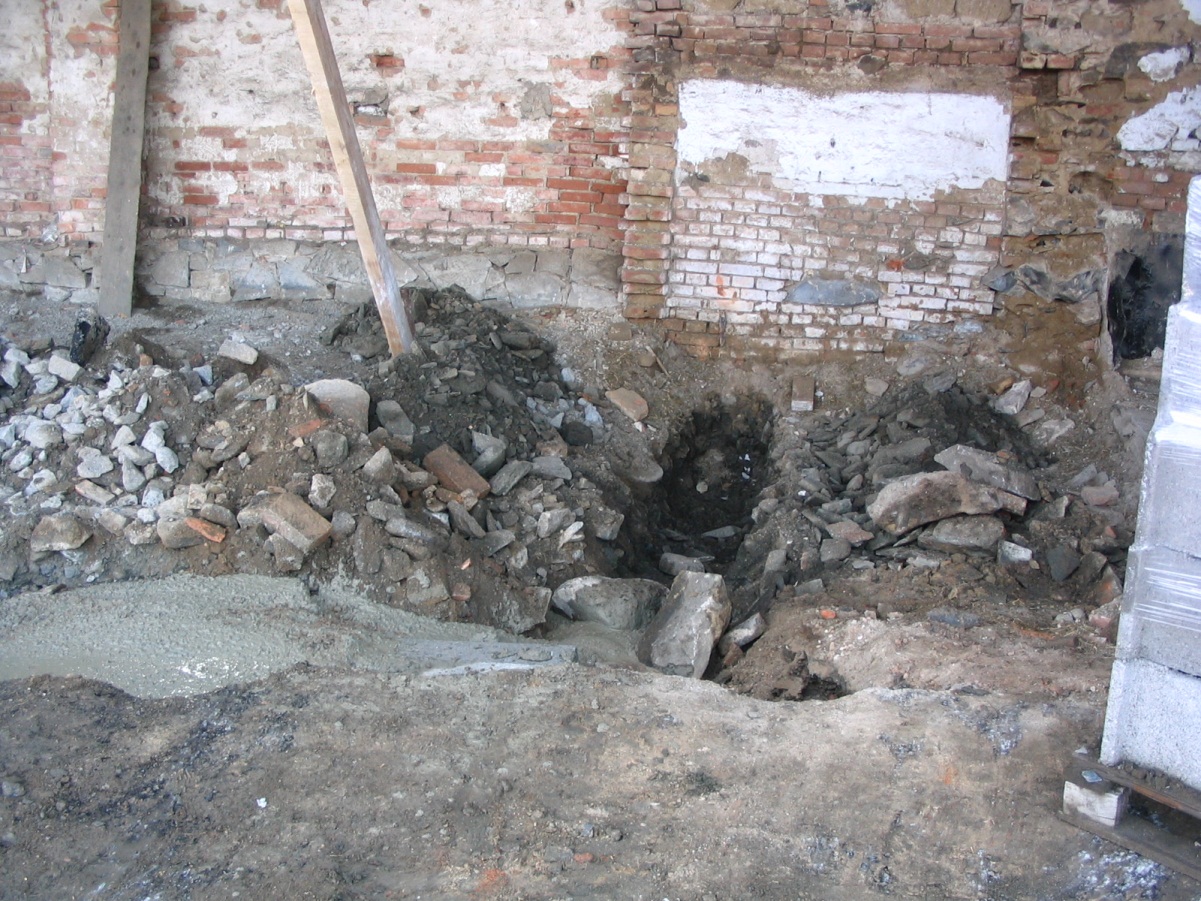 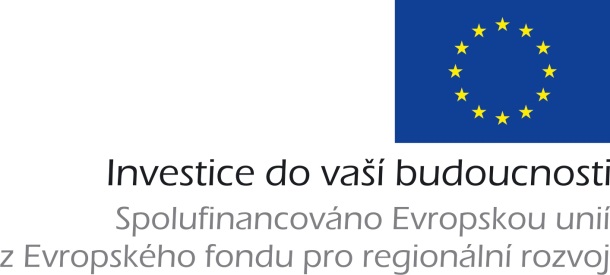 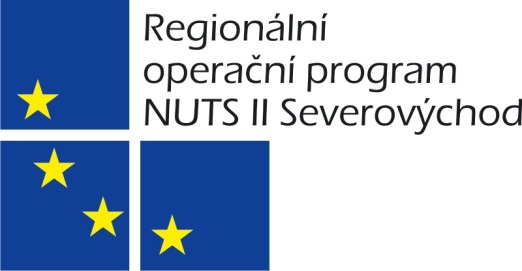 PROSINEC 2009
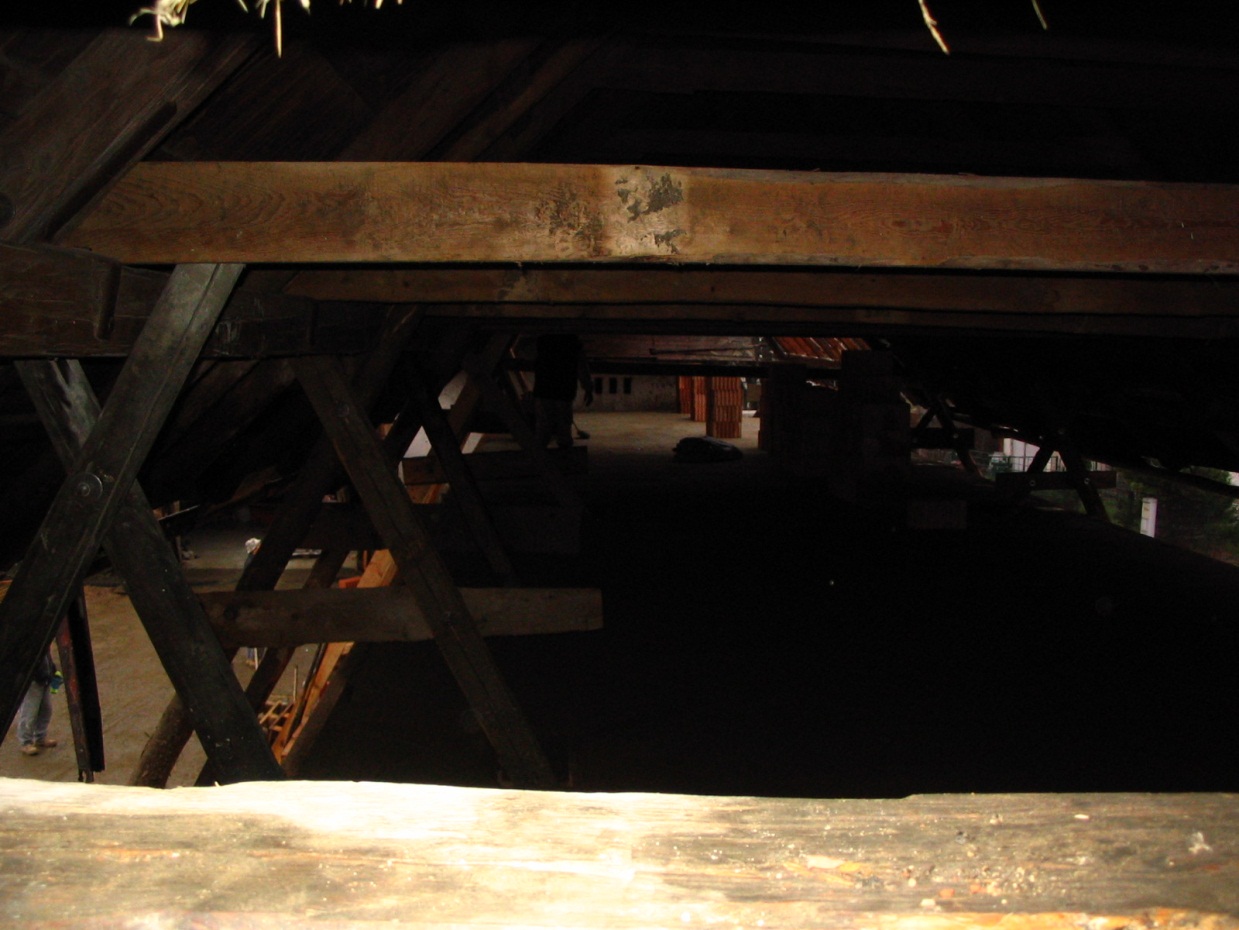 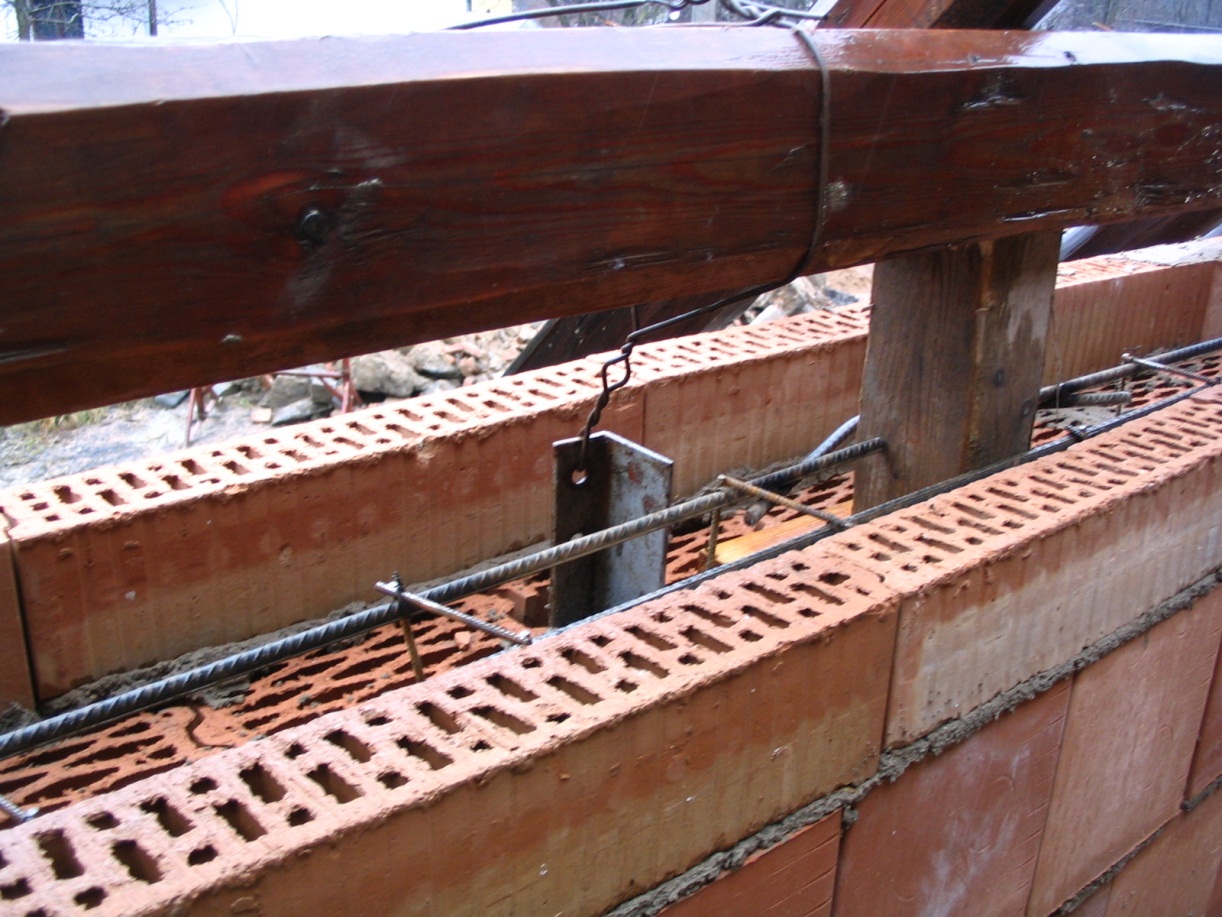 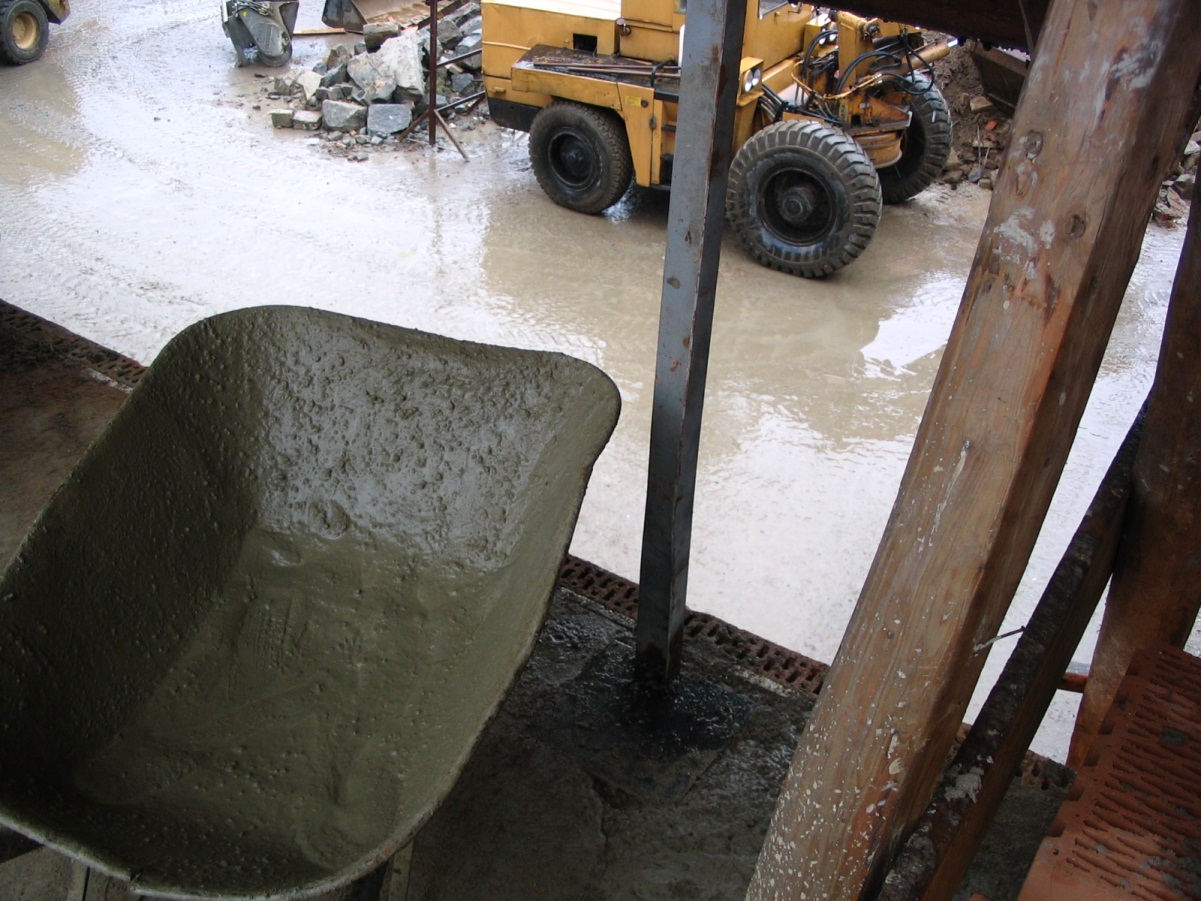 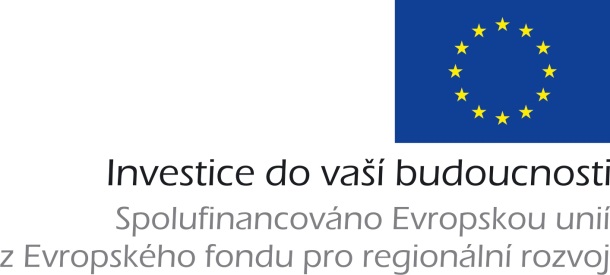 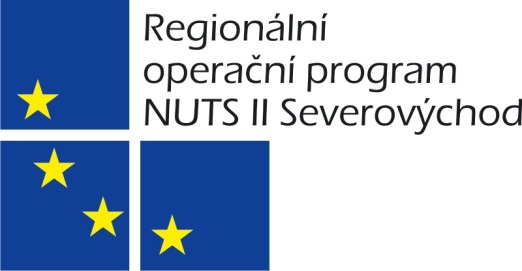 LEDEN 2010
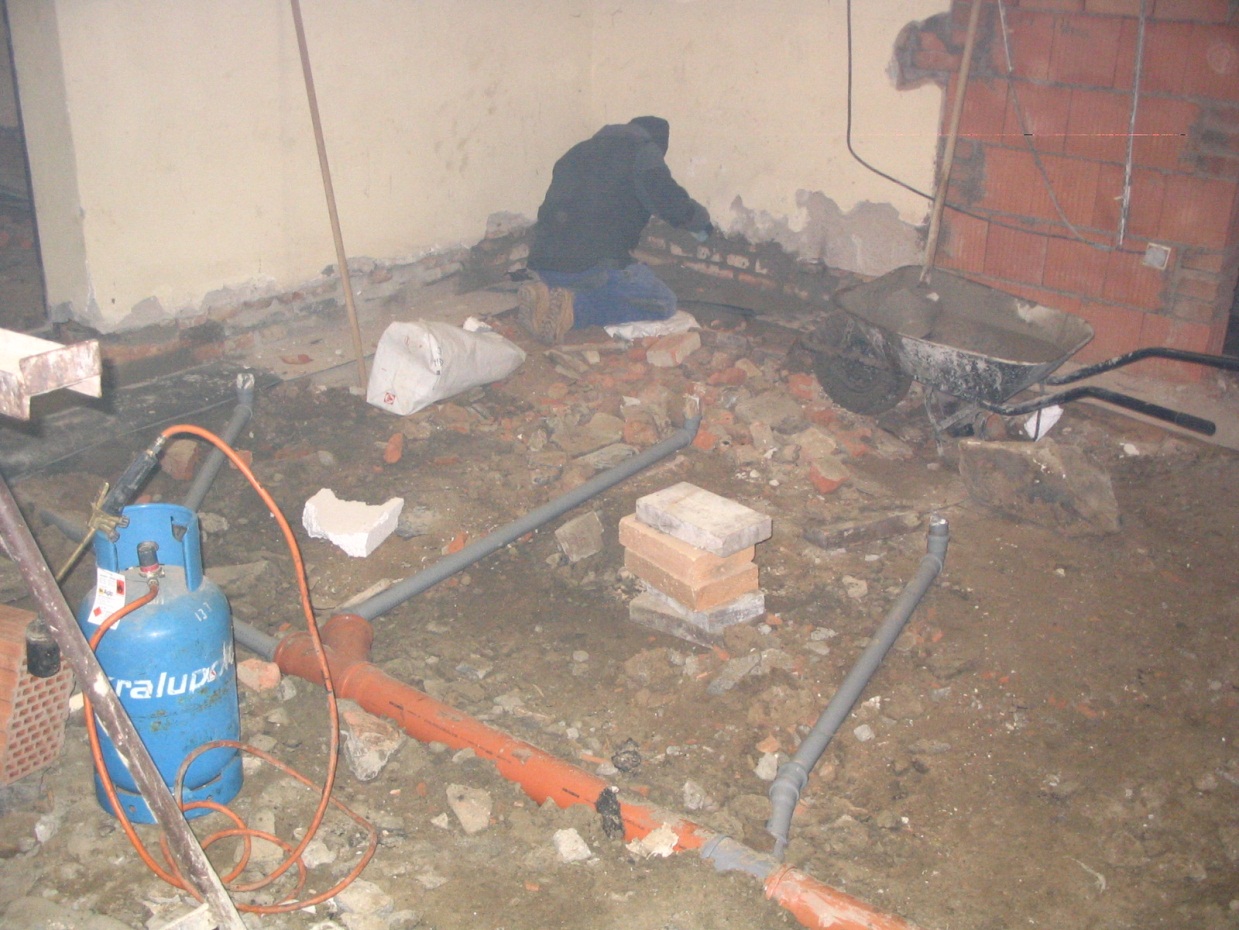 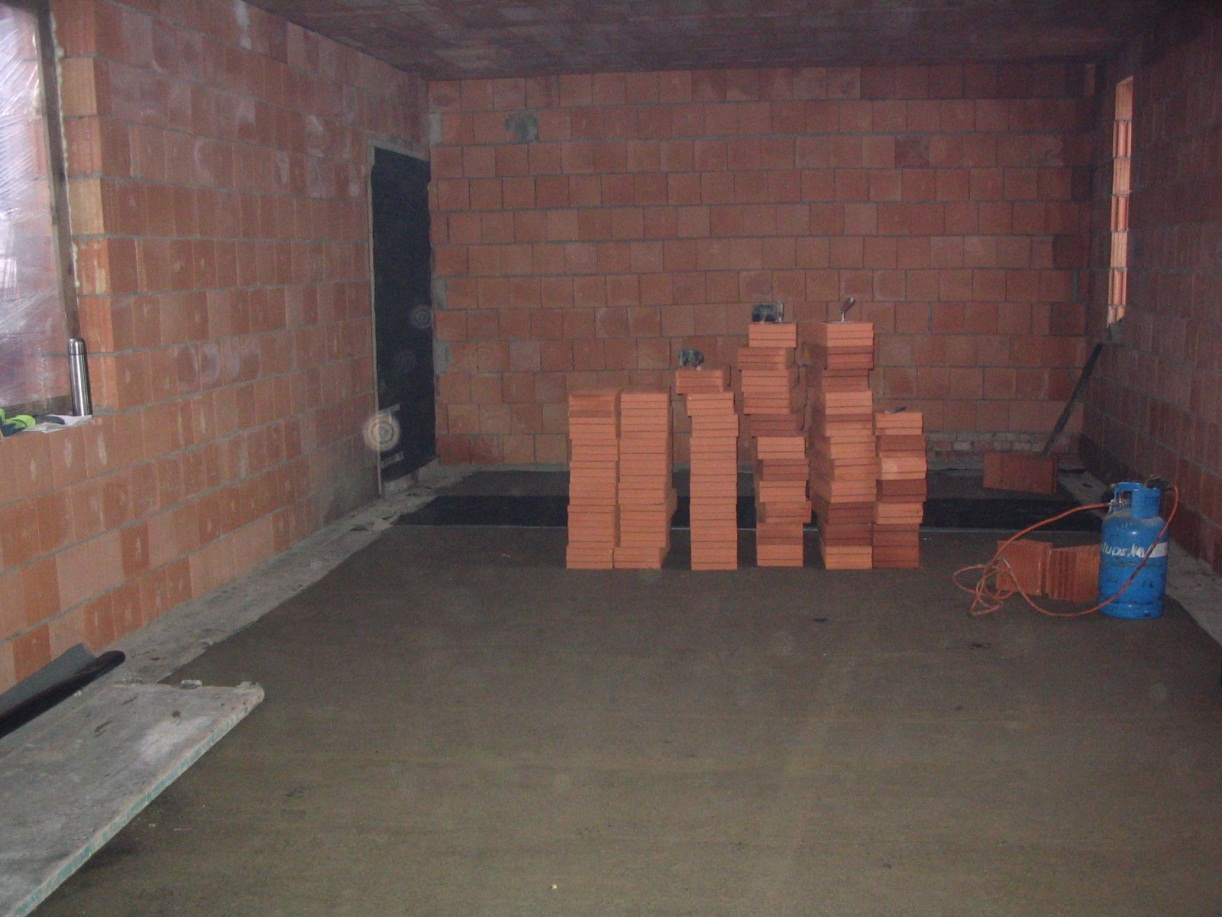 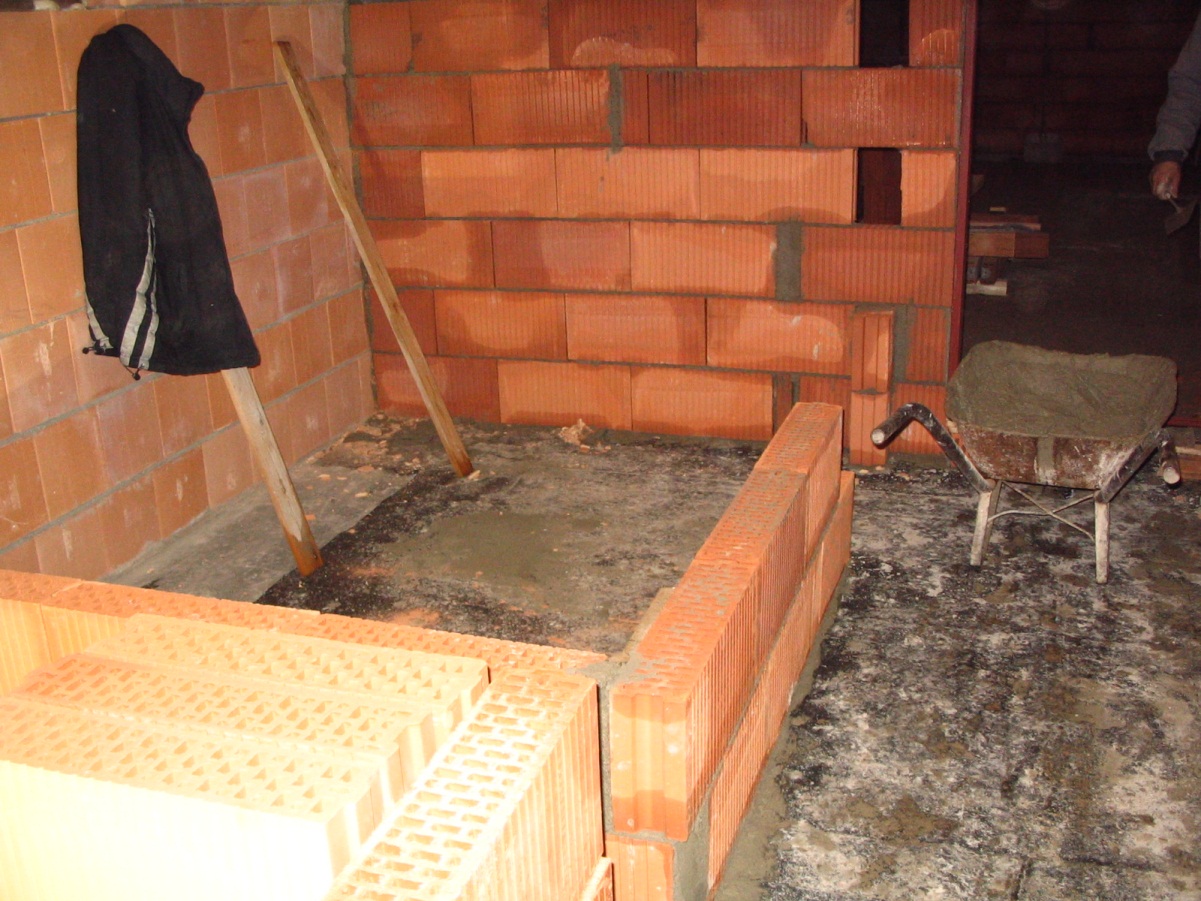 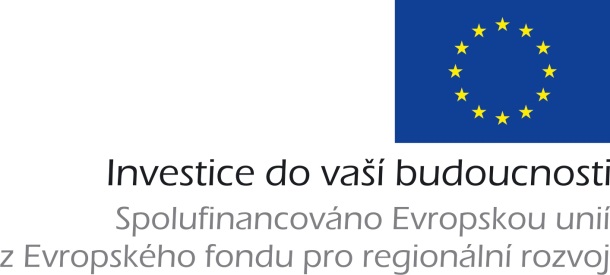 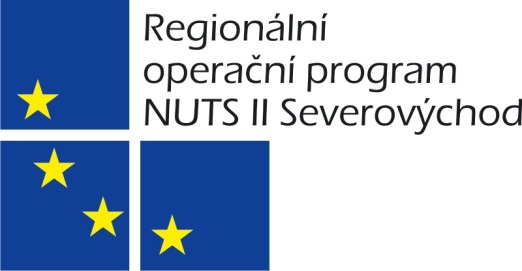 ÚNOR 2010
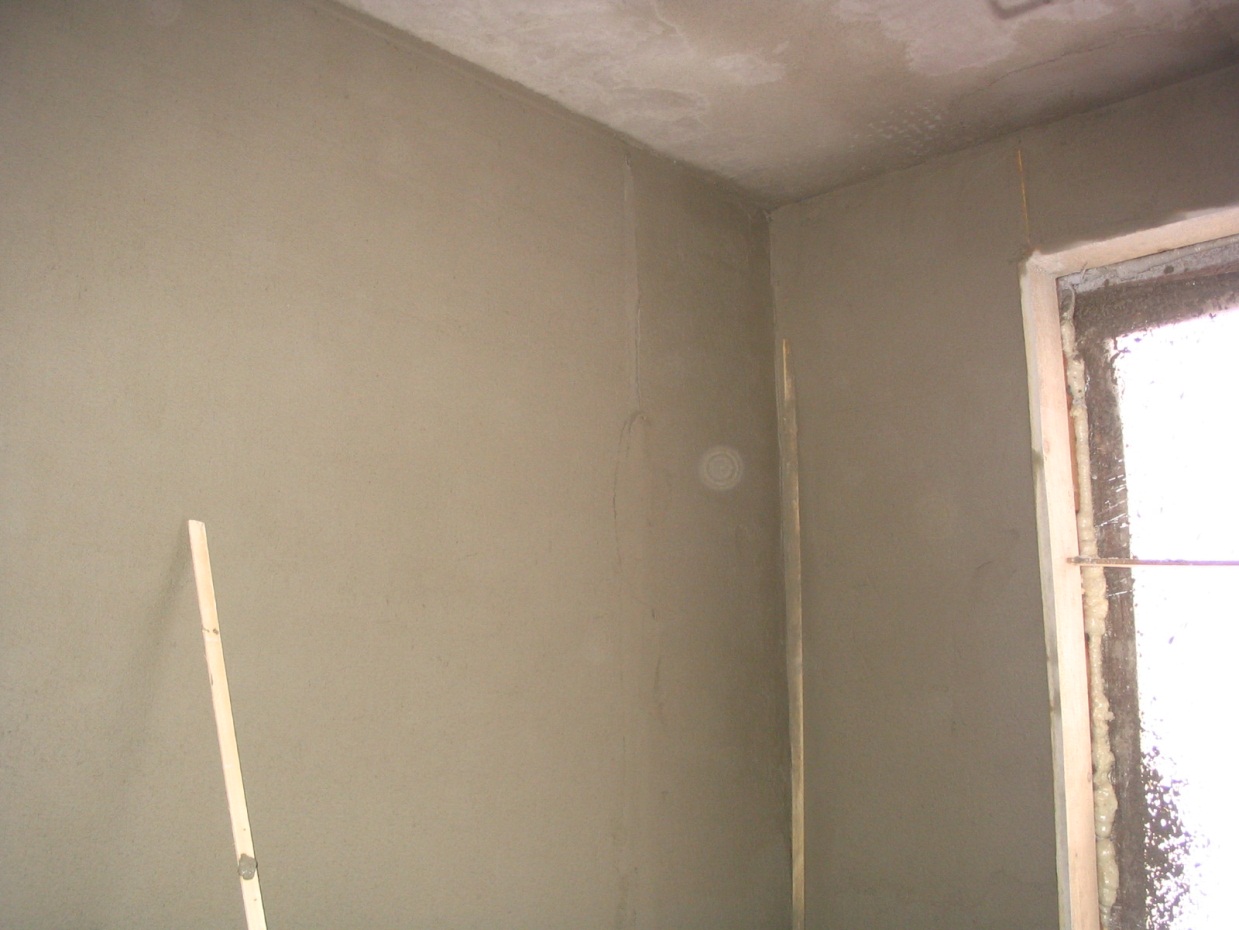 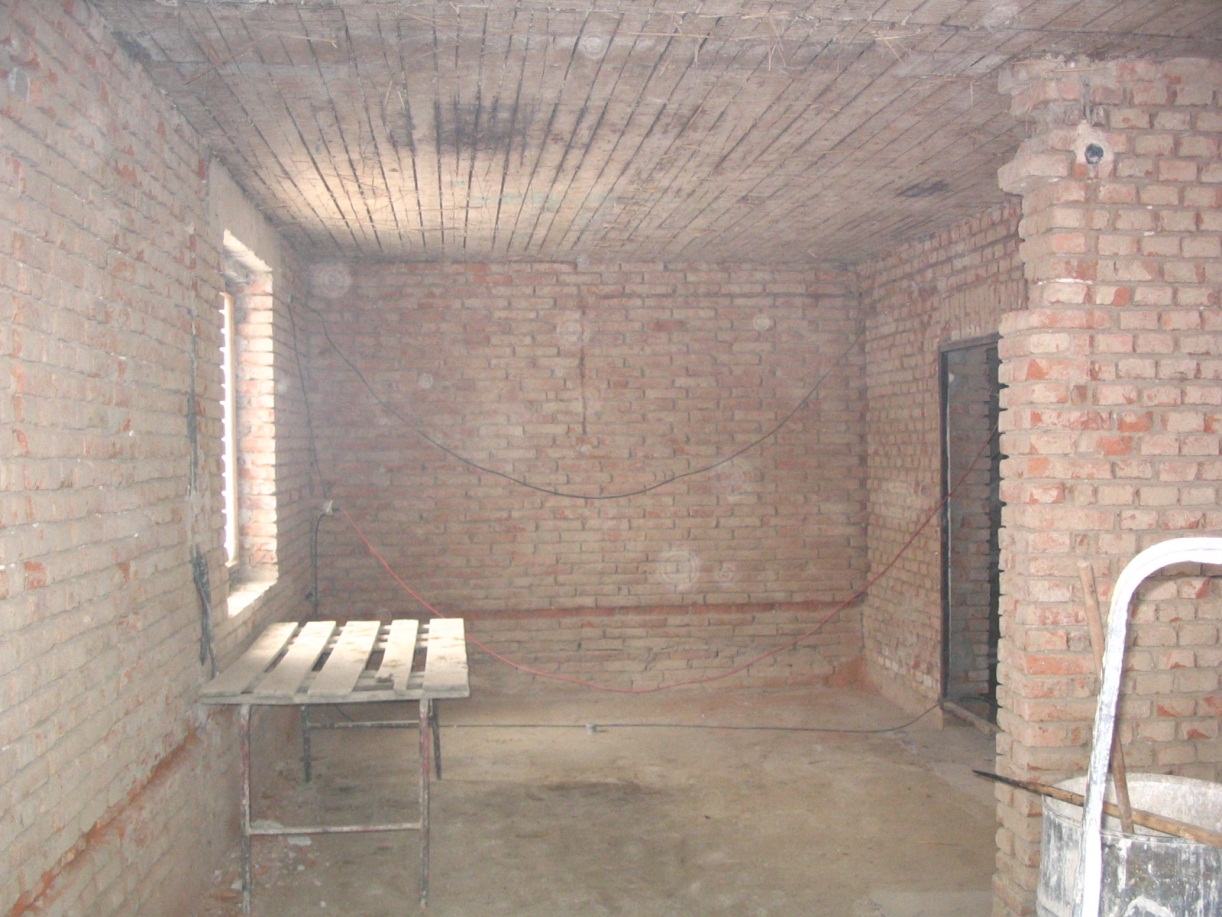 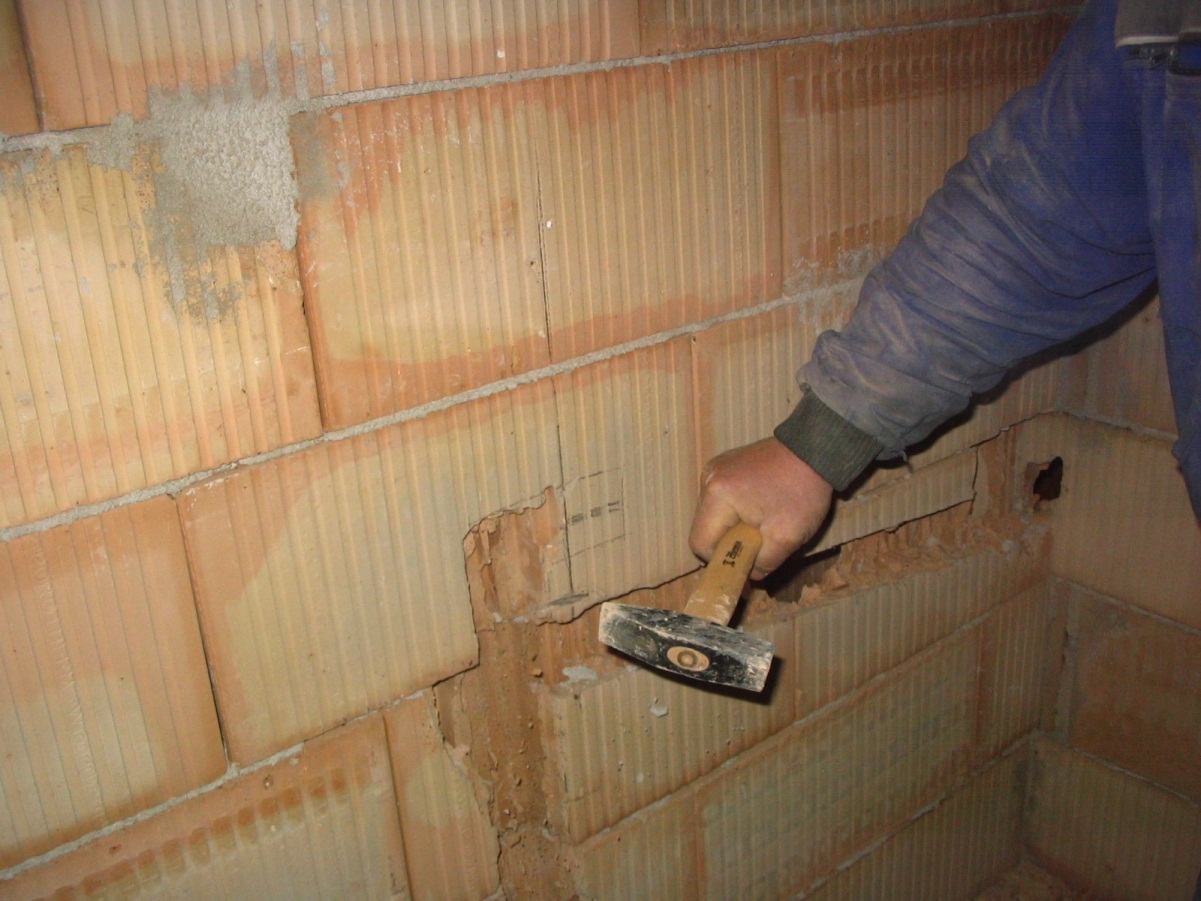 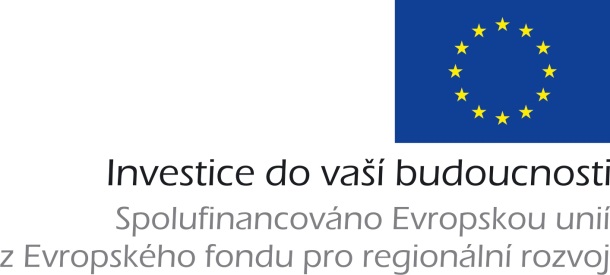 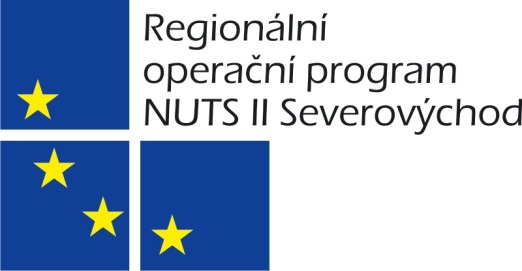 BŘEZEN 2010
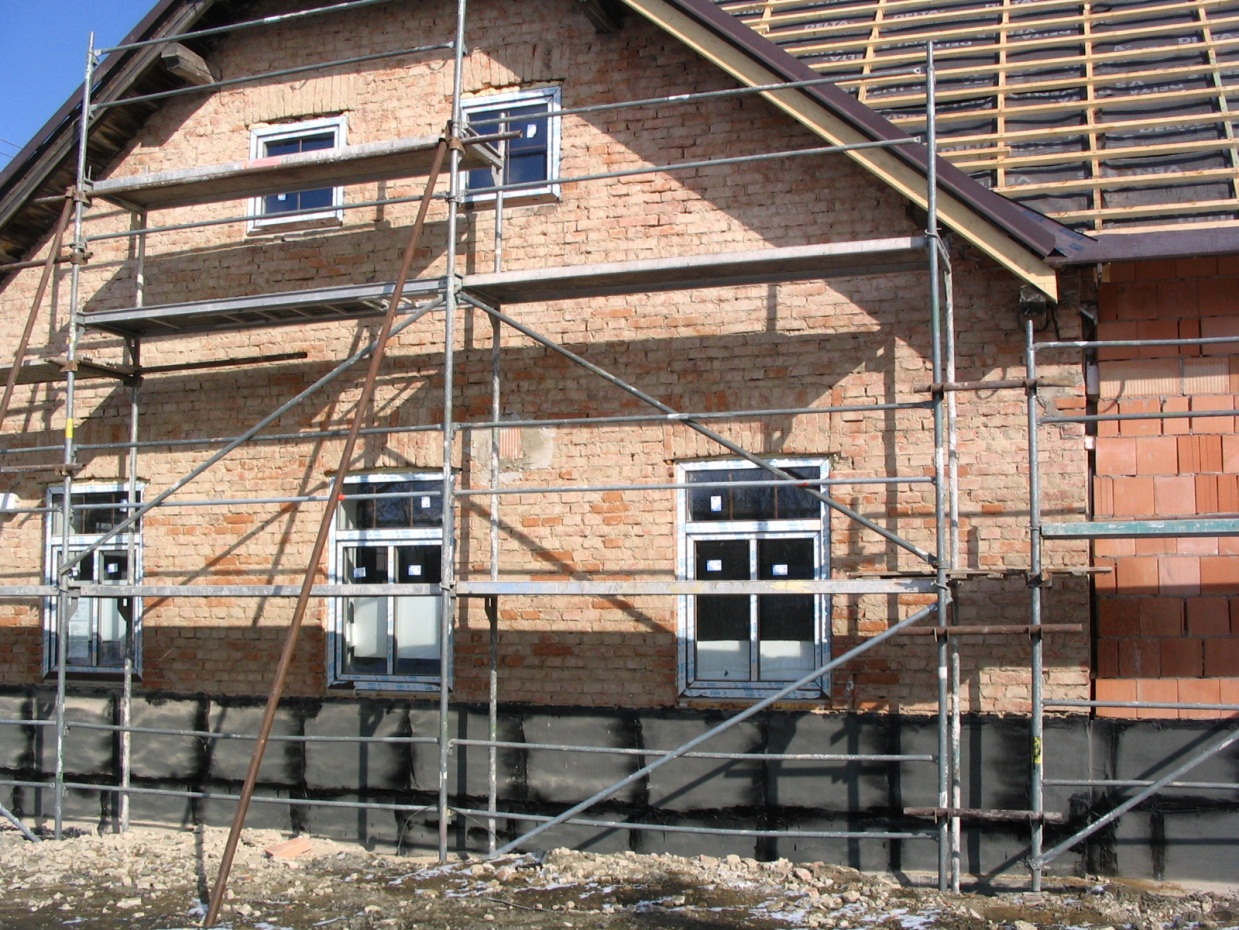 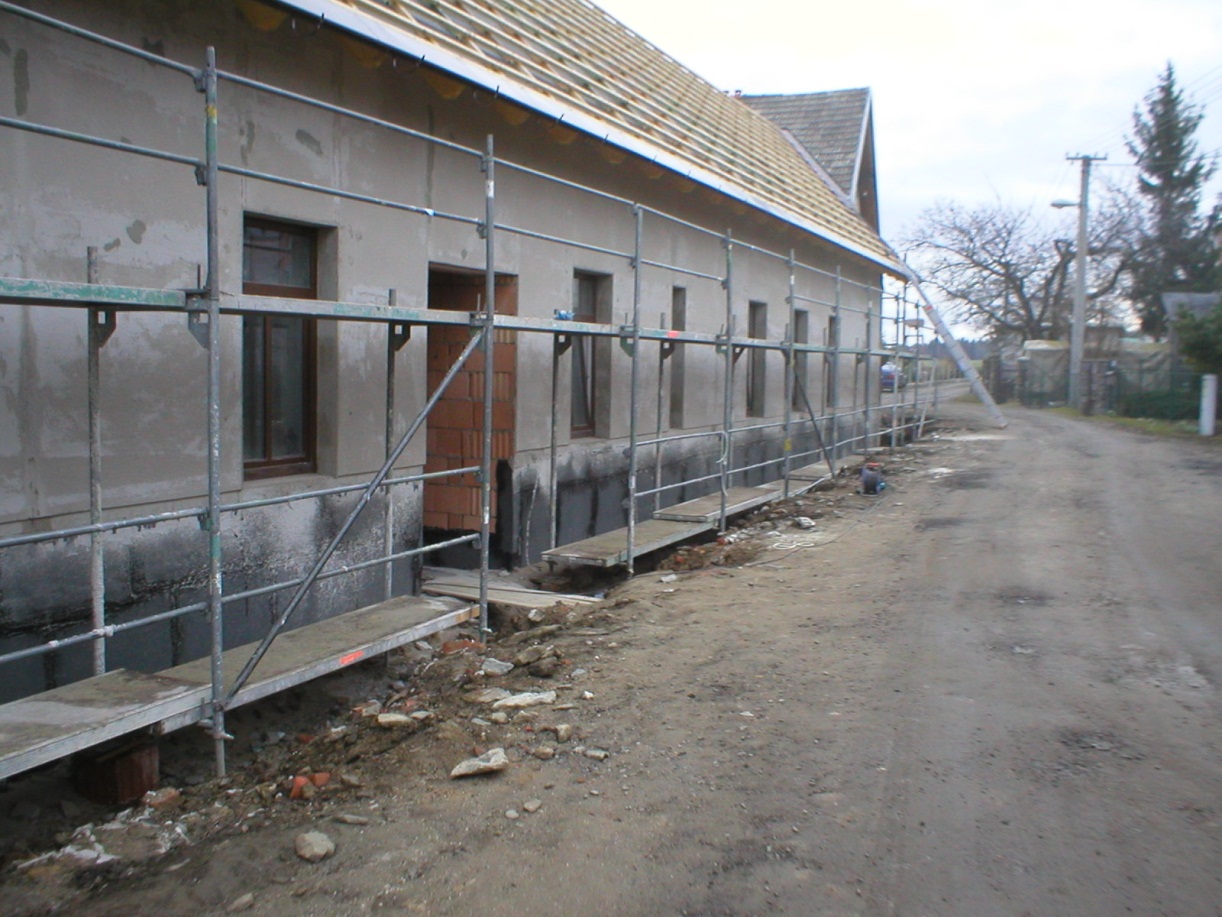 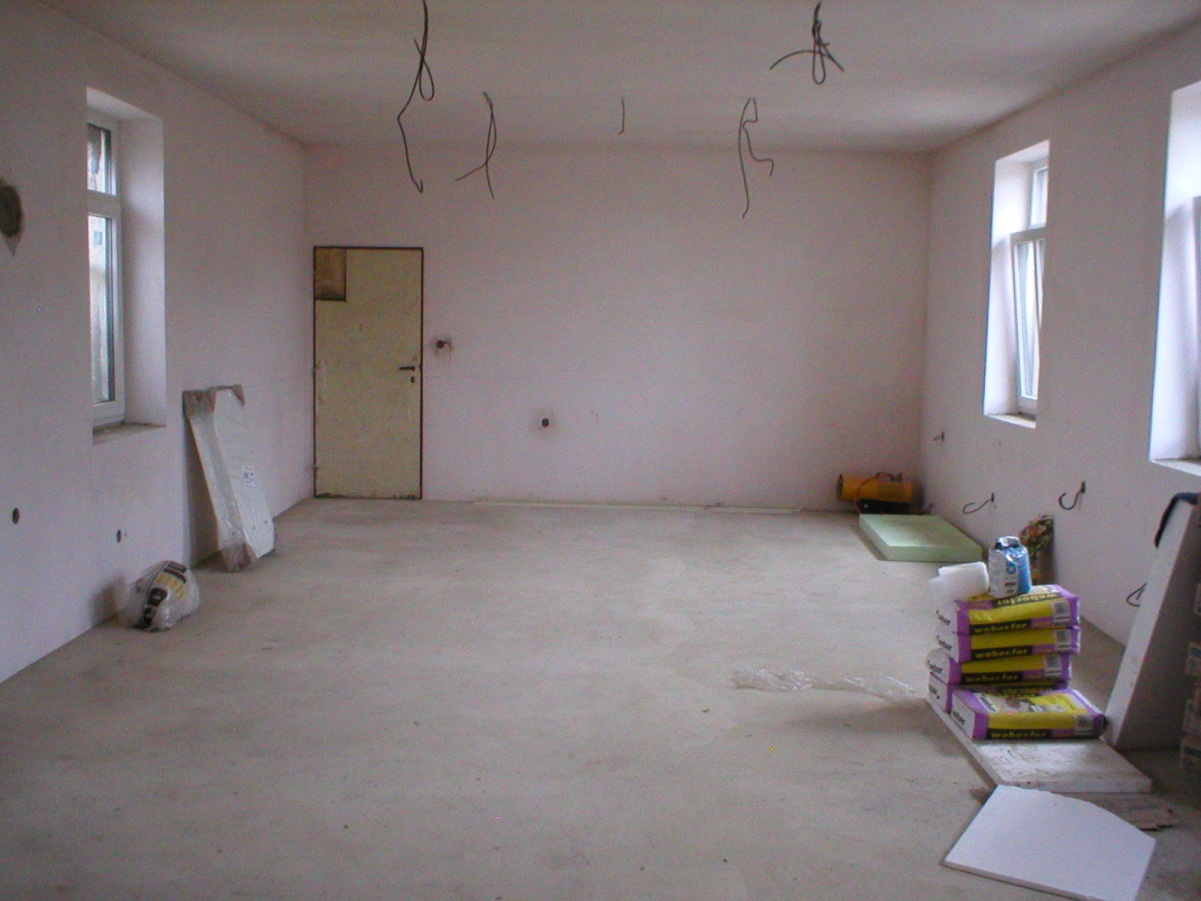 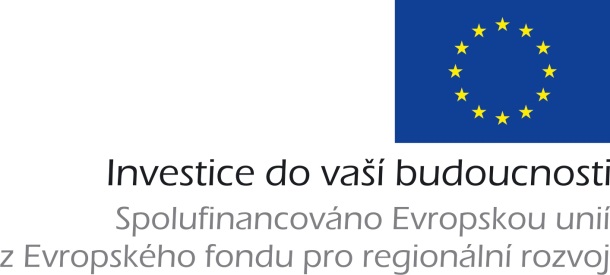 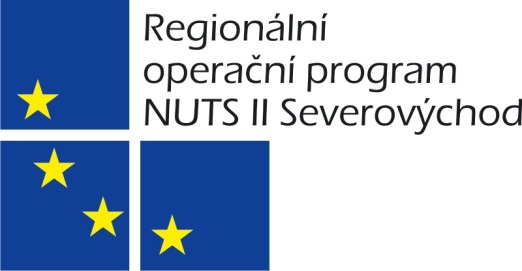 DUBEN 2010
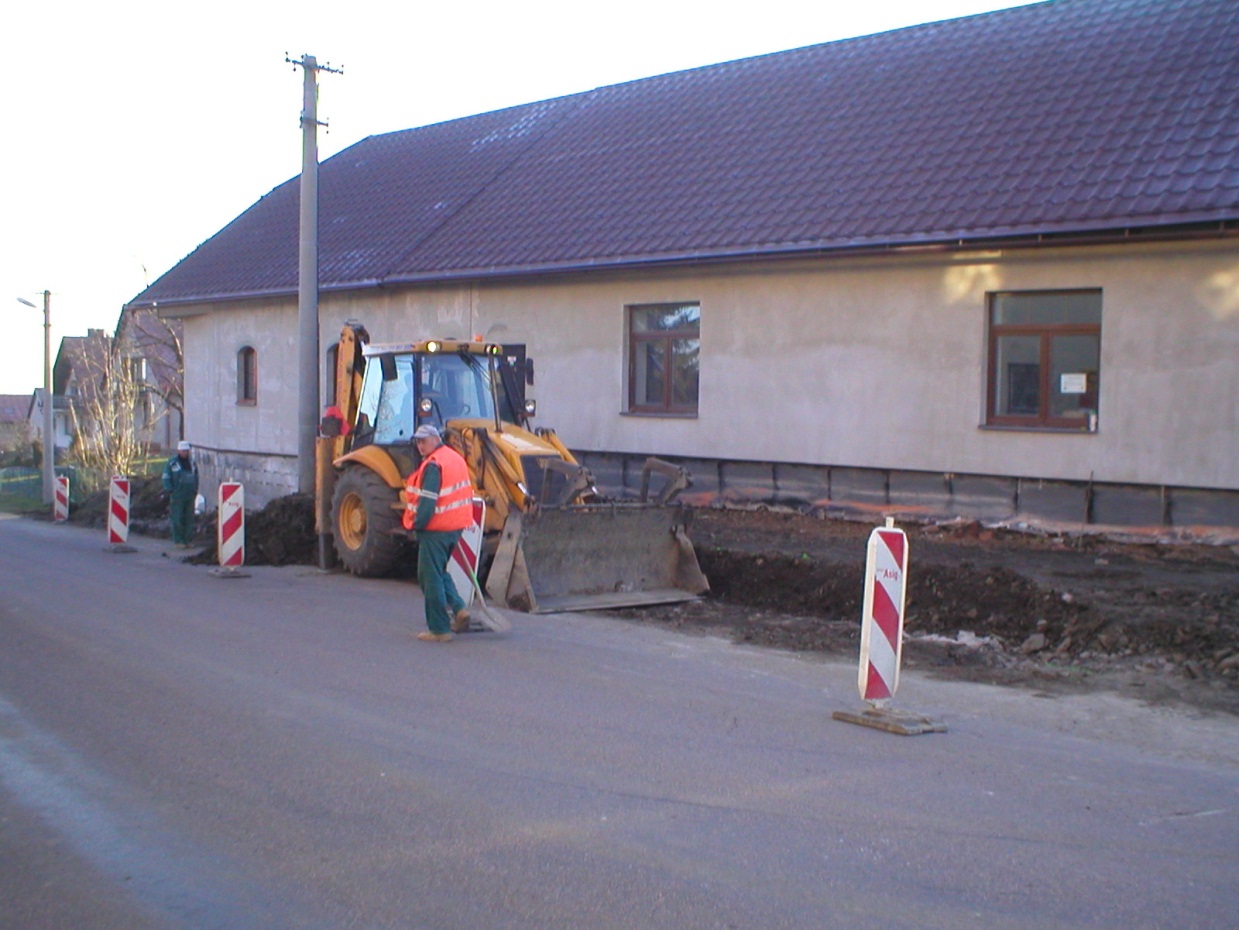 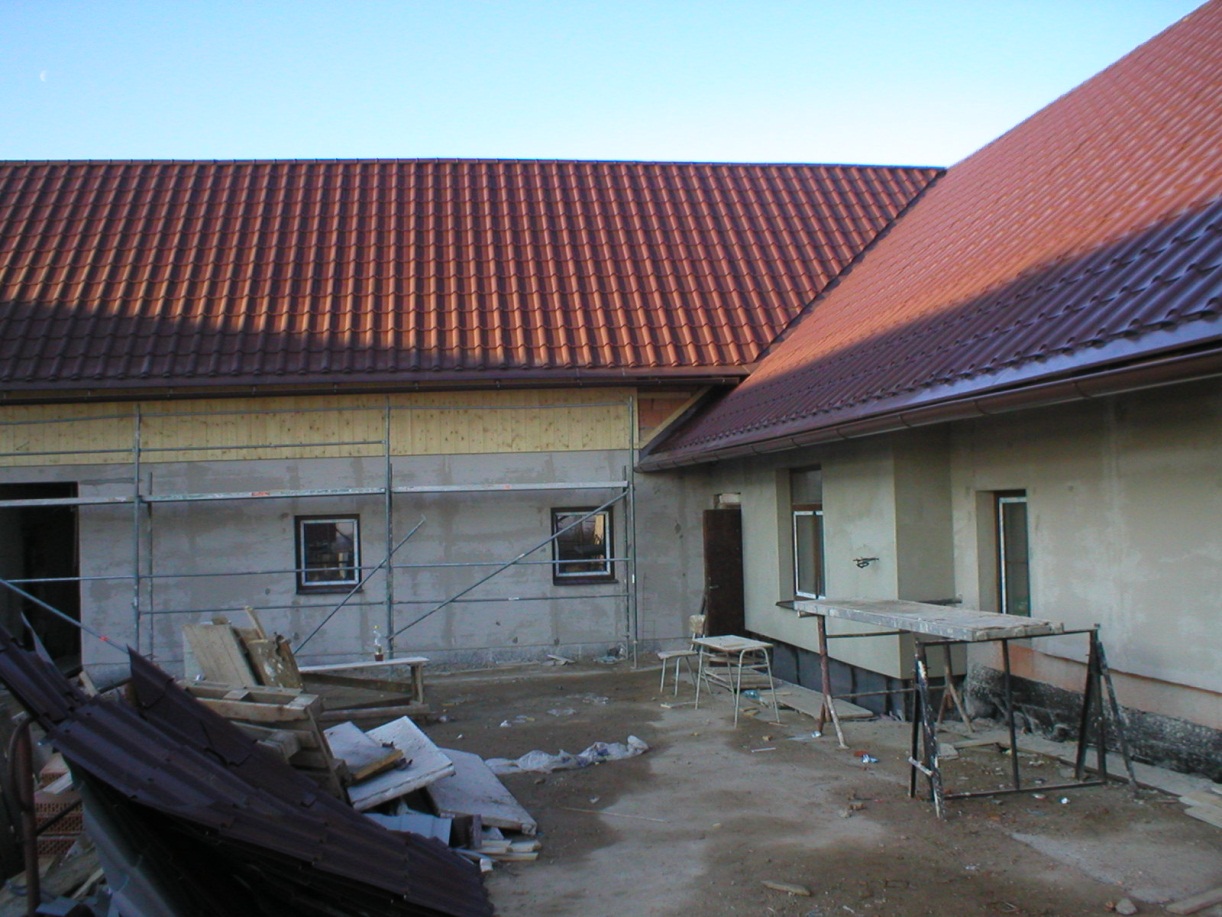 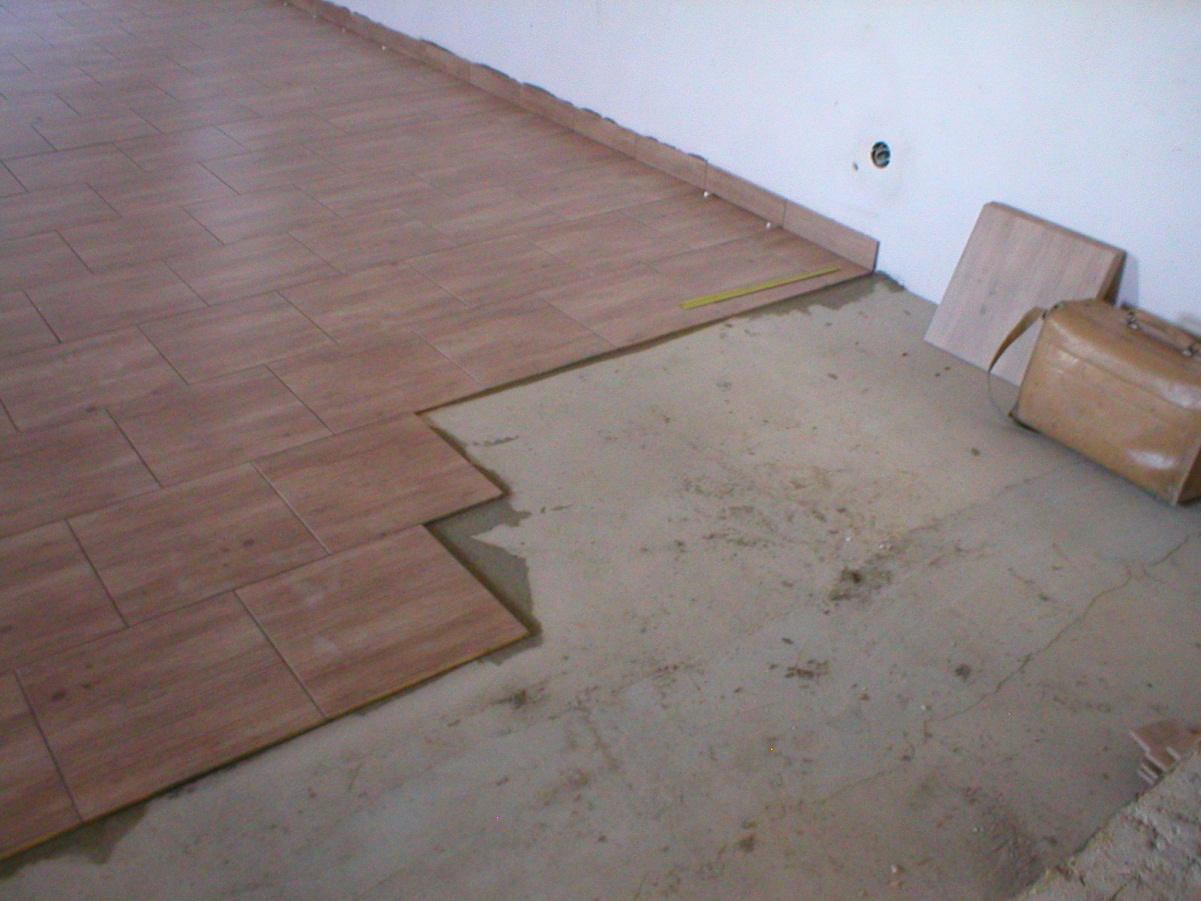 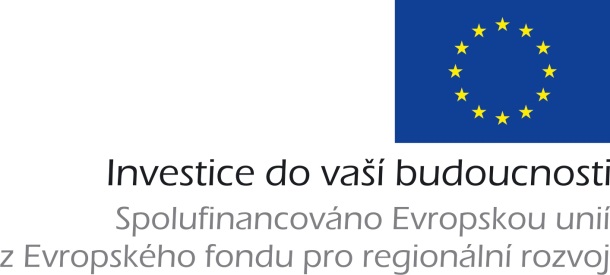 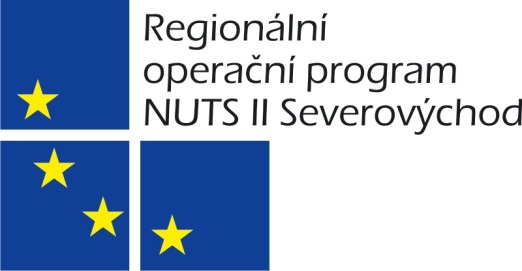 KVĚTEN 2010
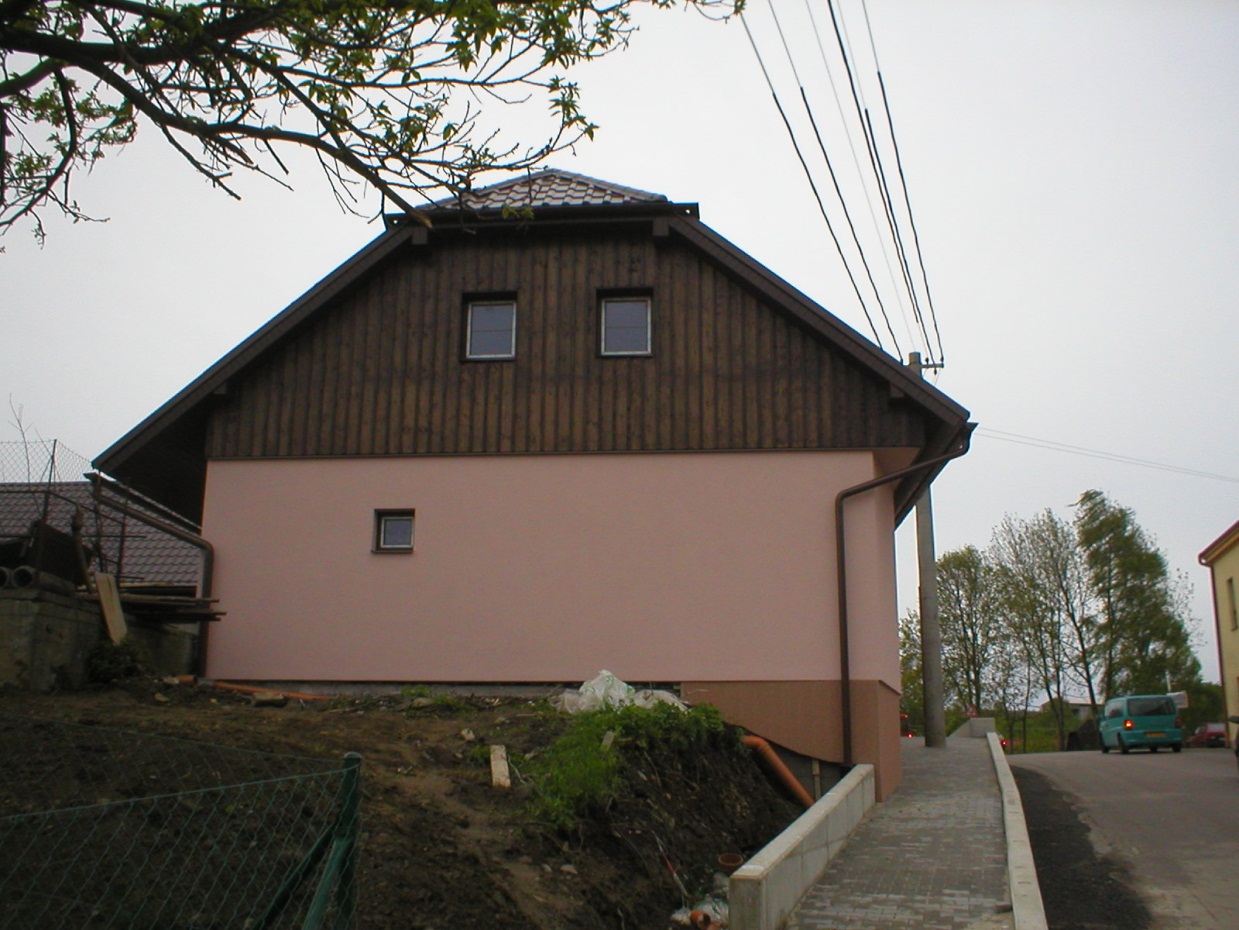 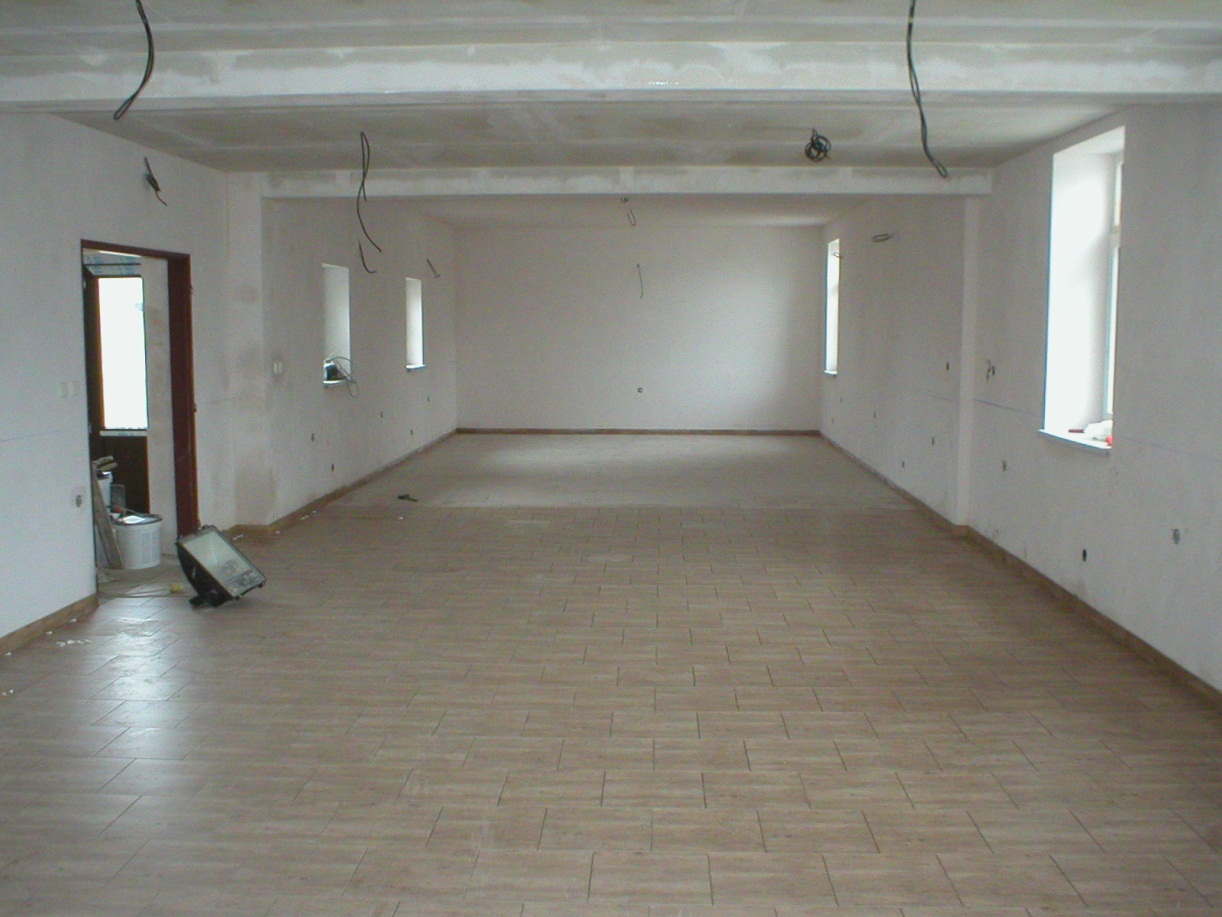 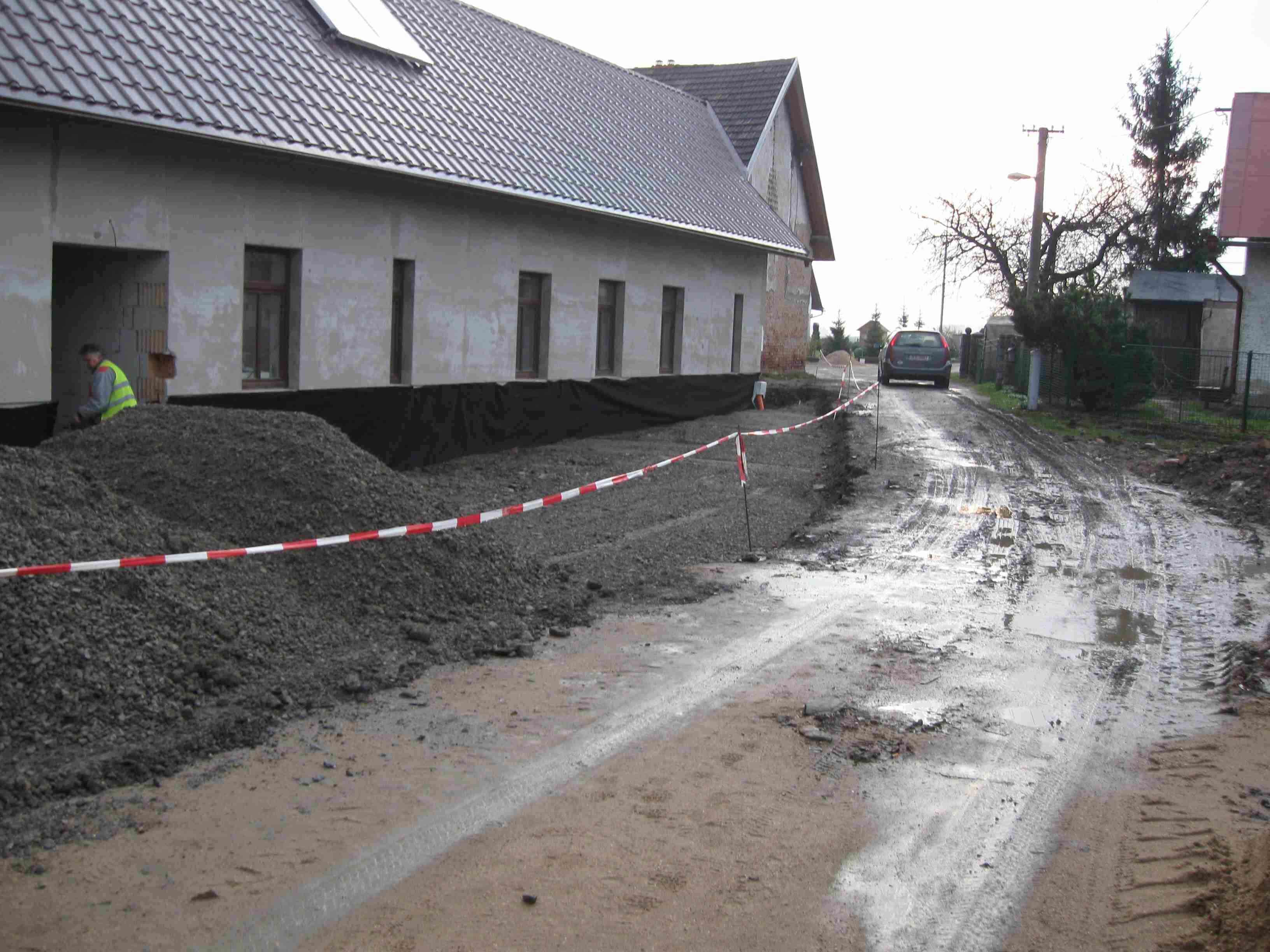 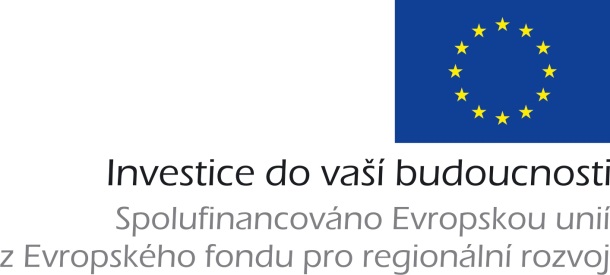 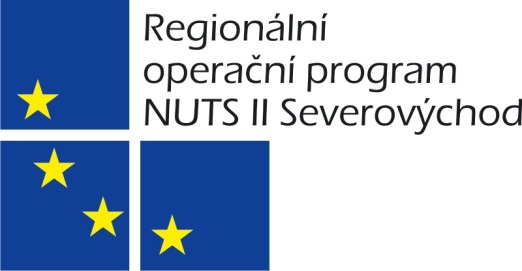 ČERVEN 2010
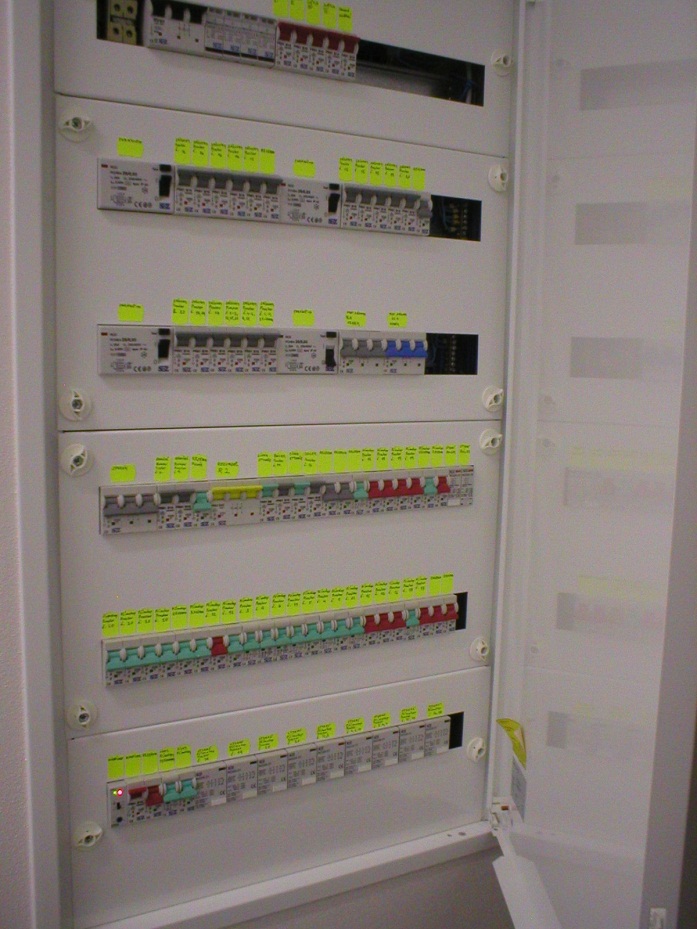 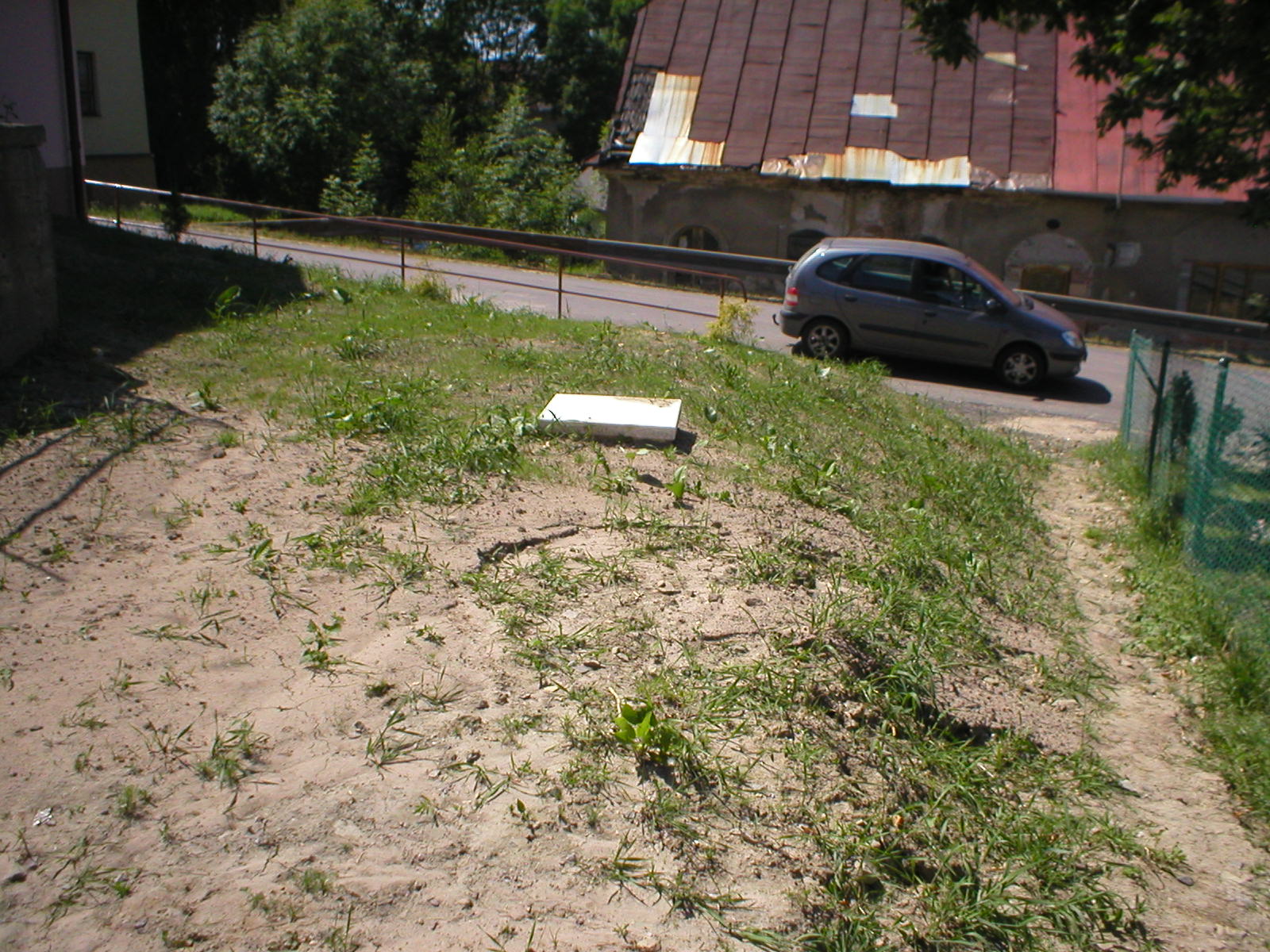 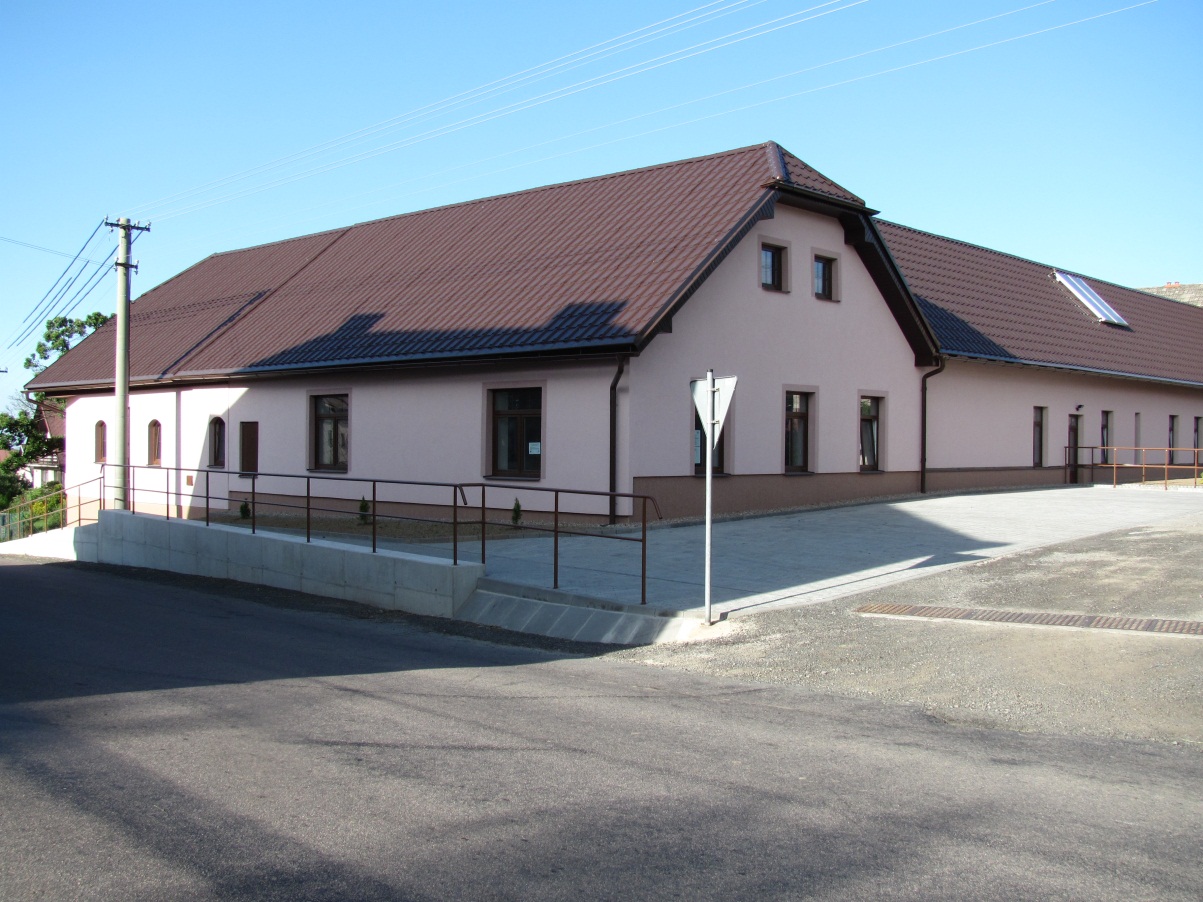 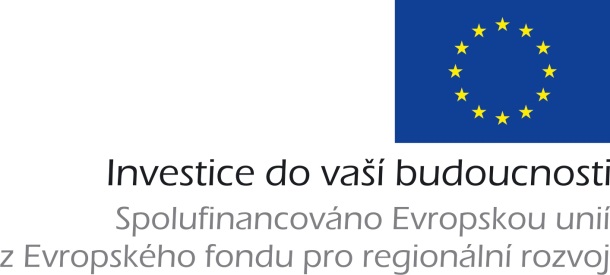 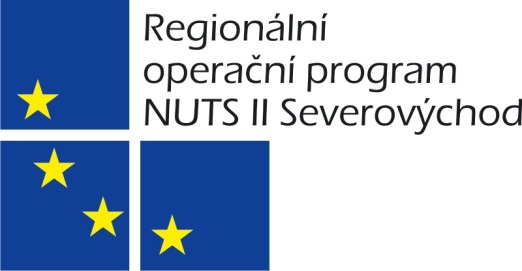 KOLAUDACE 
OBJEKTU 
SE KONALA
1. 7. 2010
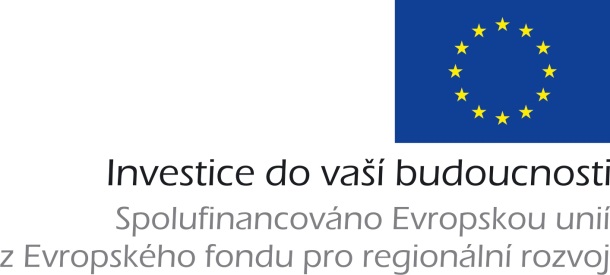 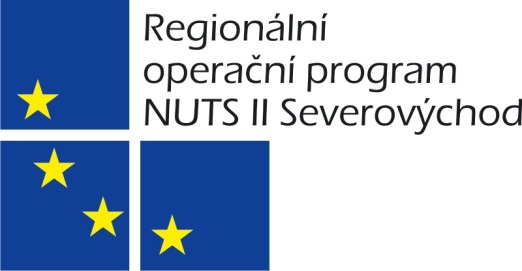 … A teď …
… najdete
10 rozdílů?
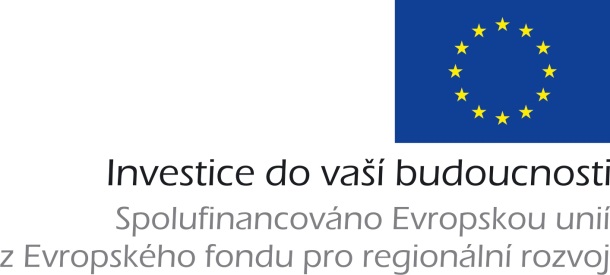 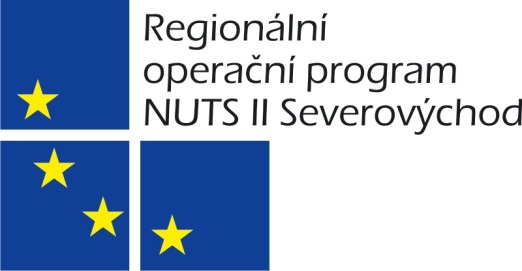 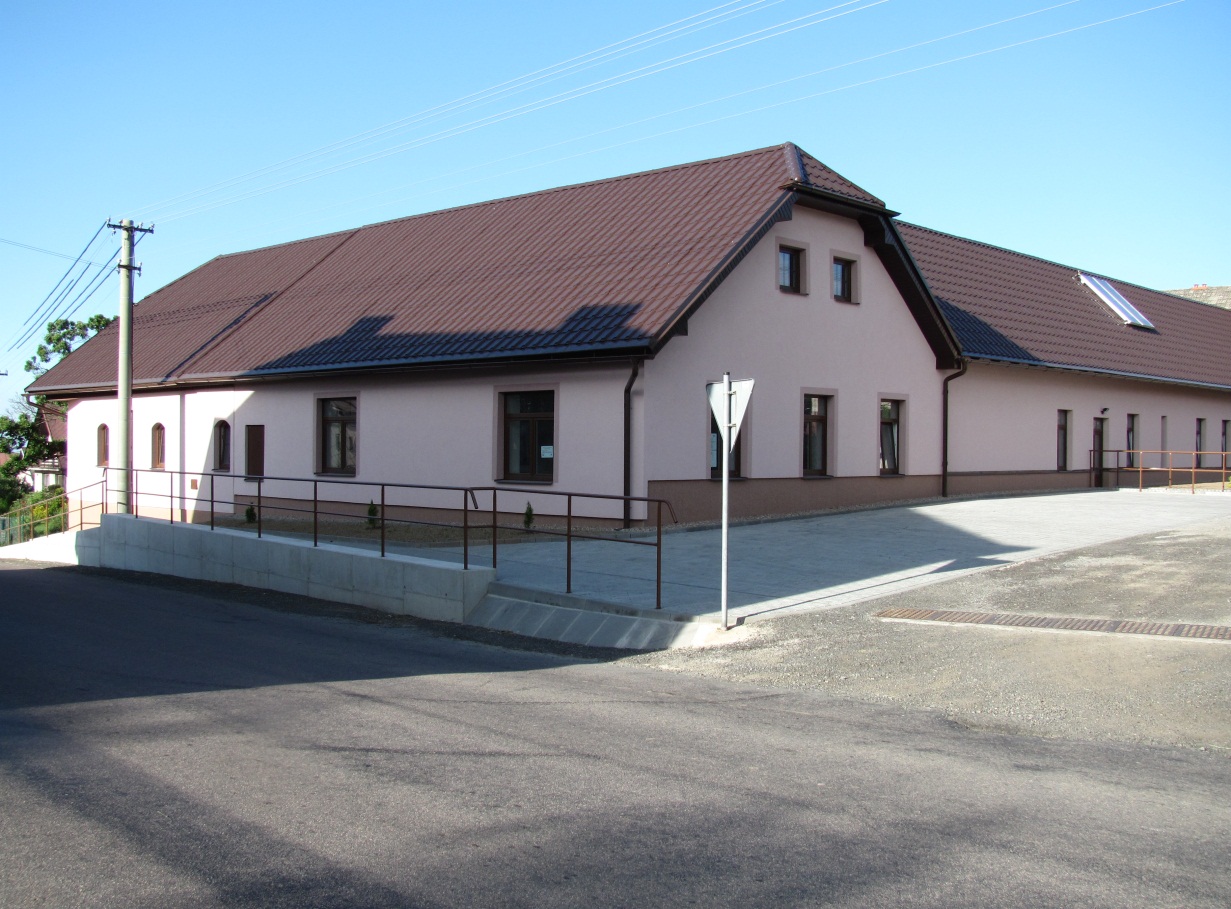 EXTERIÉR
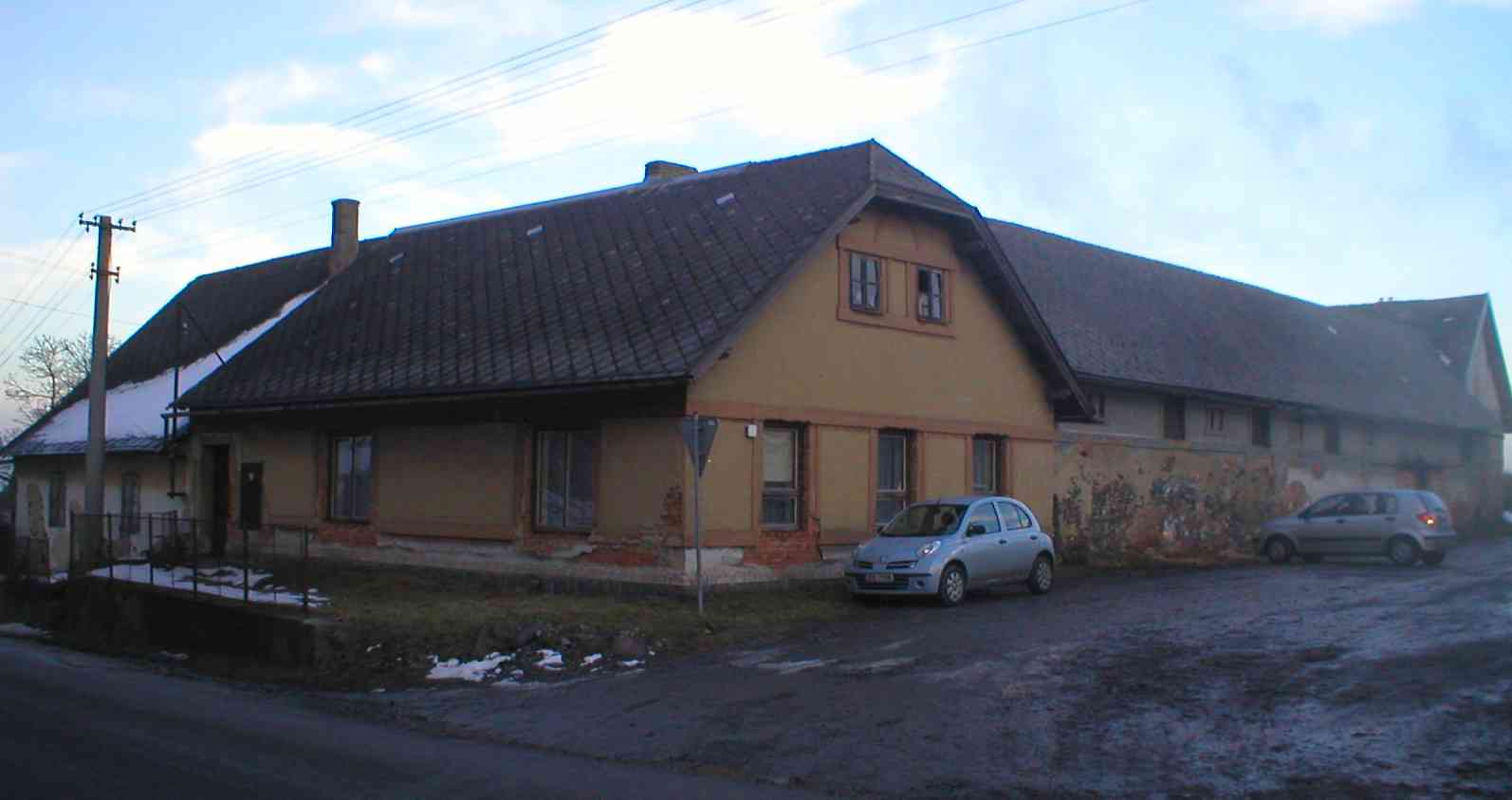 PO
PŘED
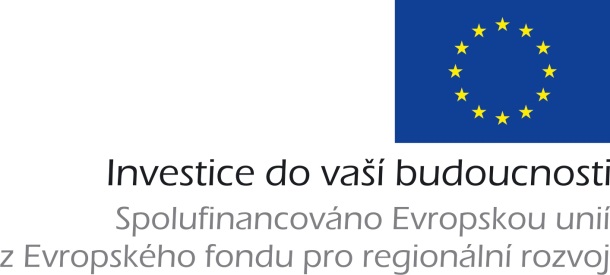 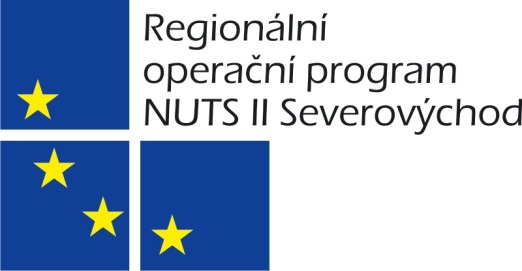 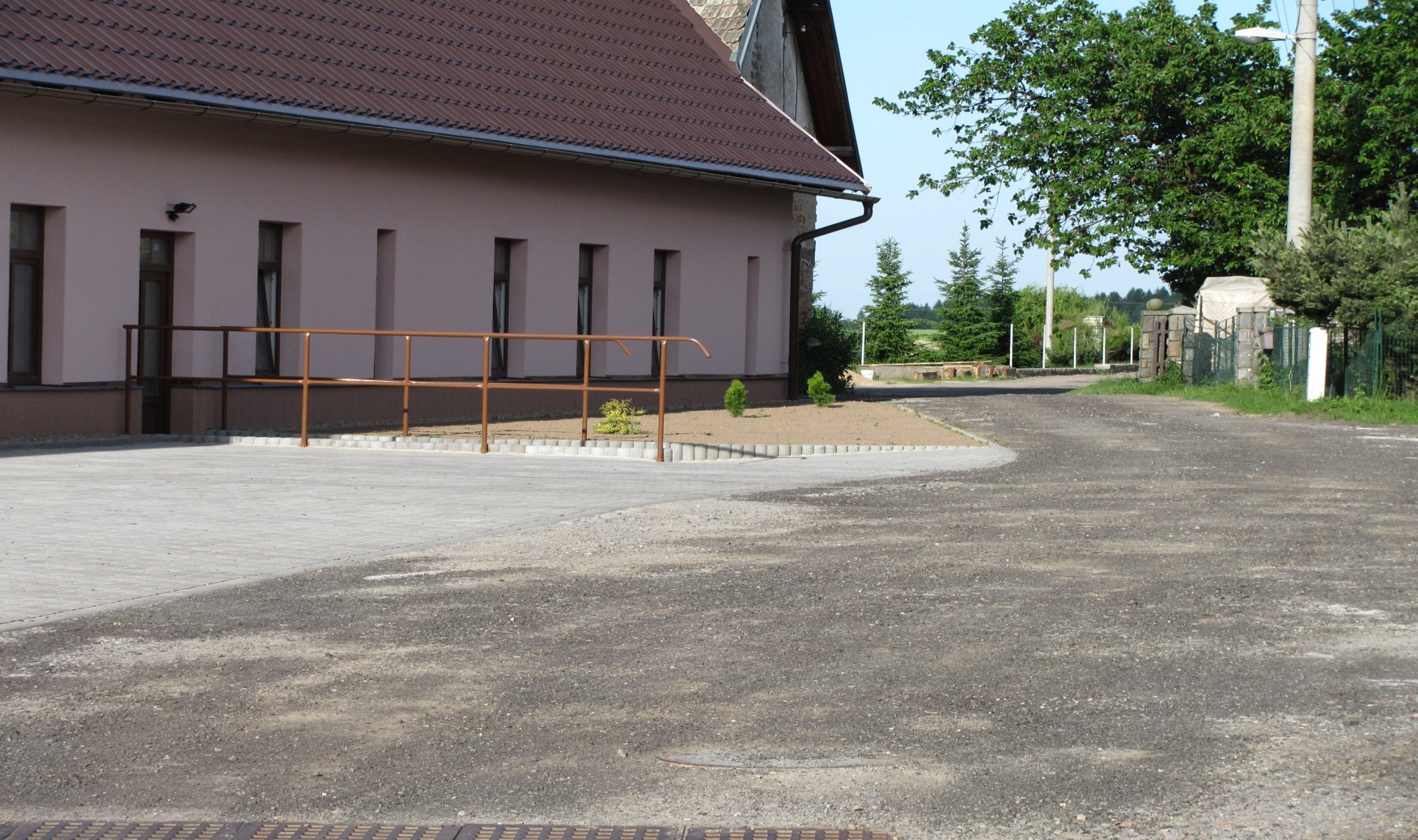 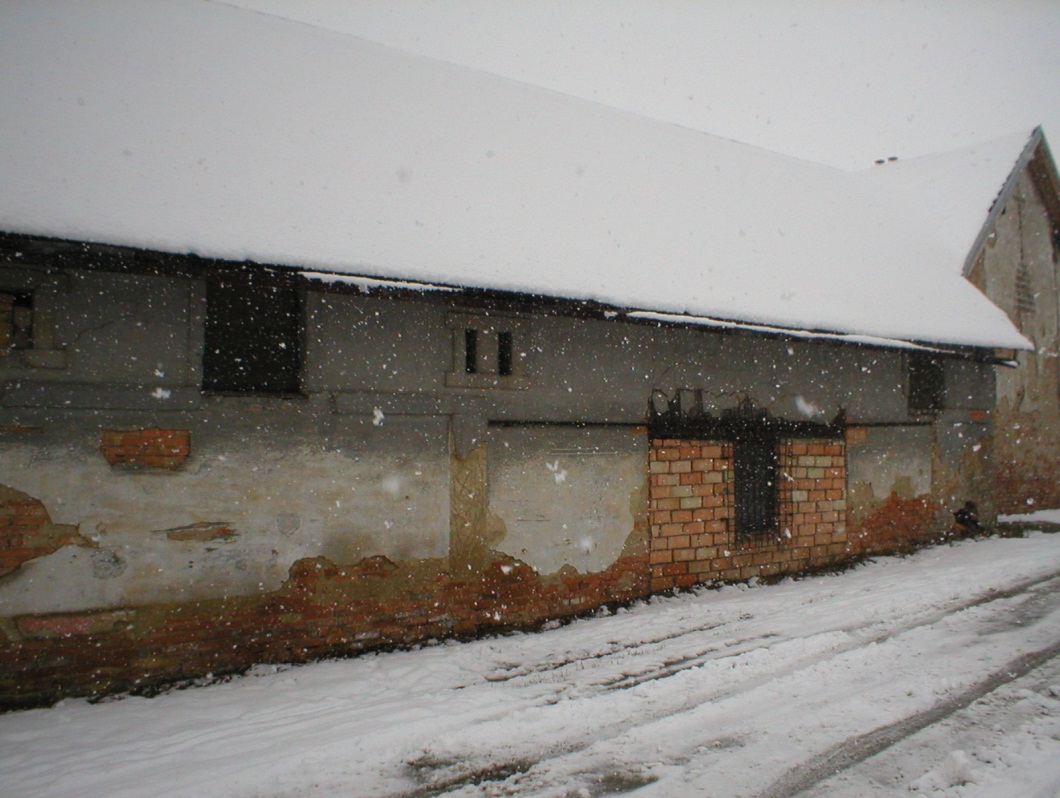 PO
PŘED
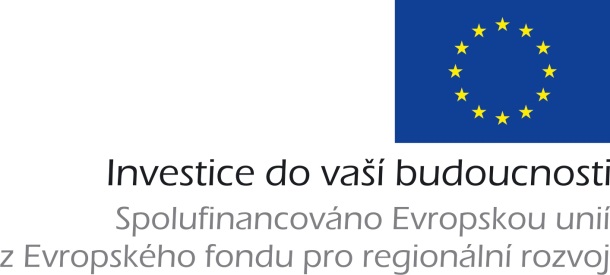 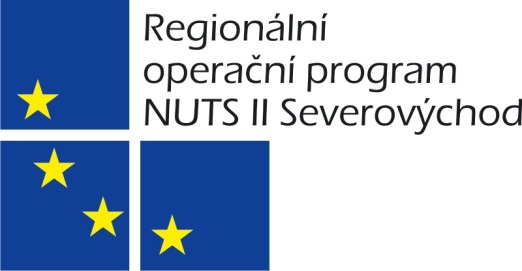 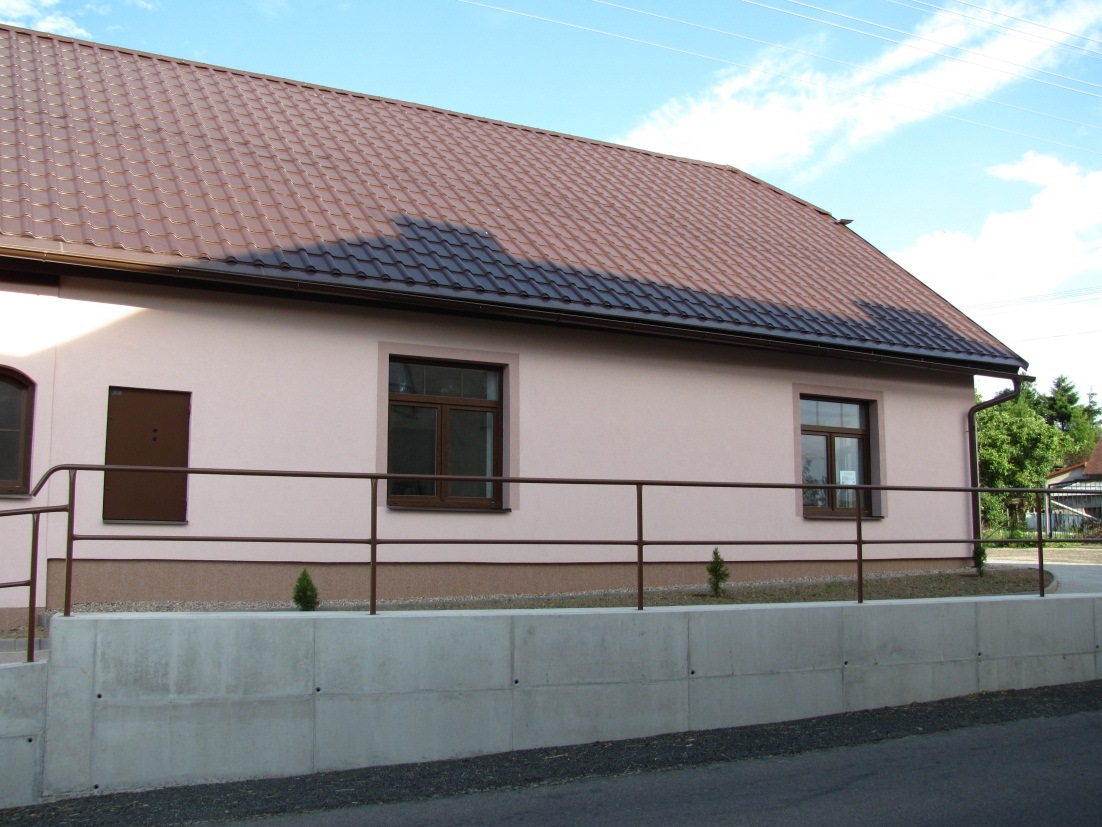 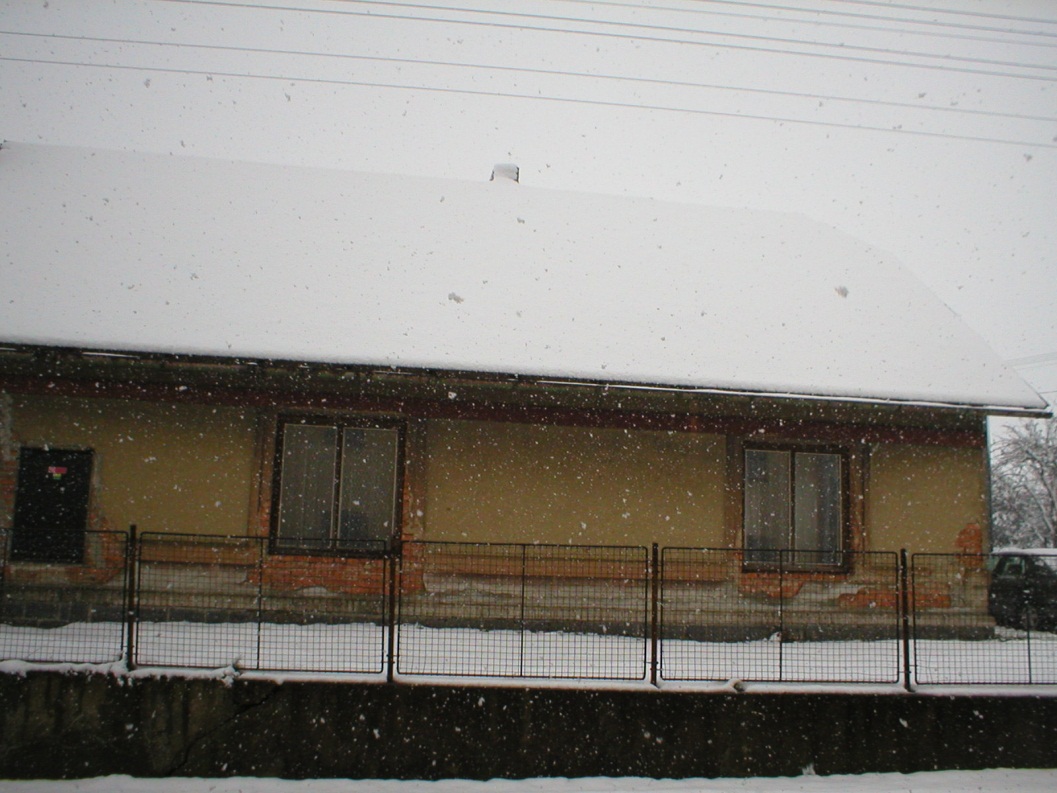 PO
PŘED
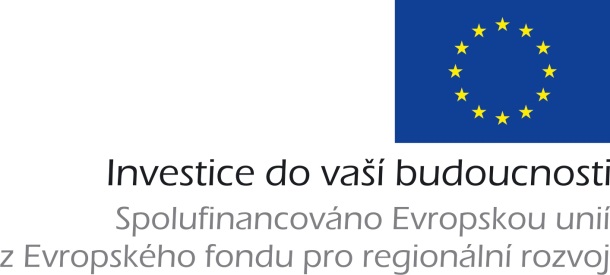 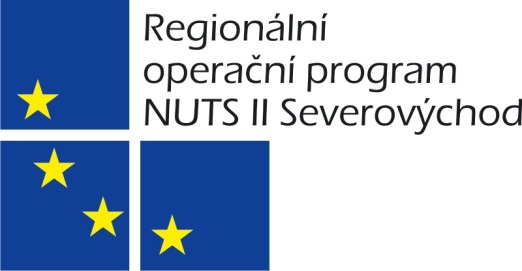 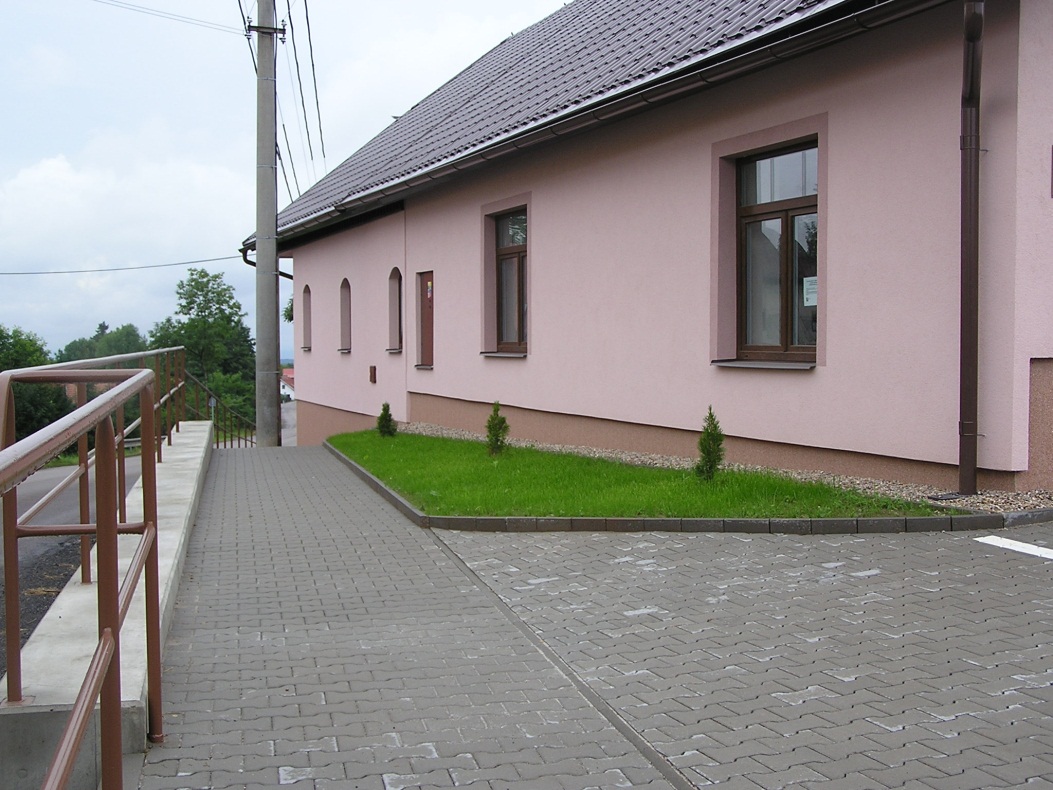 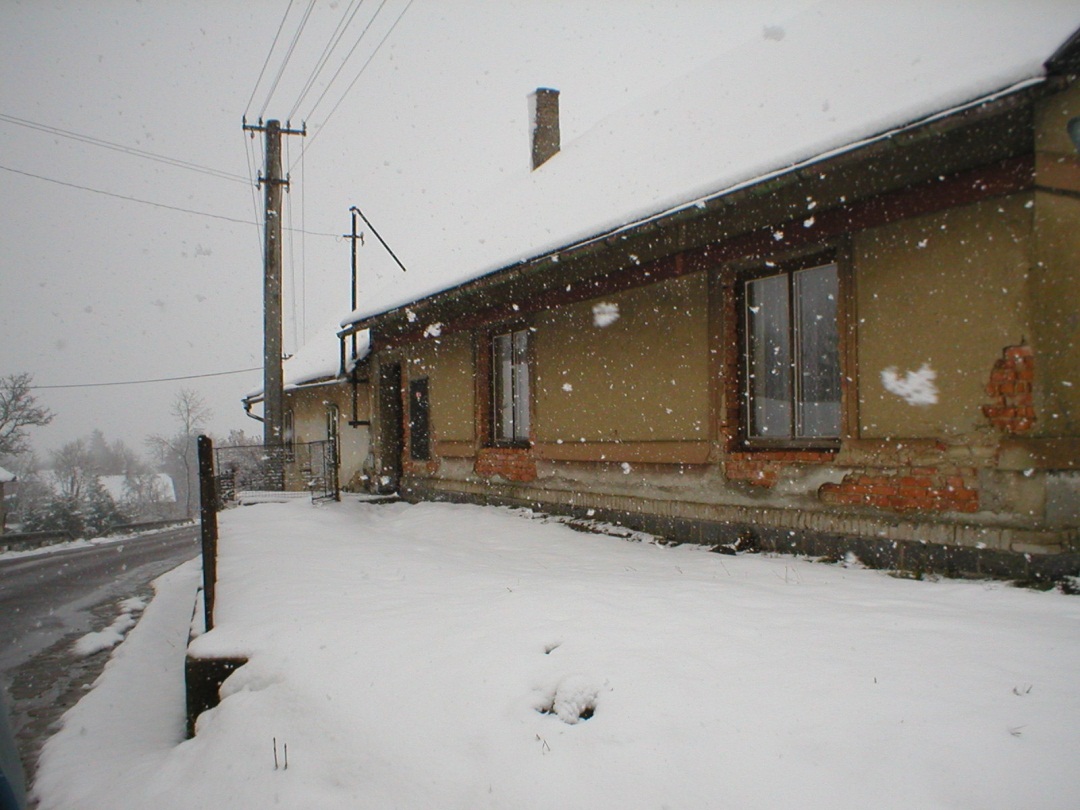 PO
PŘED
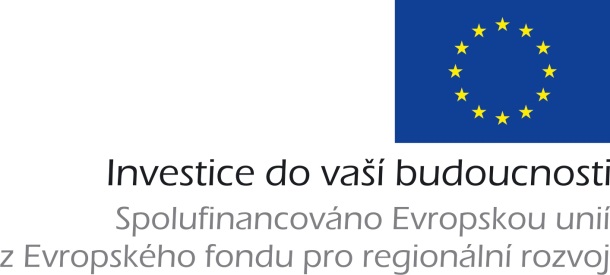 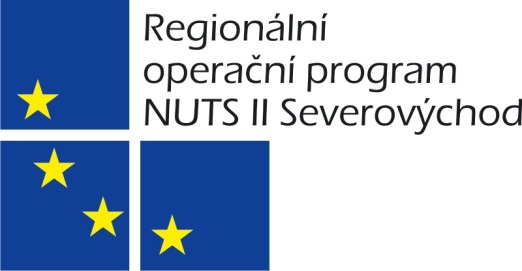 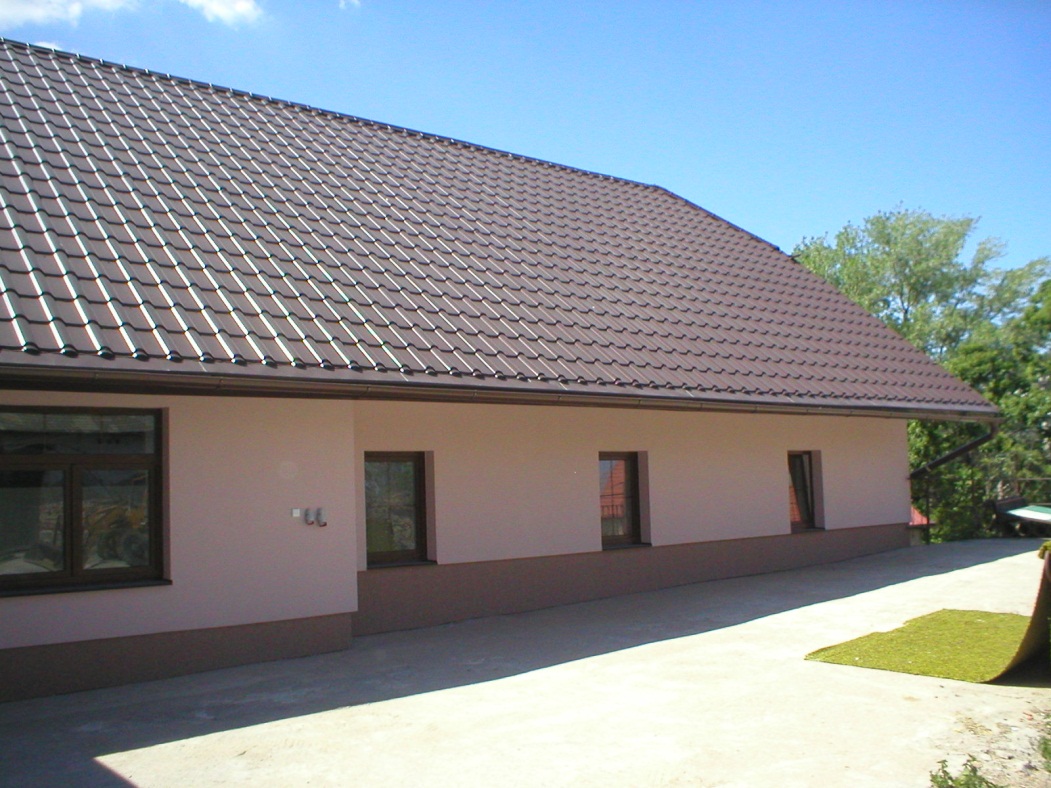 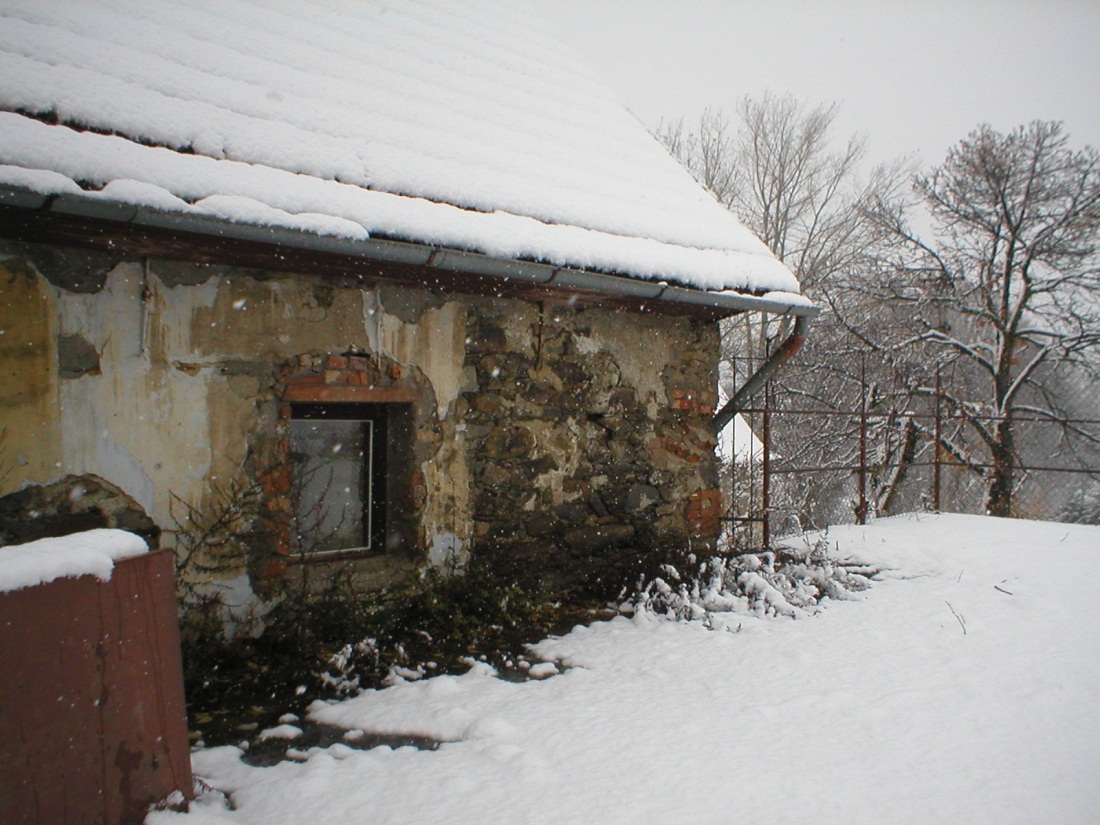 PO
PŘED
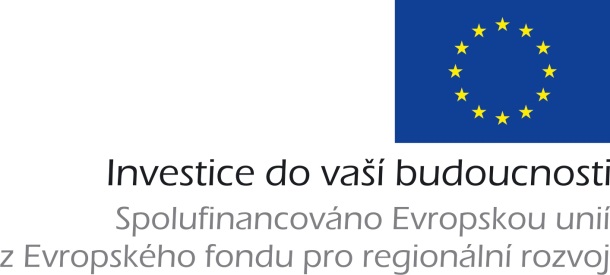 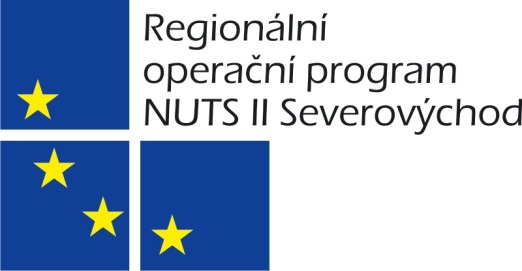 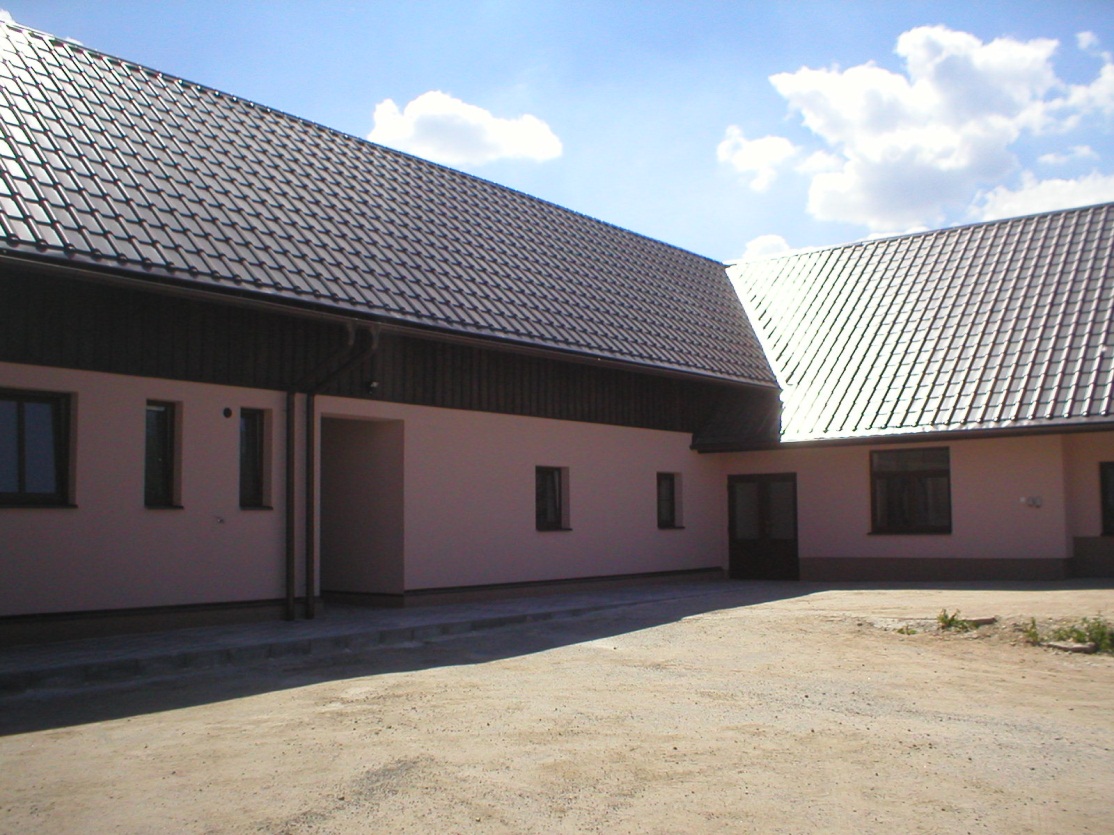 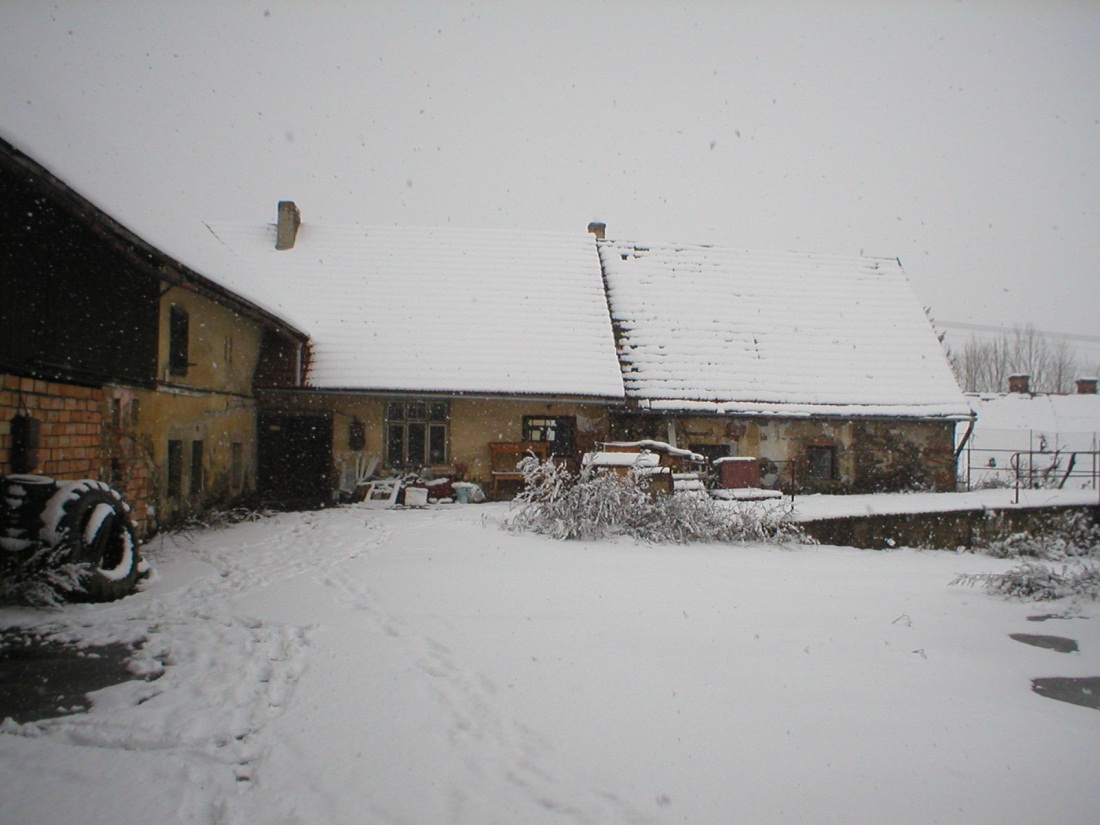 PO
PŘED
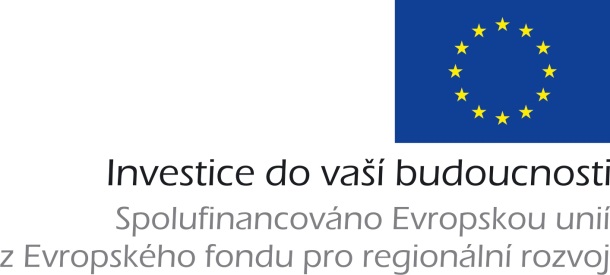 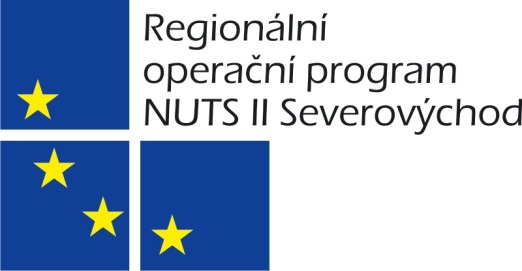 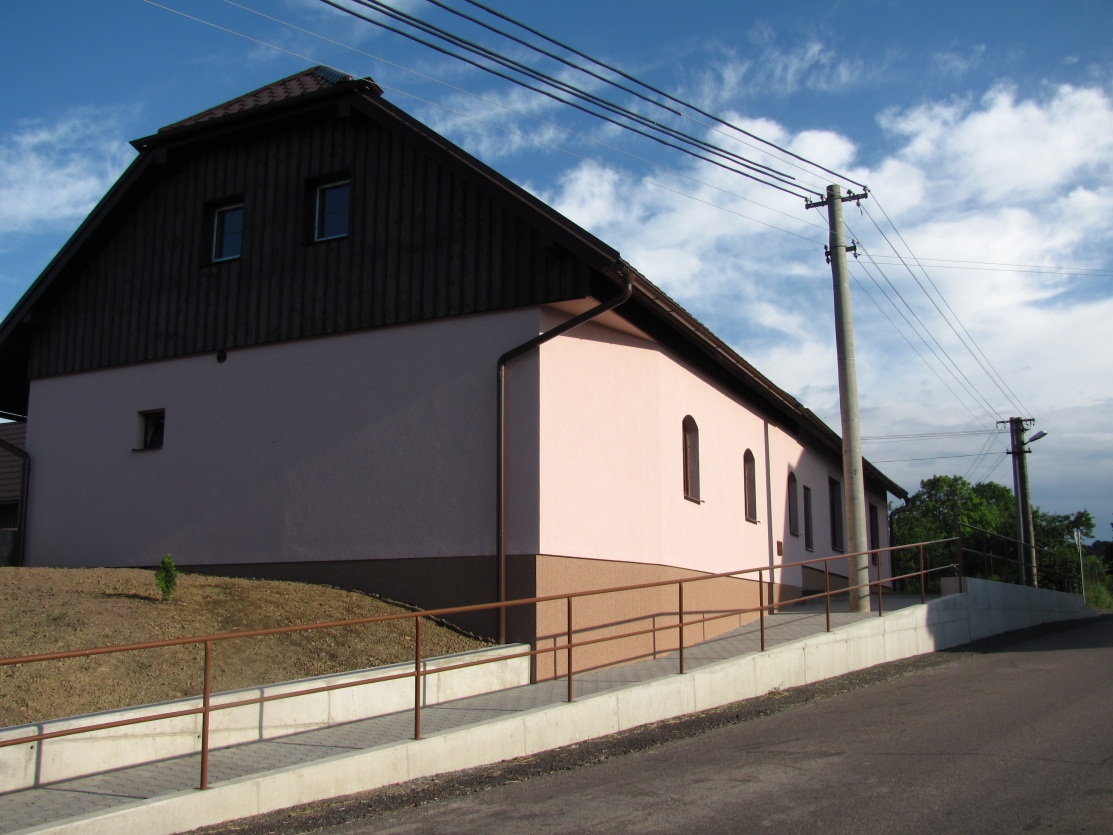 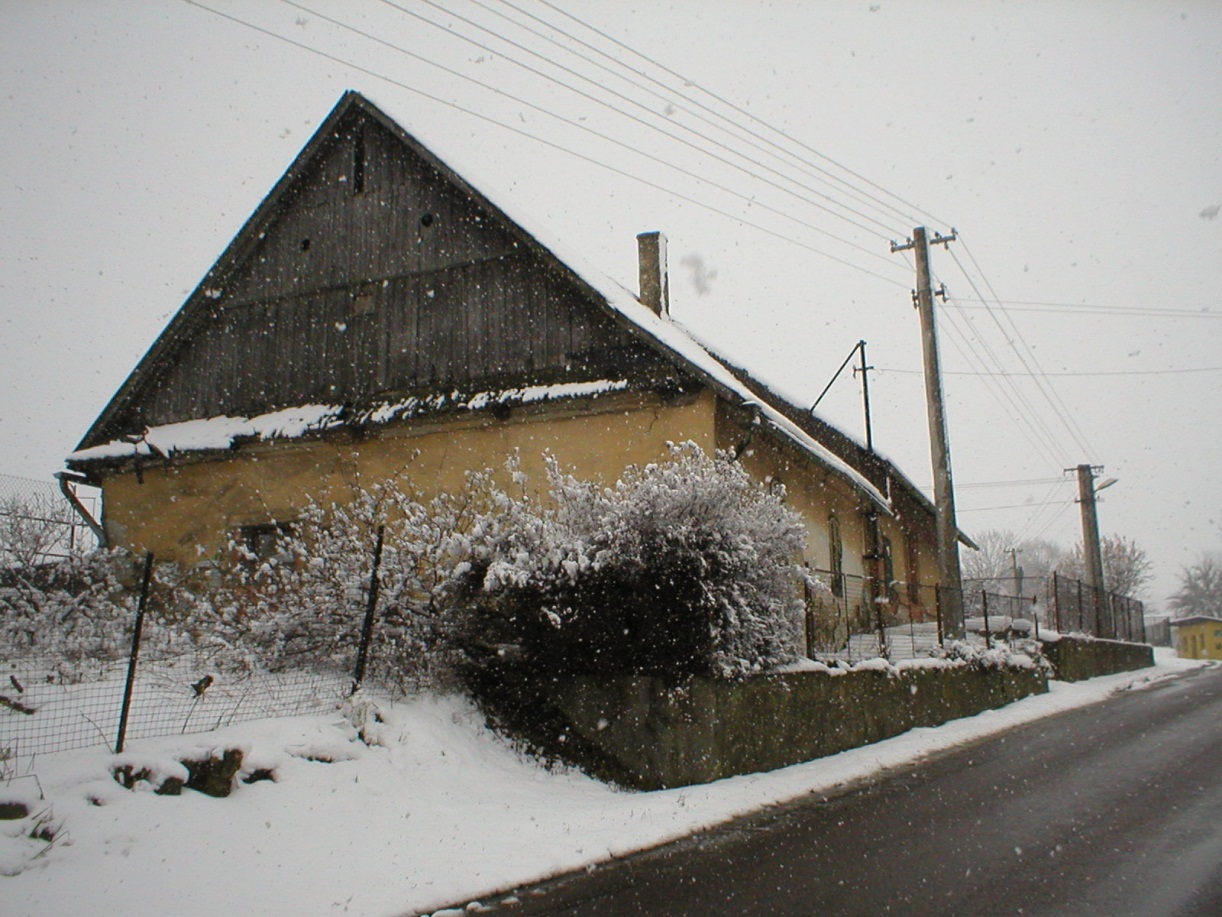 PO
PŘED
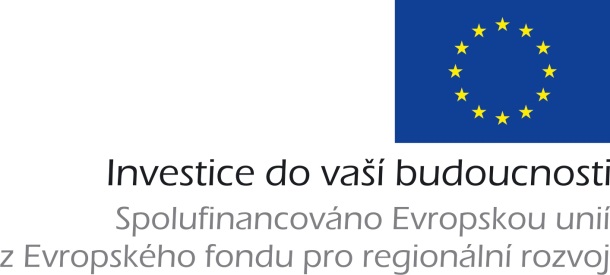 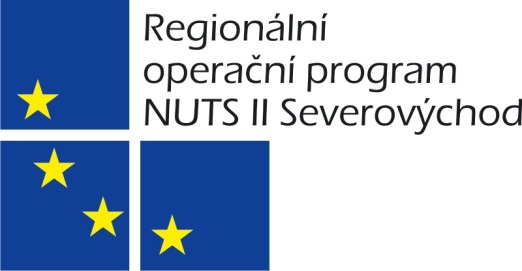 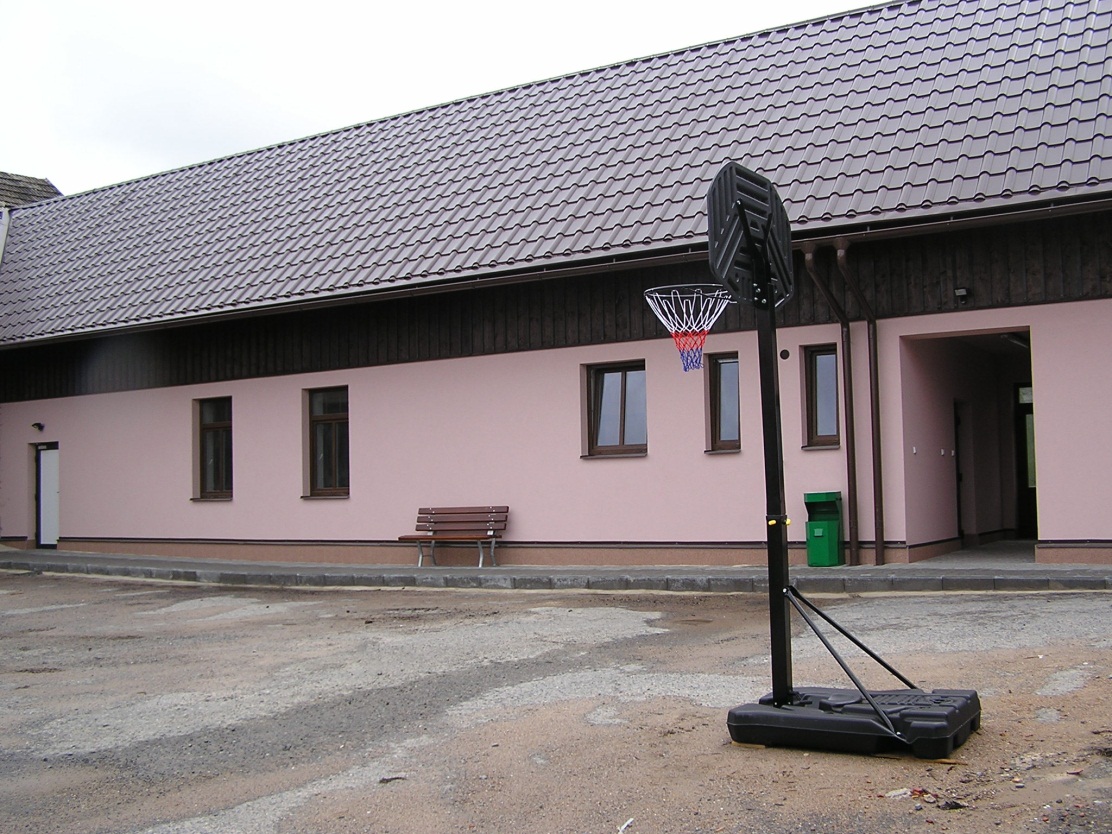 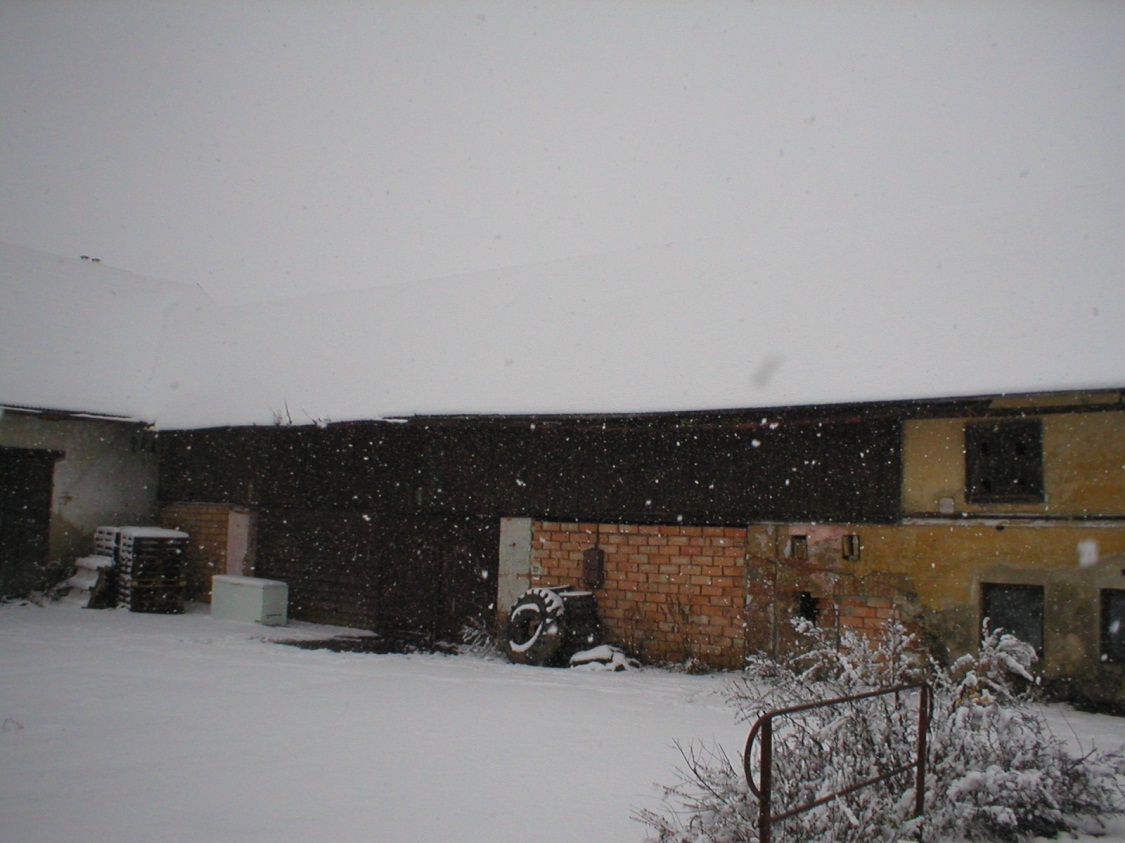 PO
PŘED
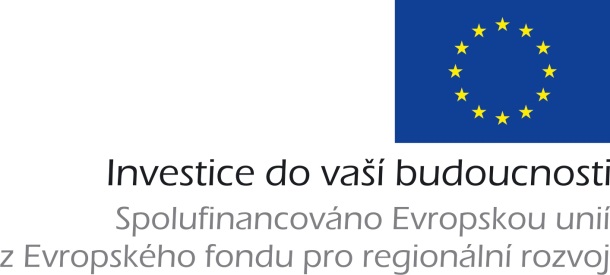 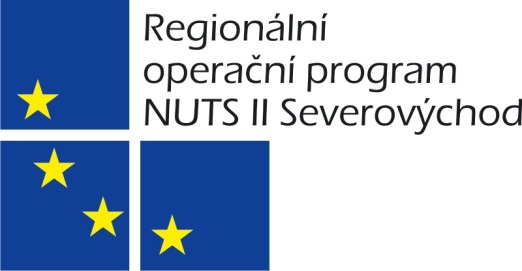 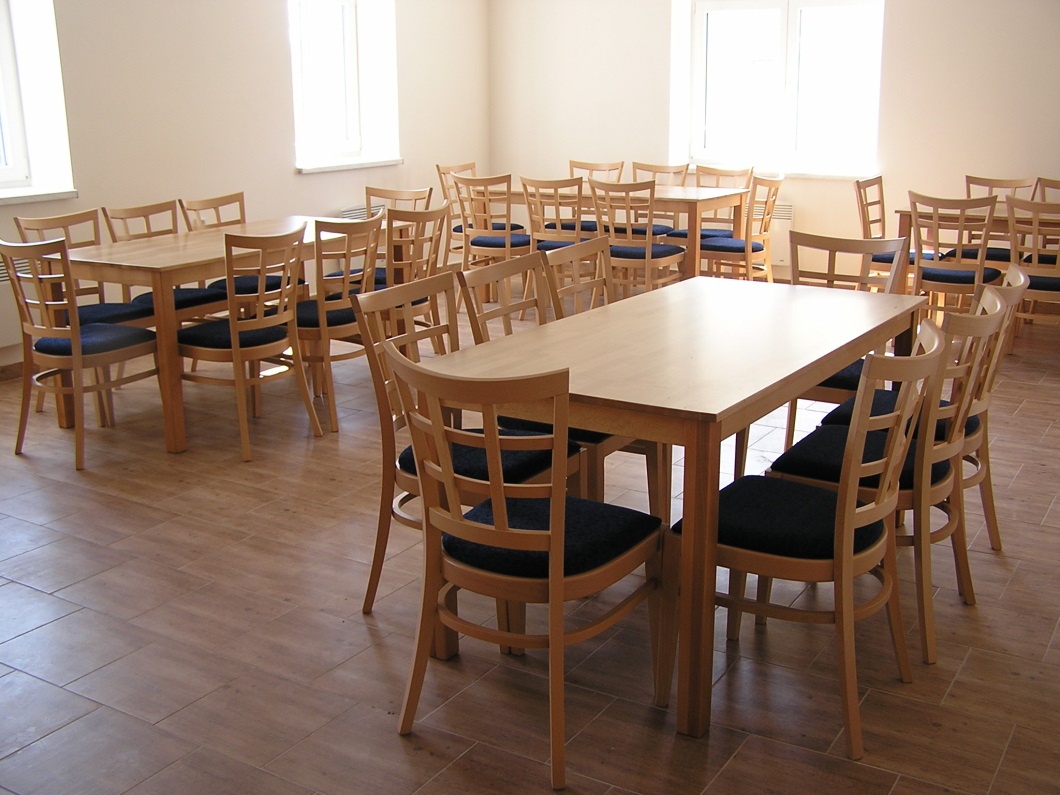 INTERIÉR
 multifunkční sál II.
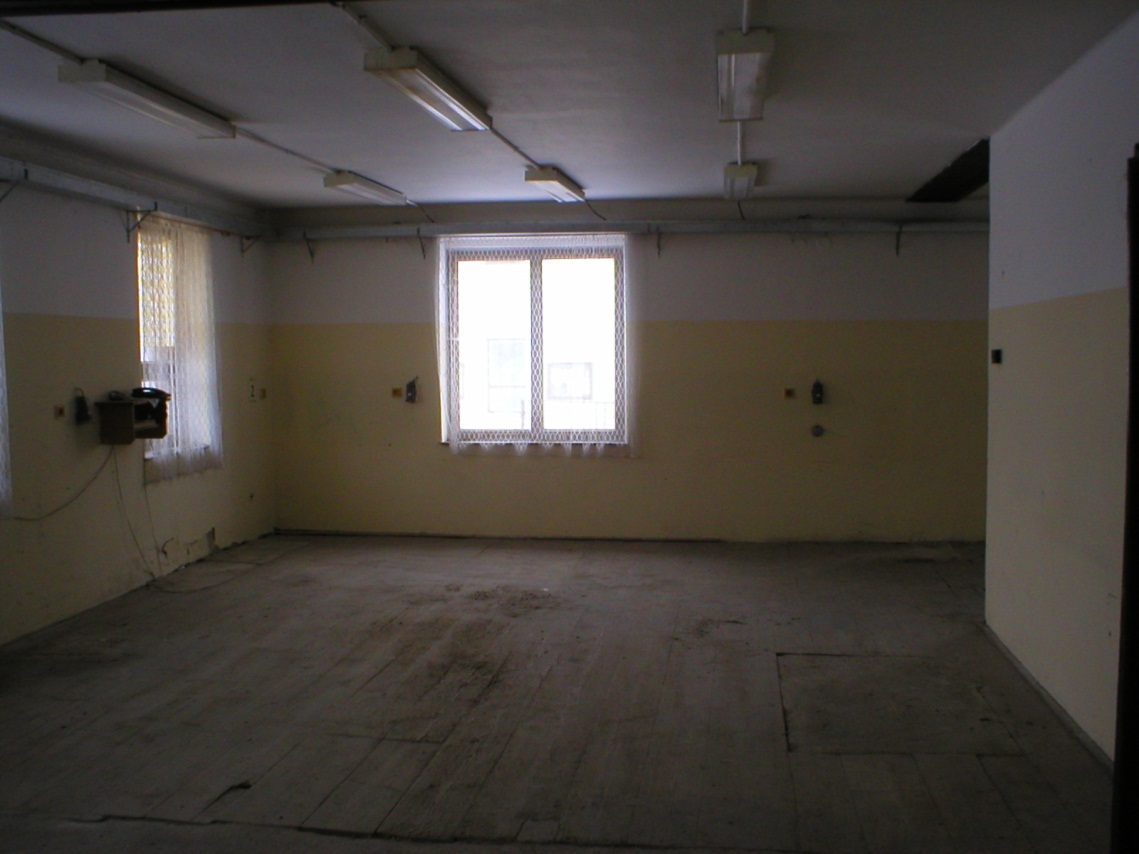 PO
PŘED
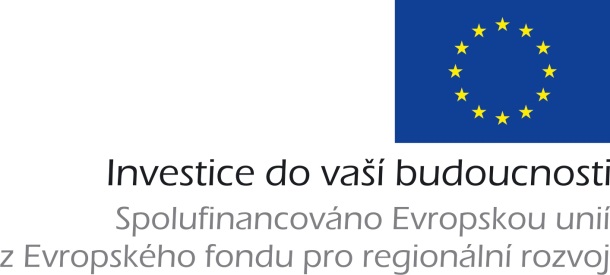 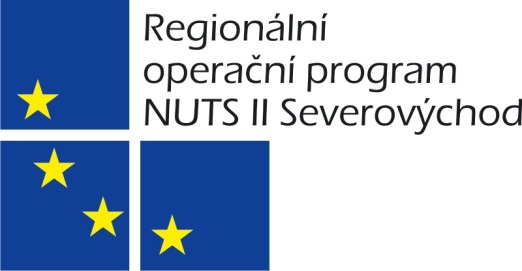 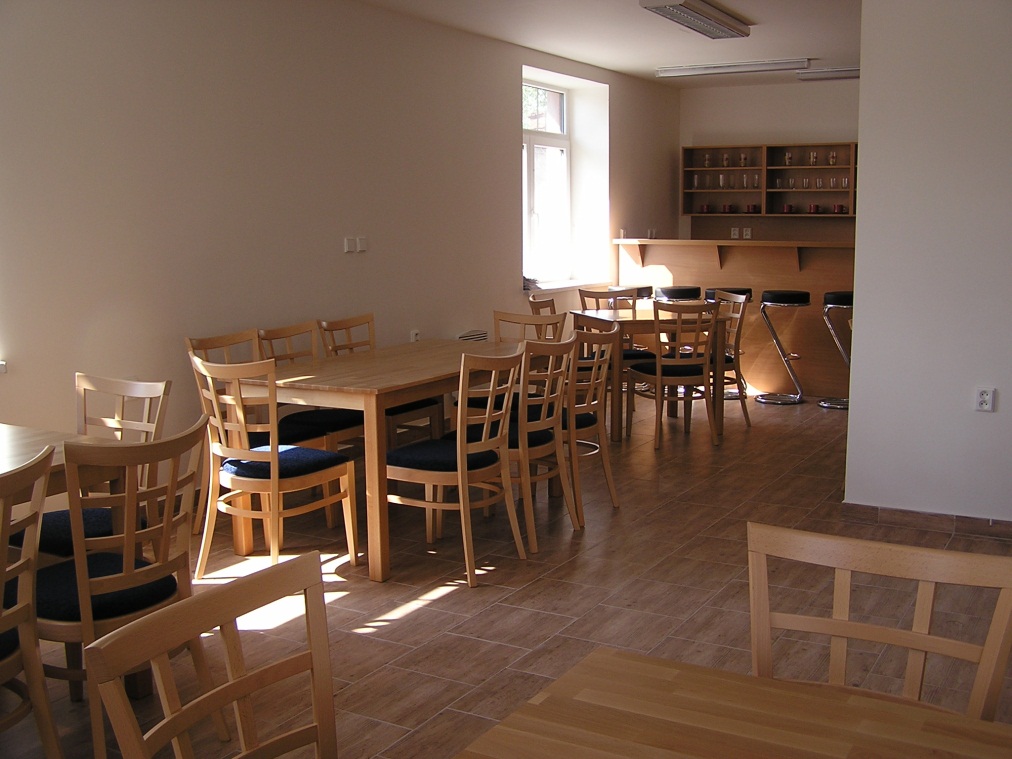 multifunkční sál II.
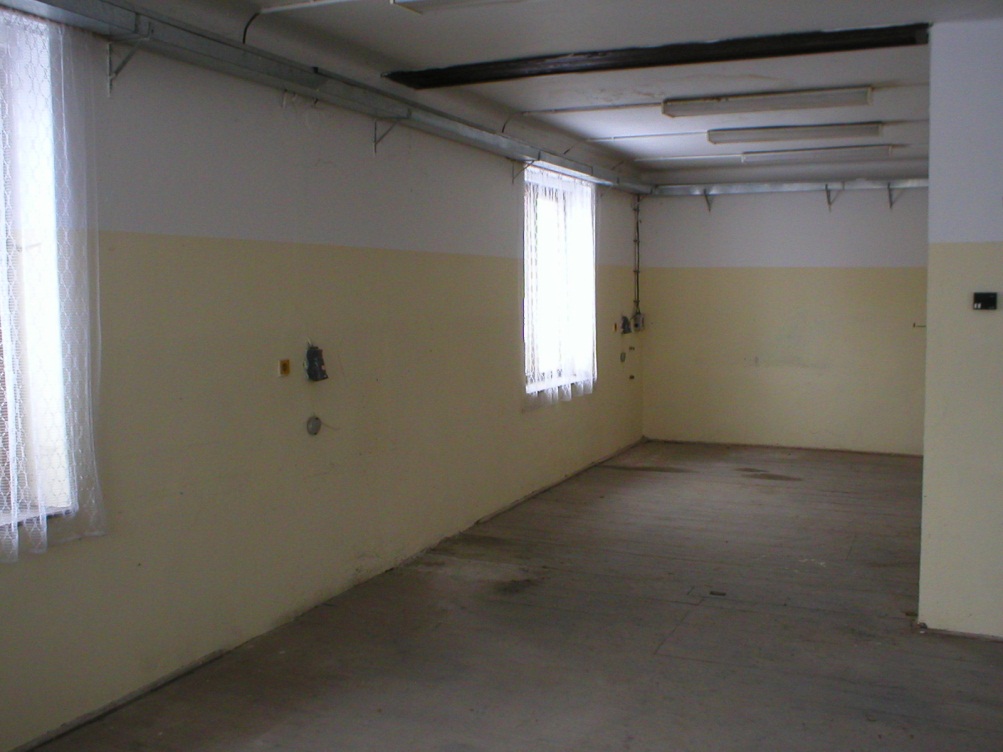 PO
PŘED
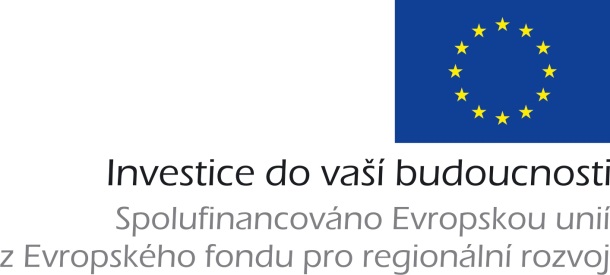 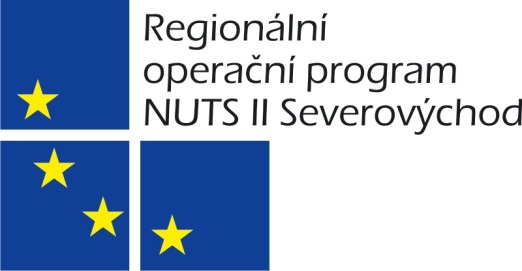 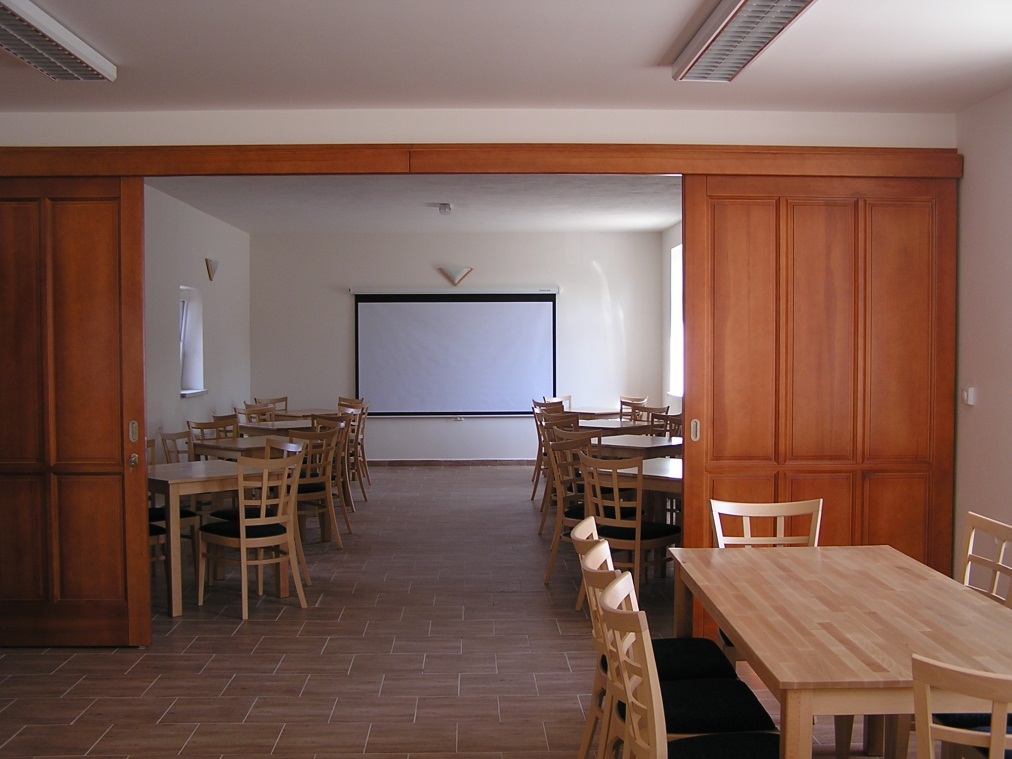 multifunkční sály
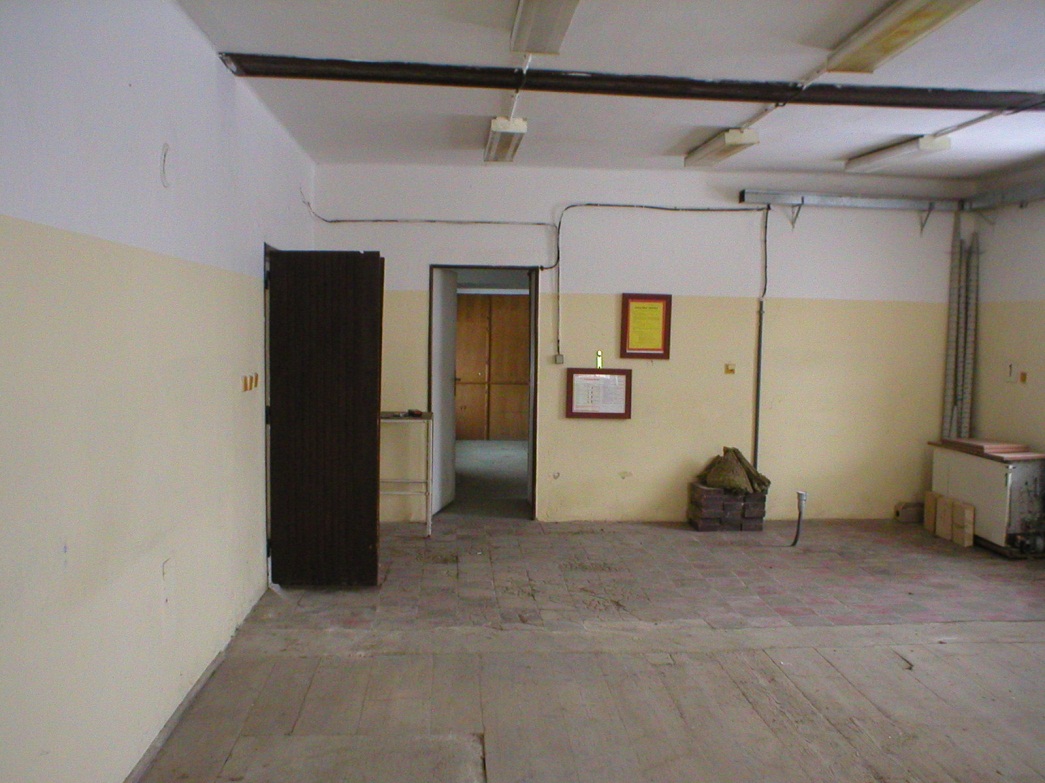 PO
PŘED
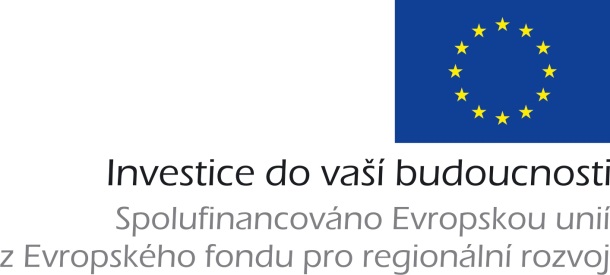 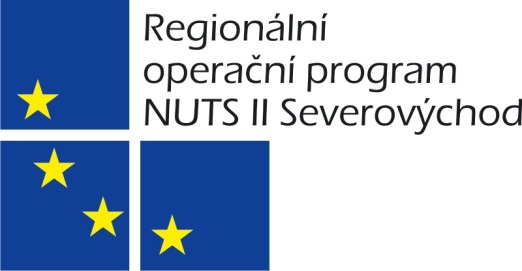 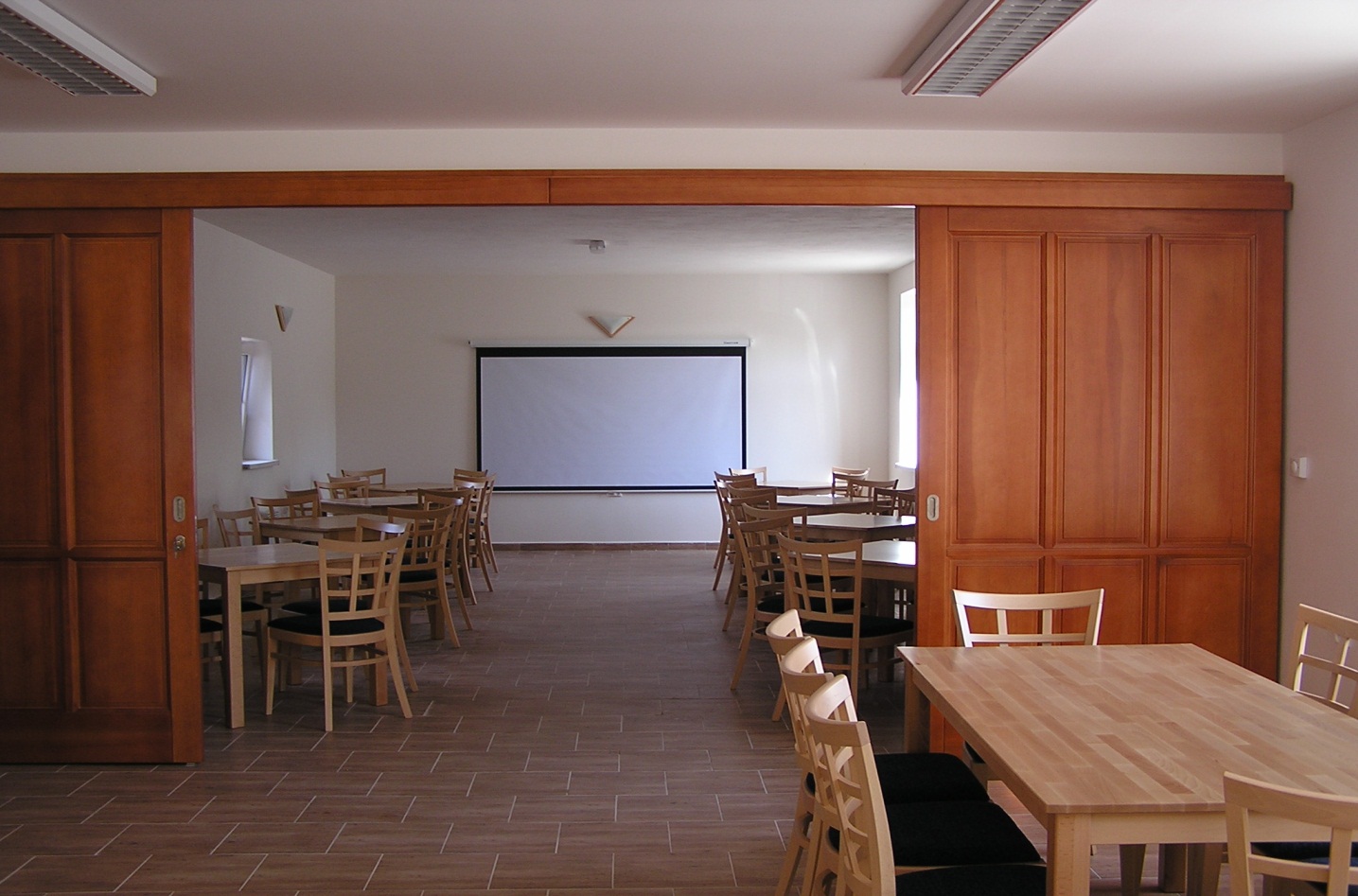 multifunkční sál I.
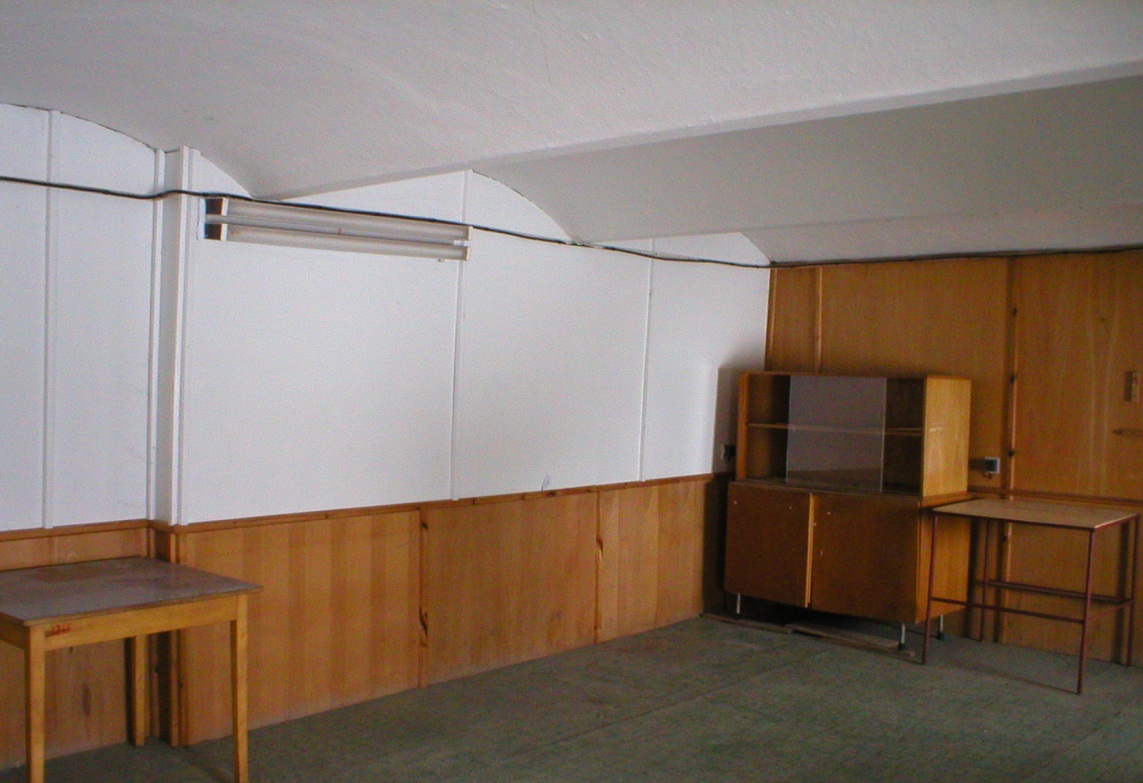 PO
PŘED
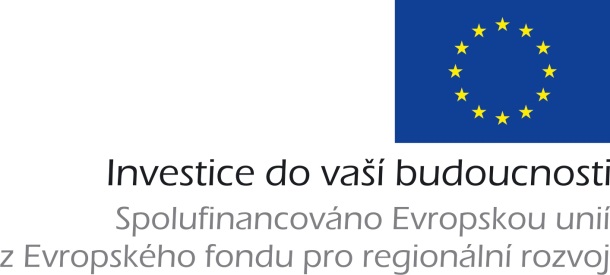 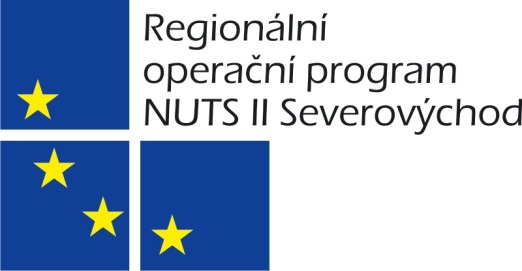 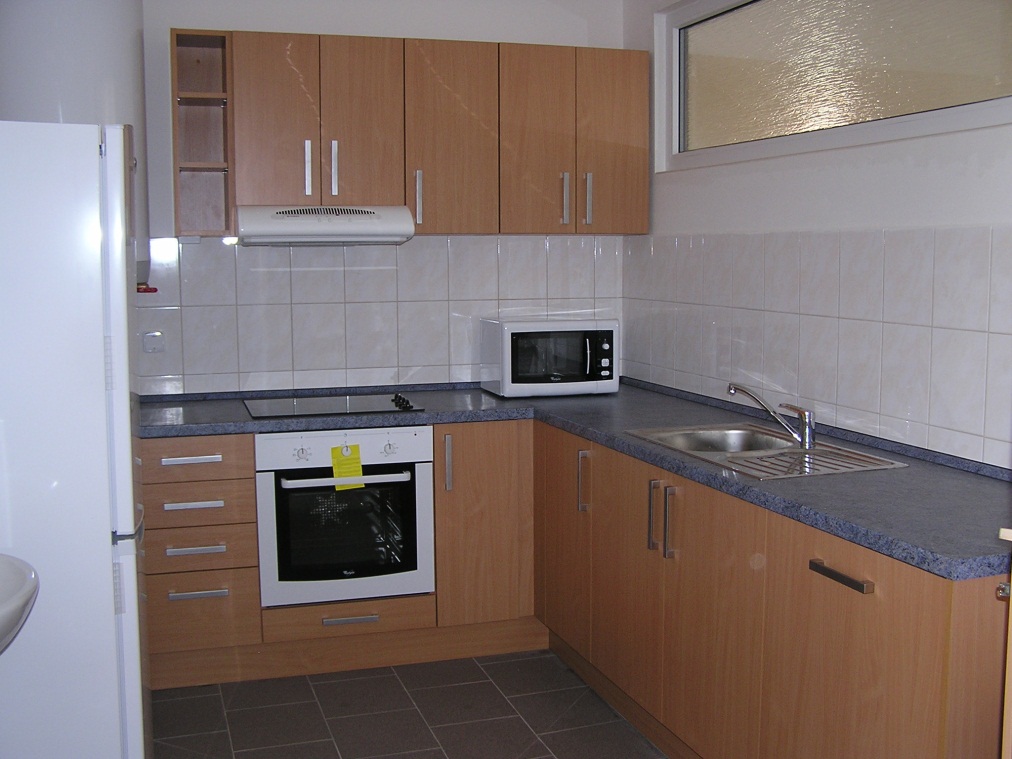 kuchyňka u multifunkčního sálu
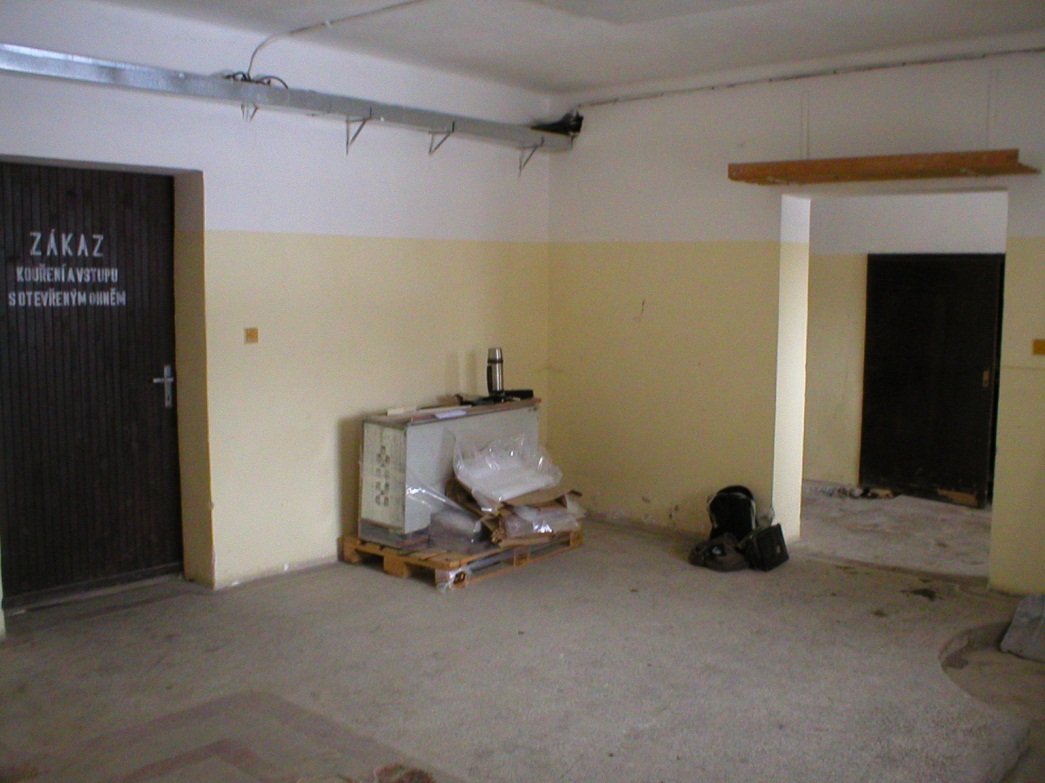 PO
PŘED
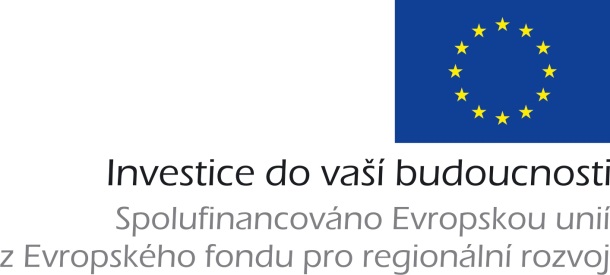 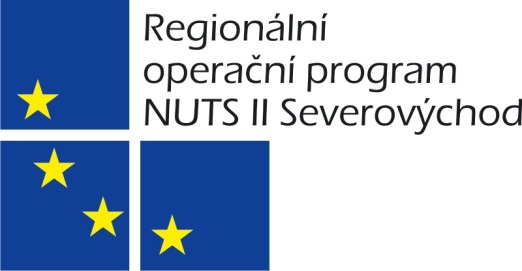 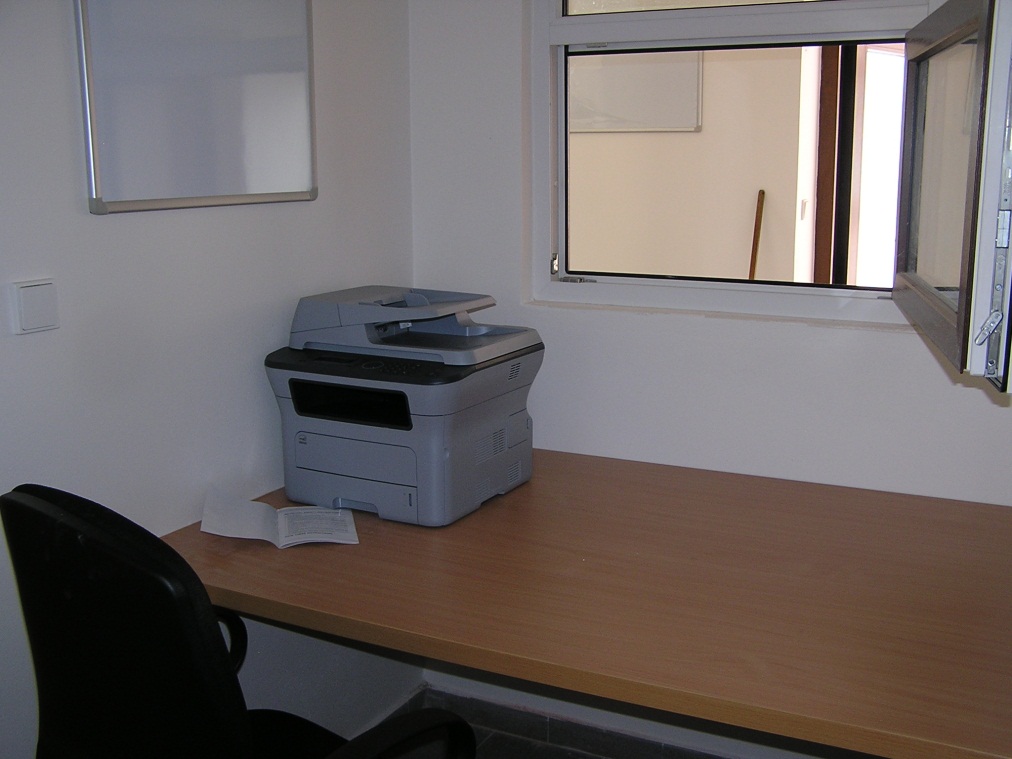 infokoutek pro     
                    občany
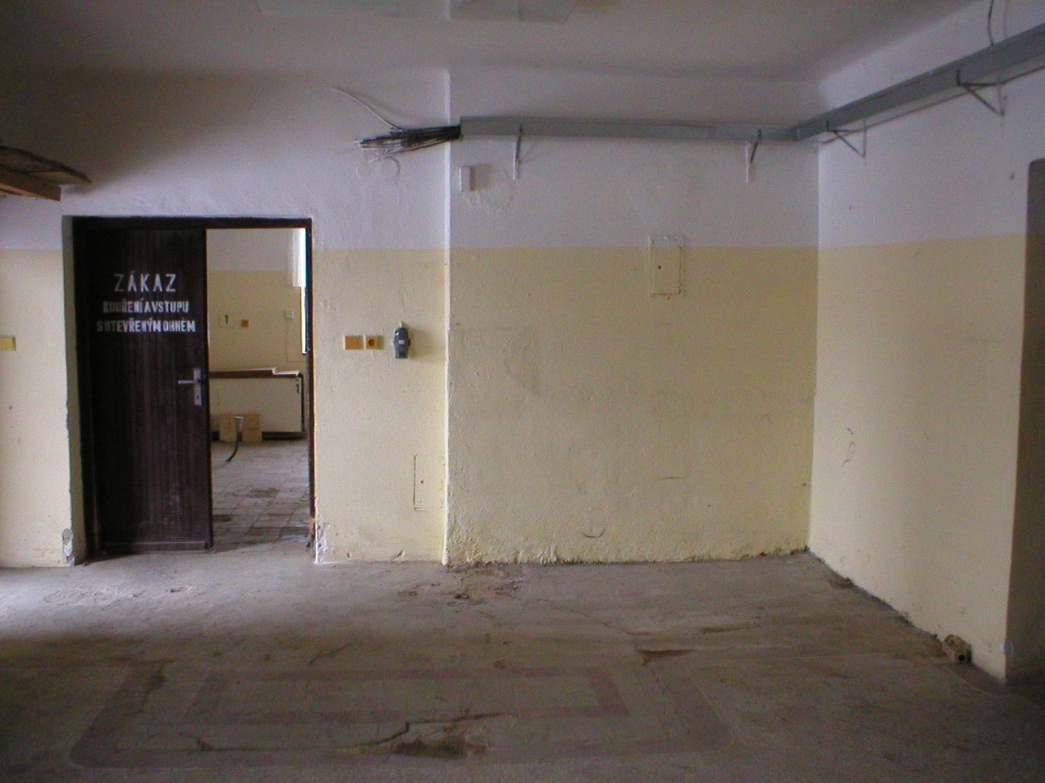 PO
PŘED
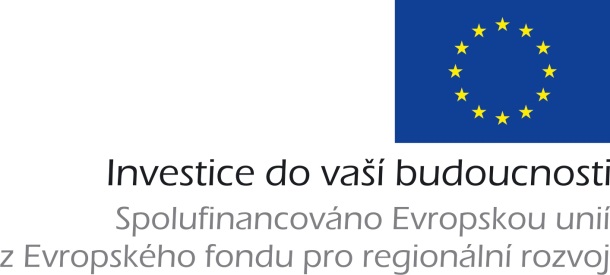 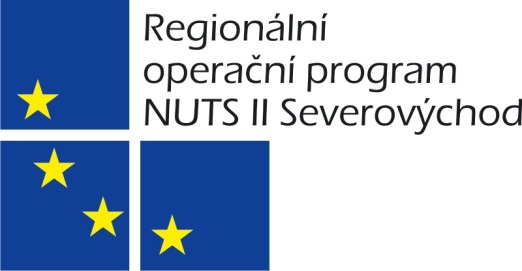 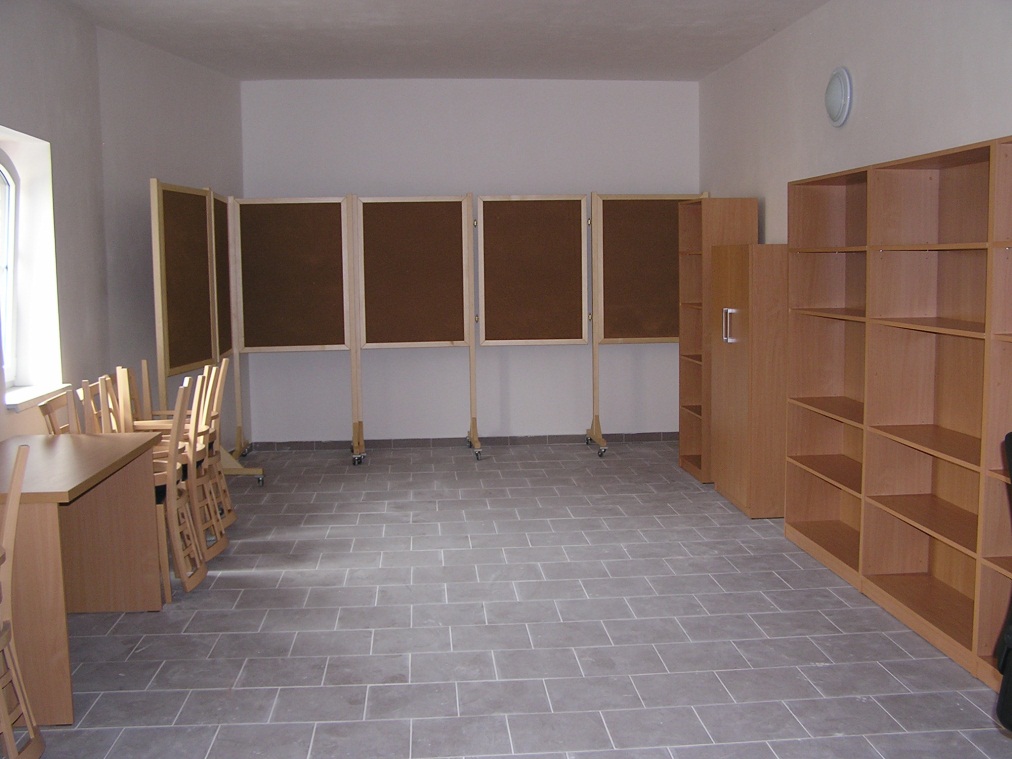 technické zázemí
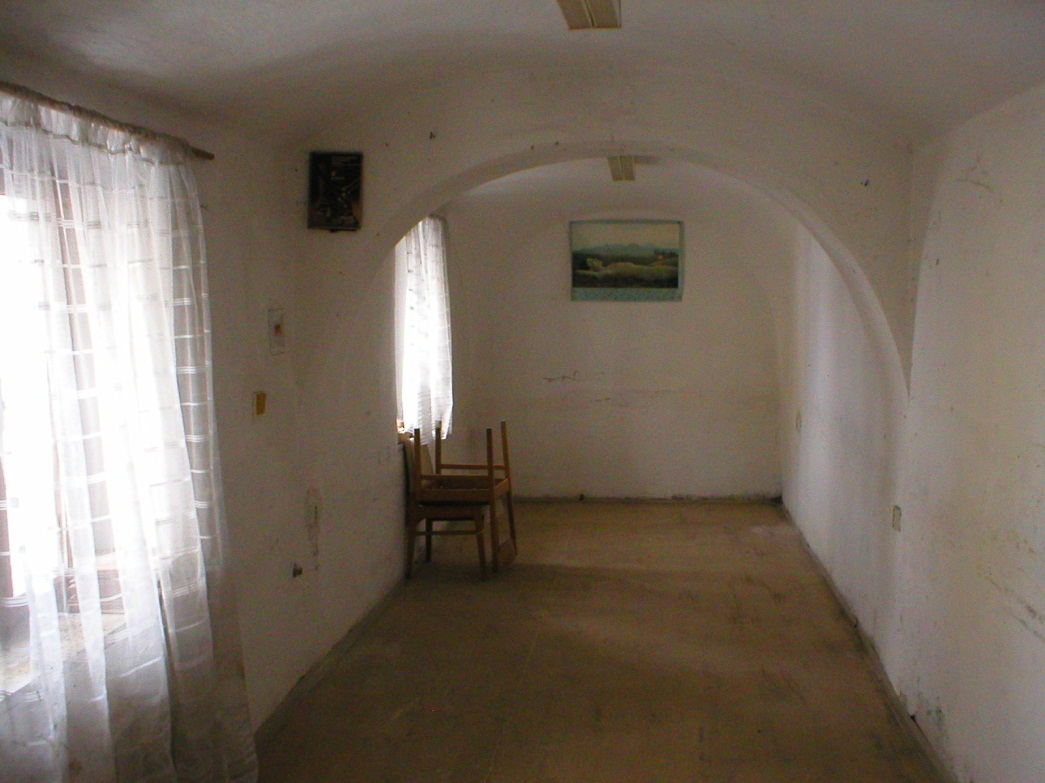 PO
PŘED
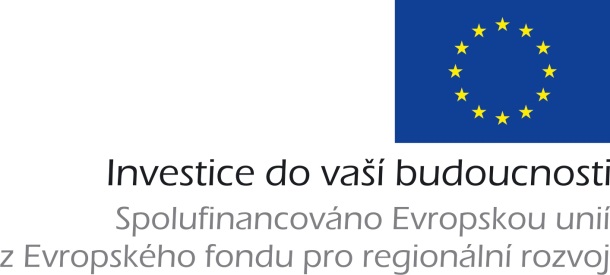 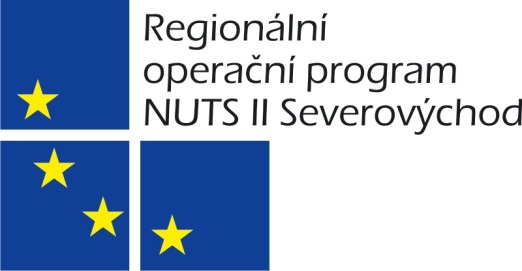 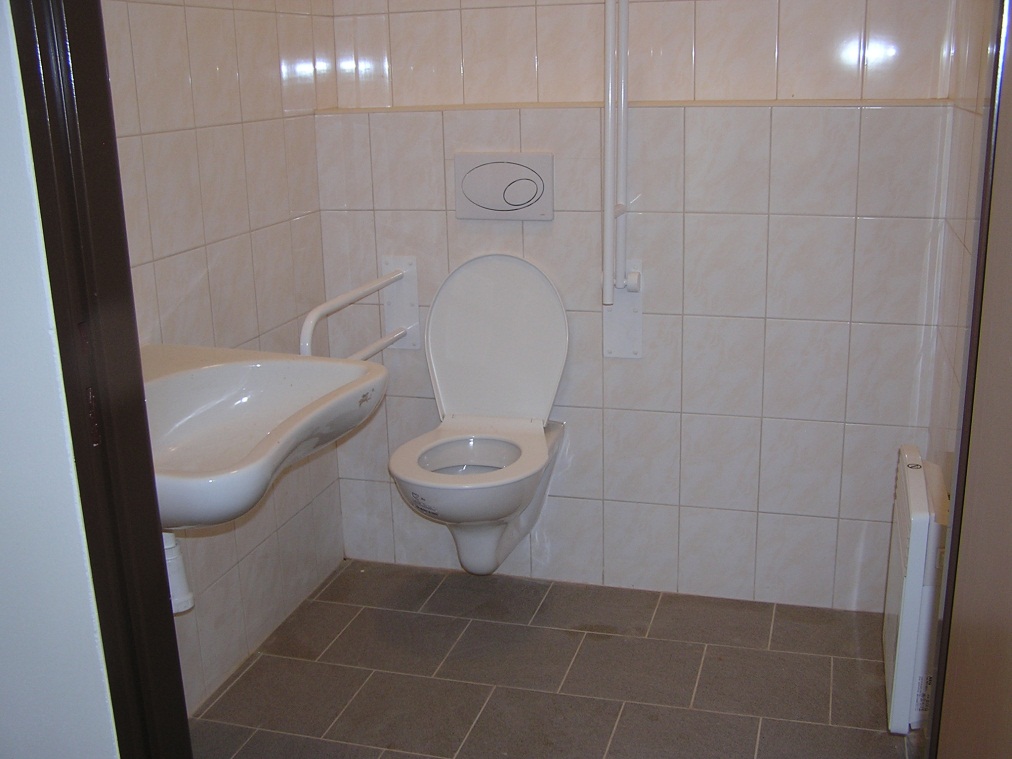 bezbariérové WC
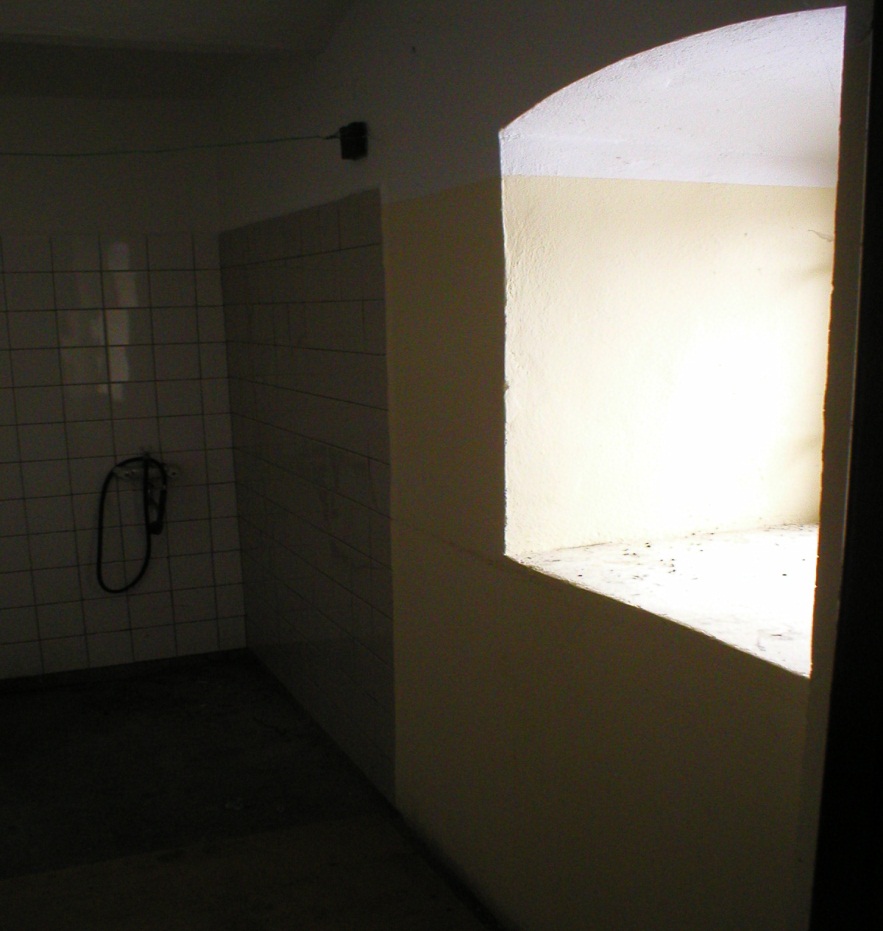 PO
PŘED
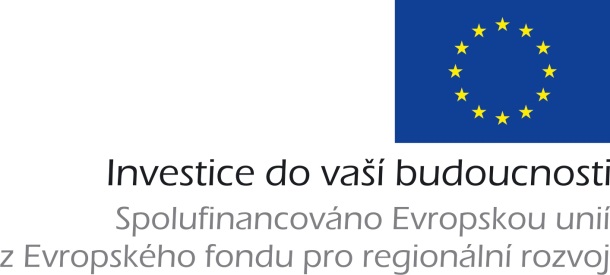 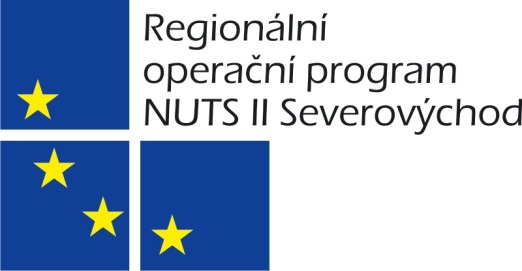 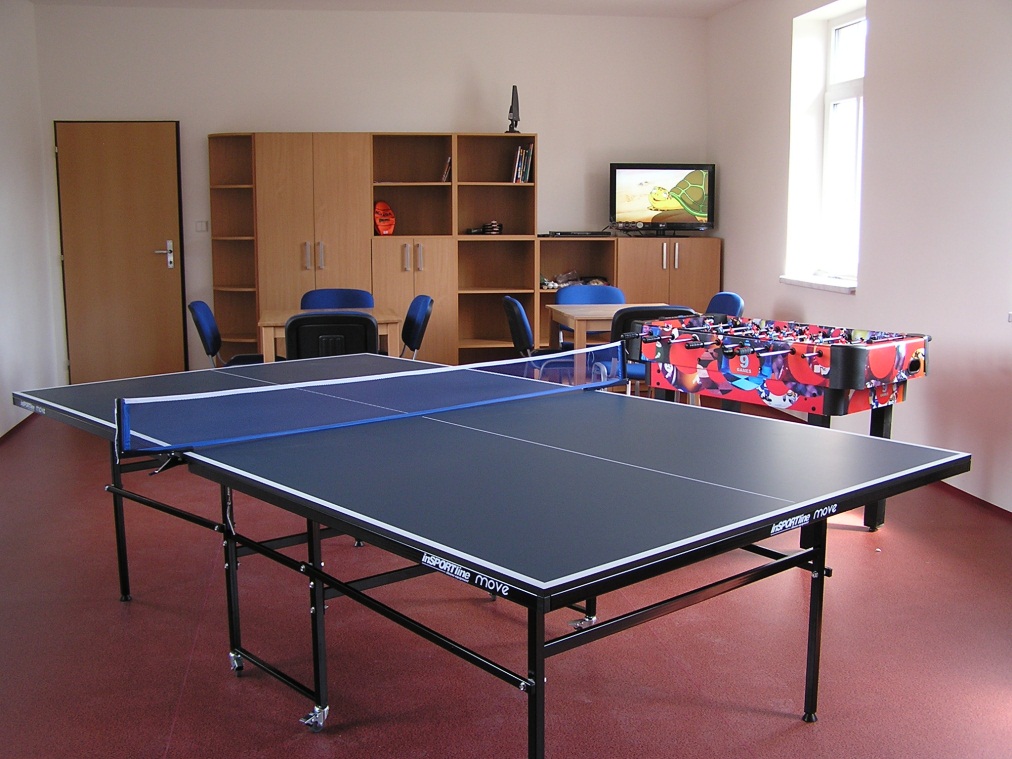 klubovna
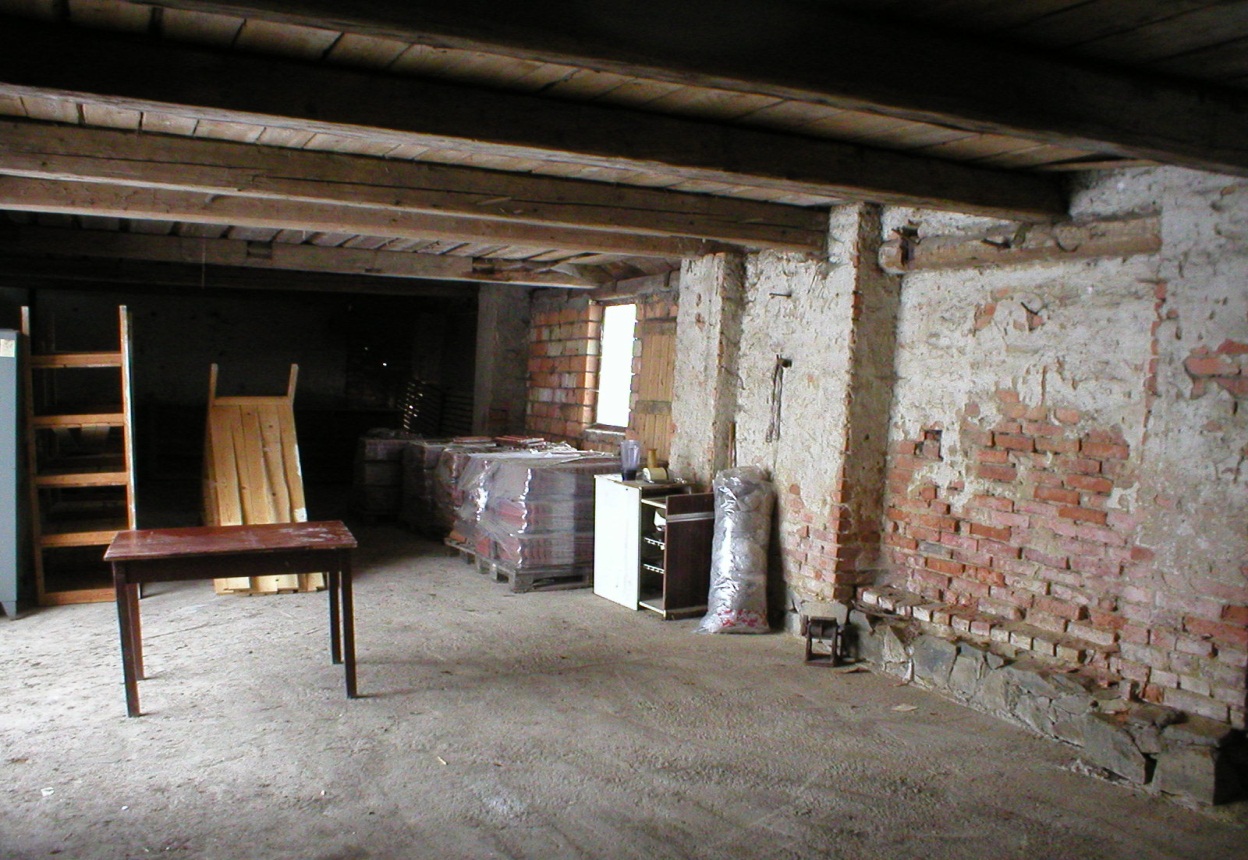 PO
PŘED
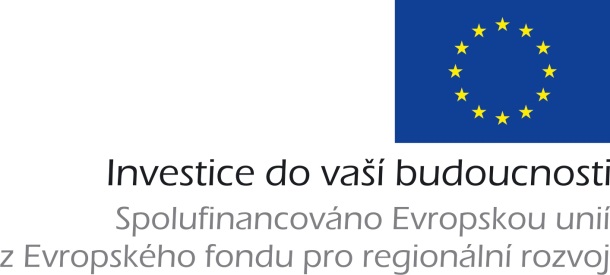 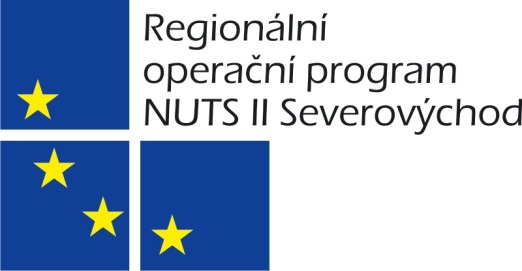 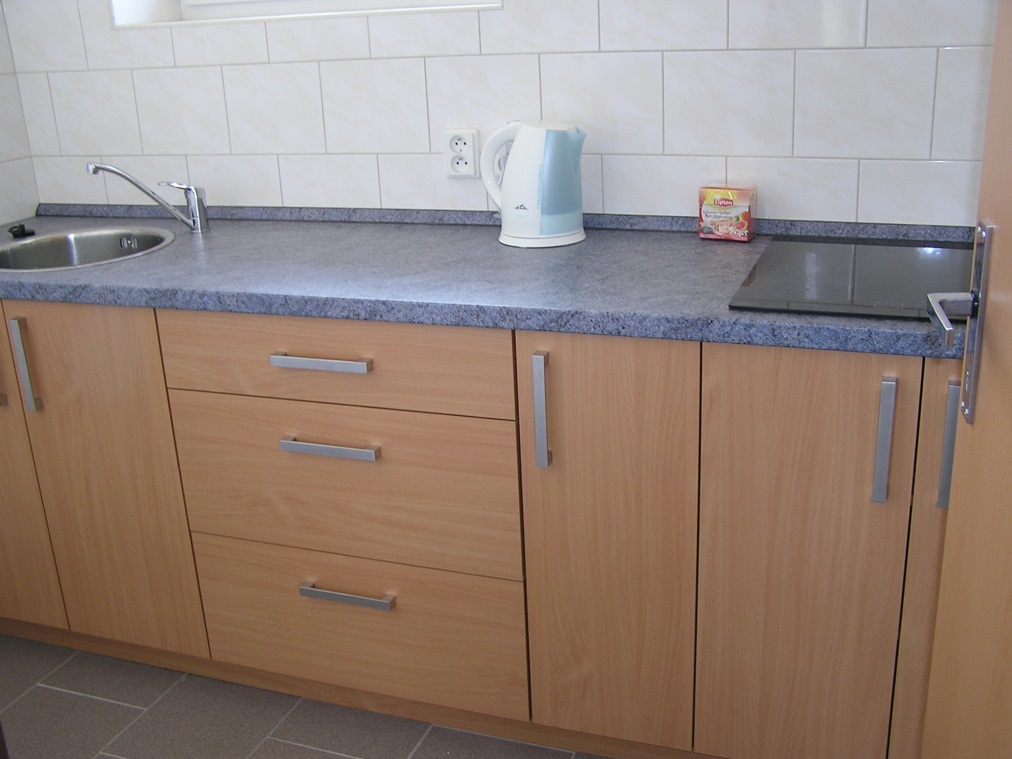 kuchyňka 
           u klubovny
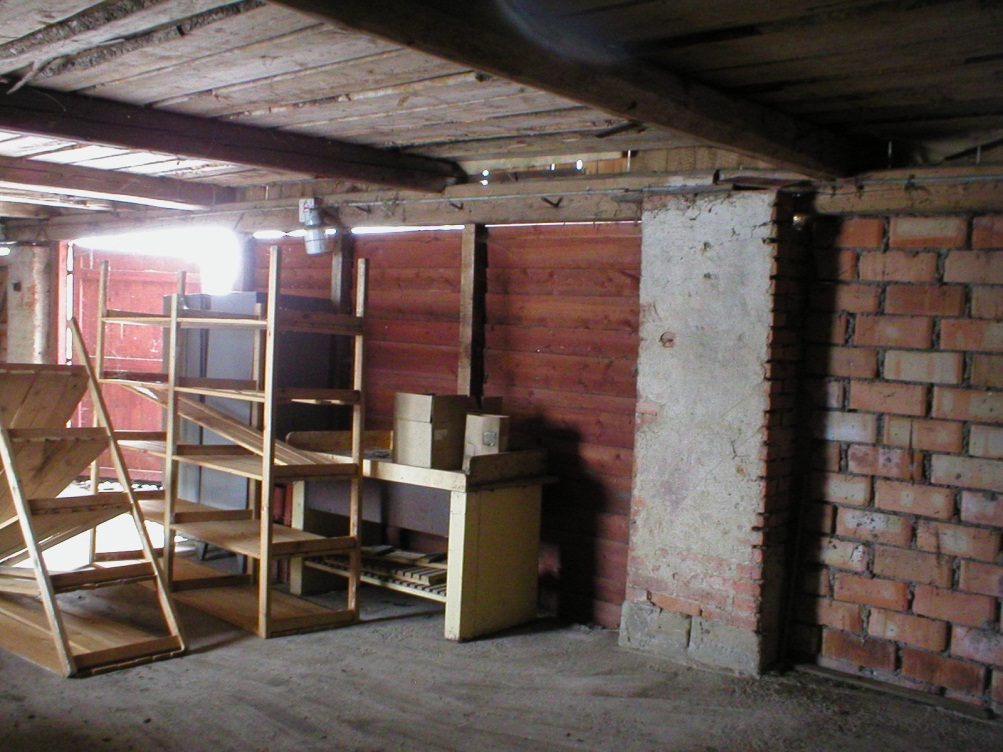 PO
PŘED
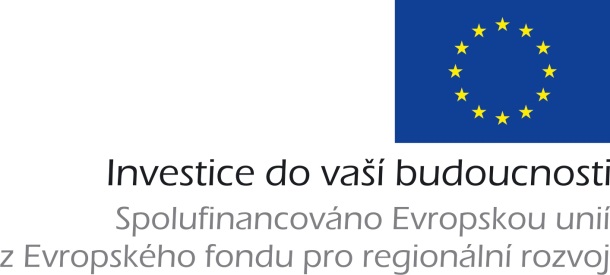 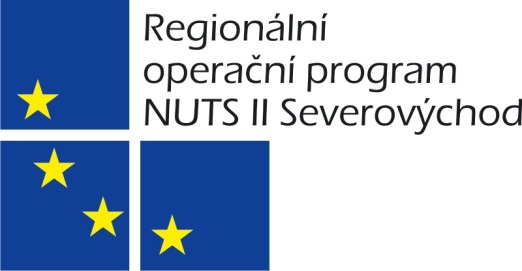 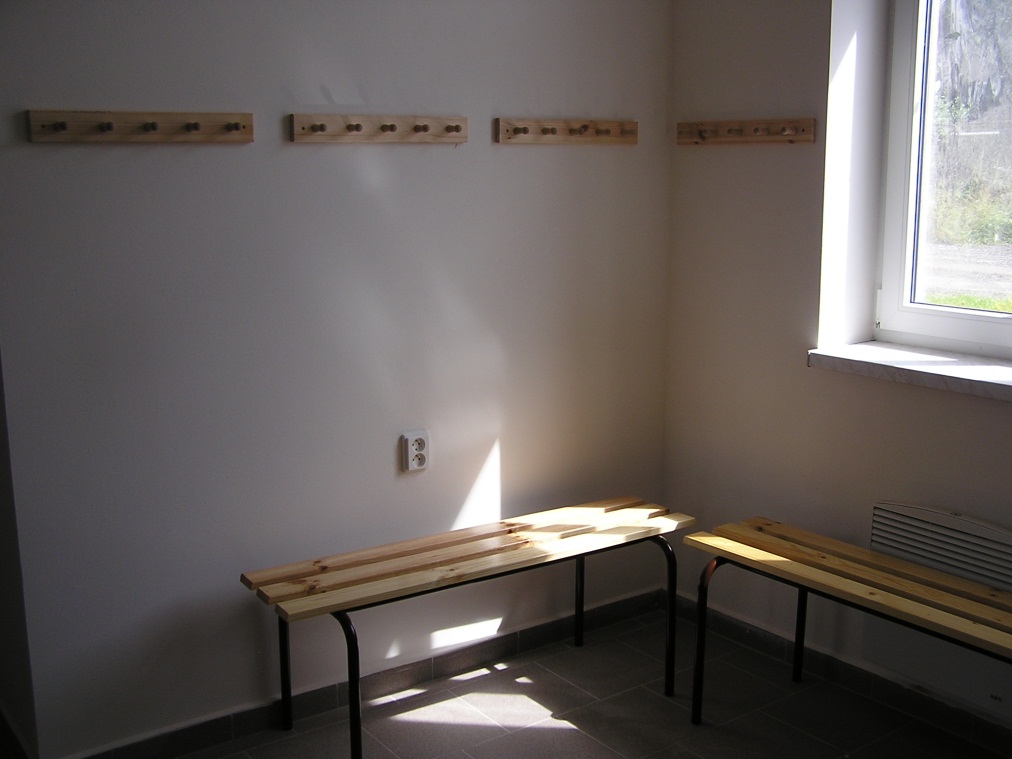 šatna
       u klubovny
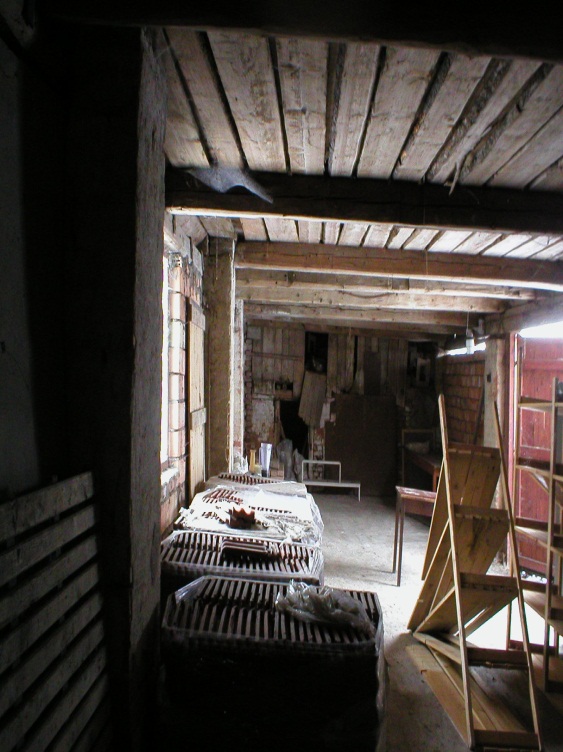 PO
PŘED
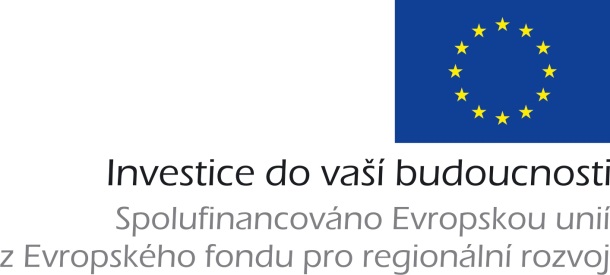 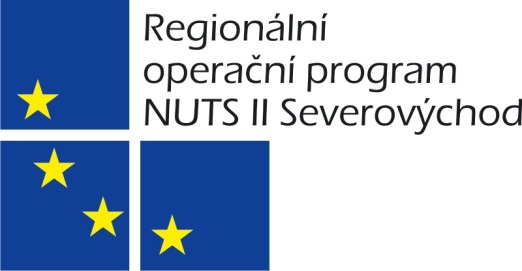 A to je konec …
… vlastně ZAČÁTEK
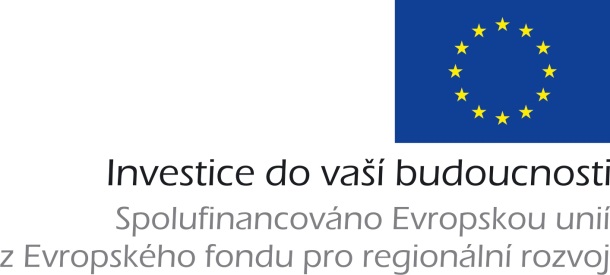 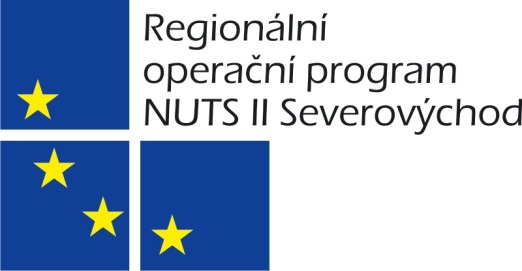 KULTURNĚ-SPOLEČENSKÉHO

 CENTRA 

HOLETÍN!
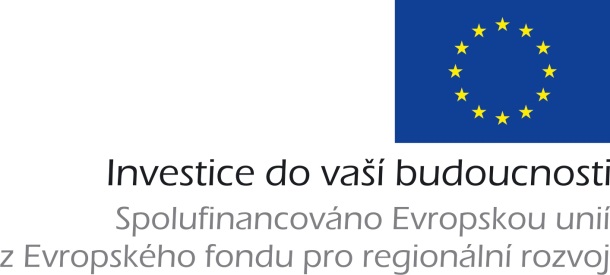 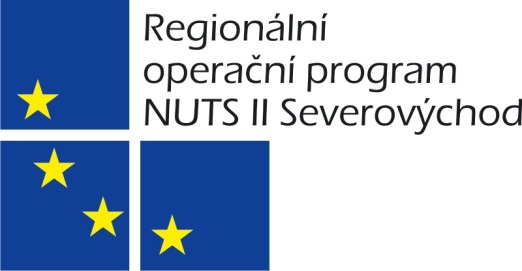 Děkujeme všem, 
kteří se na projektu 
Kulturně-společenského 
centra Holetín
podíleli…
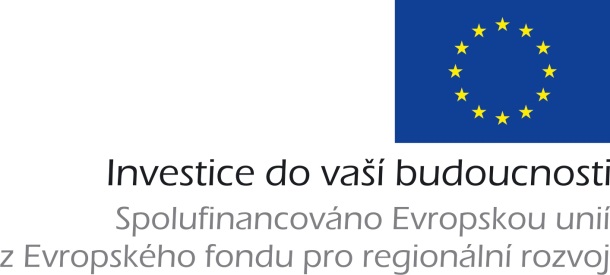 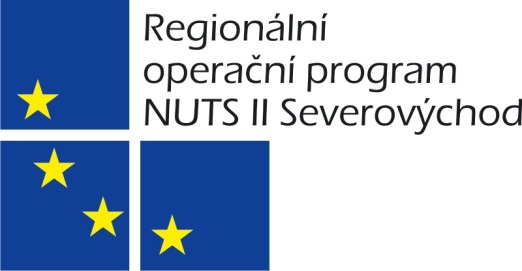 …VEZMEME TO OD POČÁTKU. NÁŠ DÍK PATŘÍ:
zastupitelům Holetína ……… Za schválení záměru zrealizovat projekt K-SC Holetín
firmě Ing. Olga Ondráčková OREGIO ……. Za zpracování úspěšné žádosti o dotaci
Ing. Jiřímu Svobodovi  ……. Za vypracování projektové dokumentace a stavební dozor
Regionální radě NUTS II. Severovýchod …….. Za schválení dotace pro náš projekt
firmě INSTAV Hlinsko a.s. (hlavnímu dodavateli stavby) ……. Za kvalitně a včas odvedenou práci na rekonstrukci celého objektu
firmě RENOS s.r.o (subdodavateli stavby) ……. Za totéž
firmě DUKO Hlinsko, s.r.o. ……. Za dodávku solárních panelů
firmě ATELIER-S, a.s.  ……. Za kompletní dodávku vnitřního vybavení
… A VŠEM OSTATNÍM NEJMENOVANÝM, BEZ NICHŽ BY TO NEŠLO!
DÍKY!
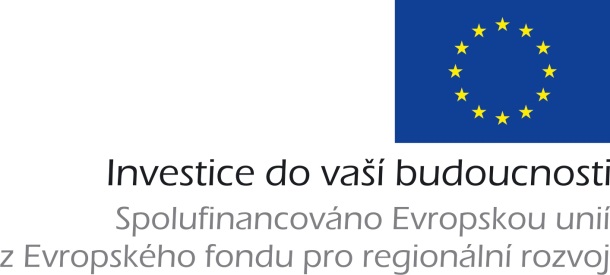 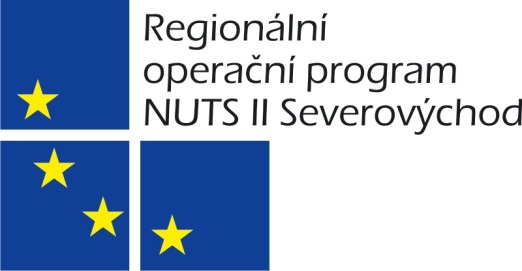 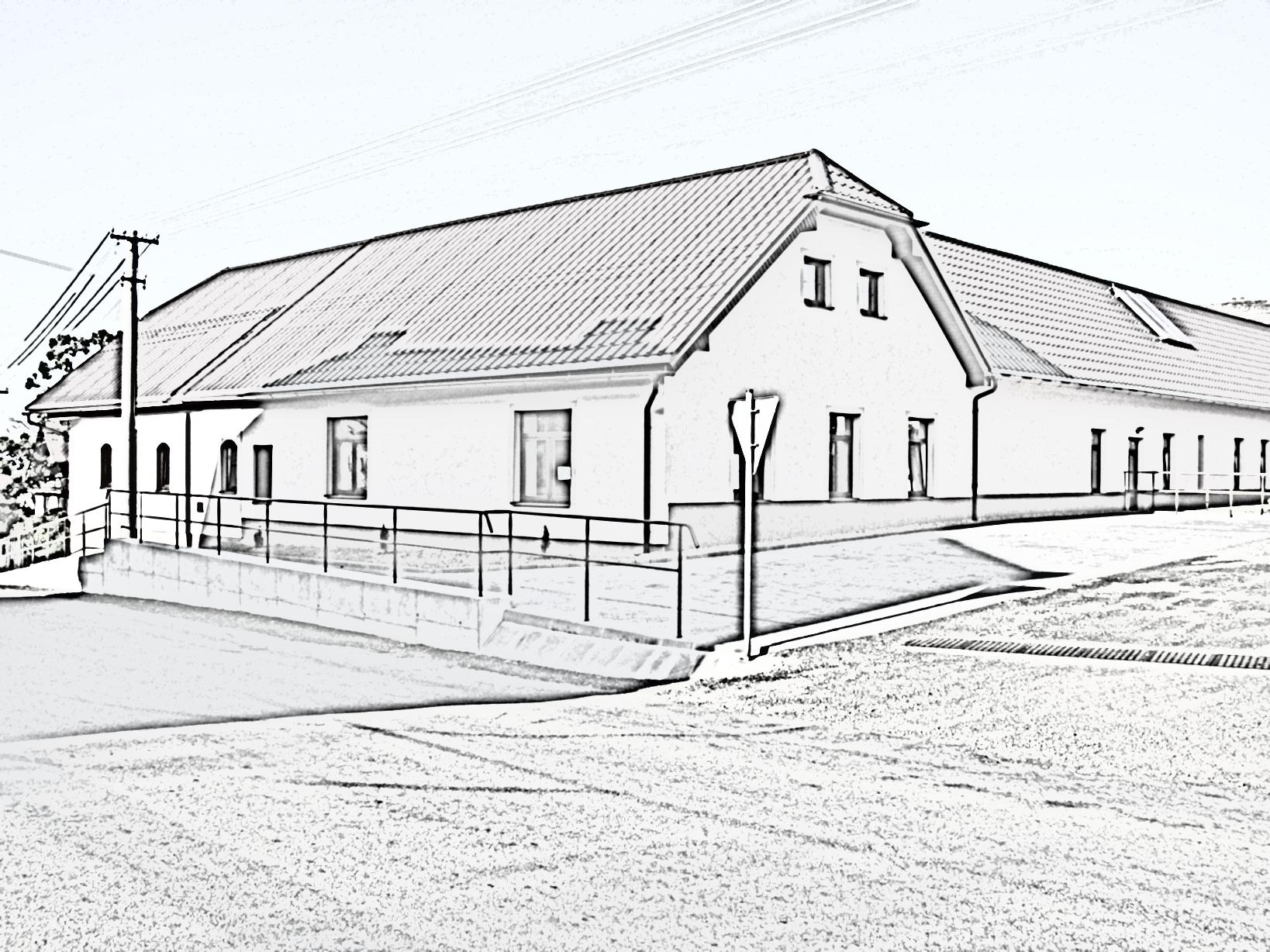 Děkujeme za pozornost!
Kulturně-společenské centrum Holetín
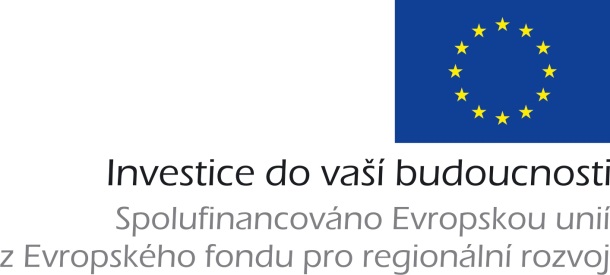 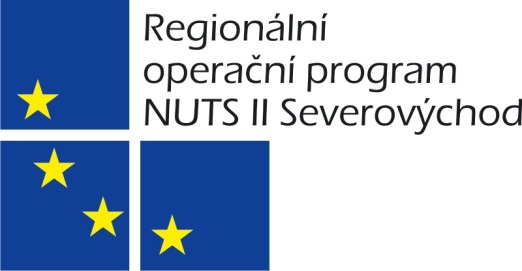